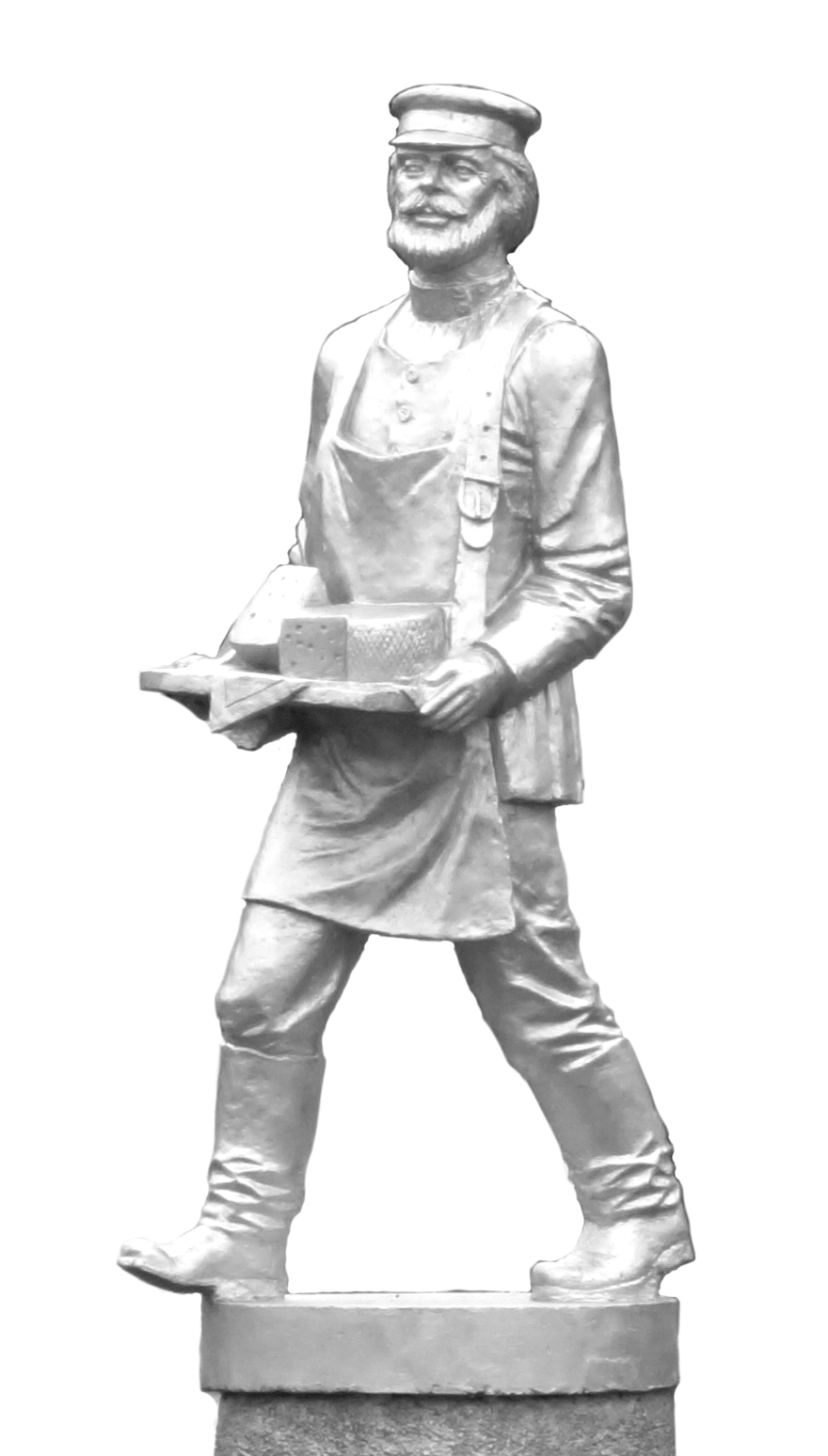 ГОРОДСКОЙ ОКРУГ ЛОТОШИНОРАЗВИТИЕ. ПЛАНЫ. ПЕРСПЕКТИВЫ.19 МАЯ 2021 ГОДА
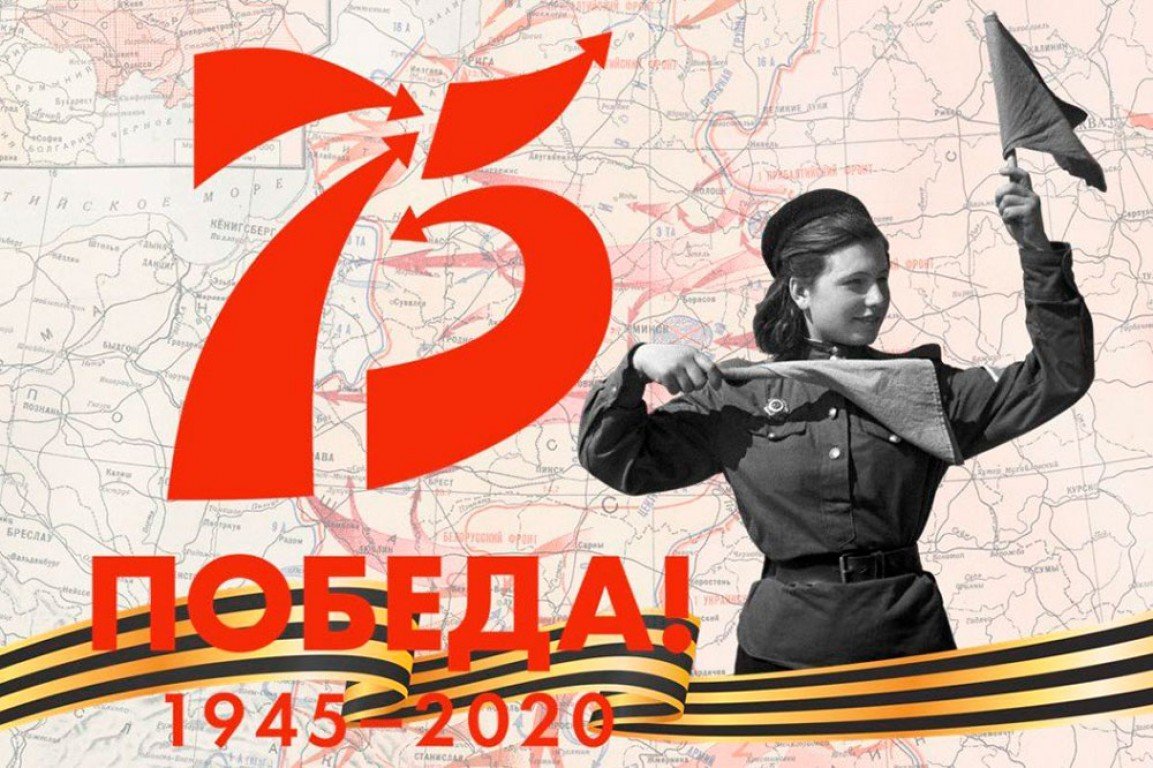 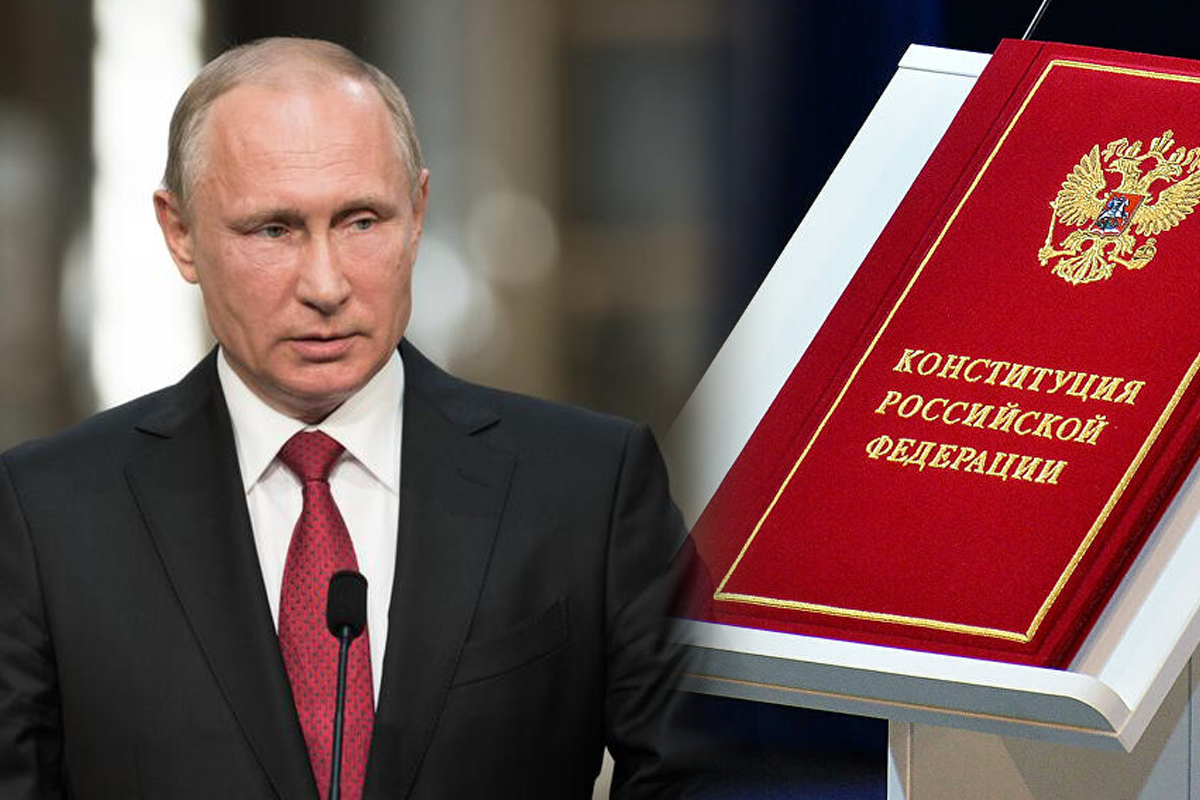 ВИДЕО ПО ГОЛОСОВАНИЮ О ВНЕСЕНИИ ИЗМЕНЕНИЙ В КОНСТИТУЦИЮ РФ
ВОЛОНТЕРСКОЕ ДВИЖЕНИЕ
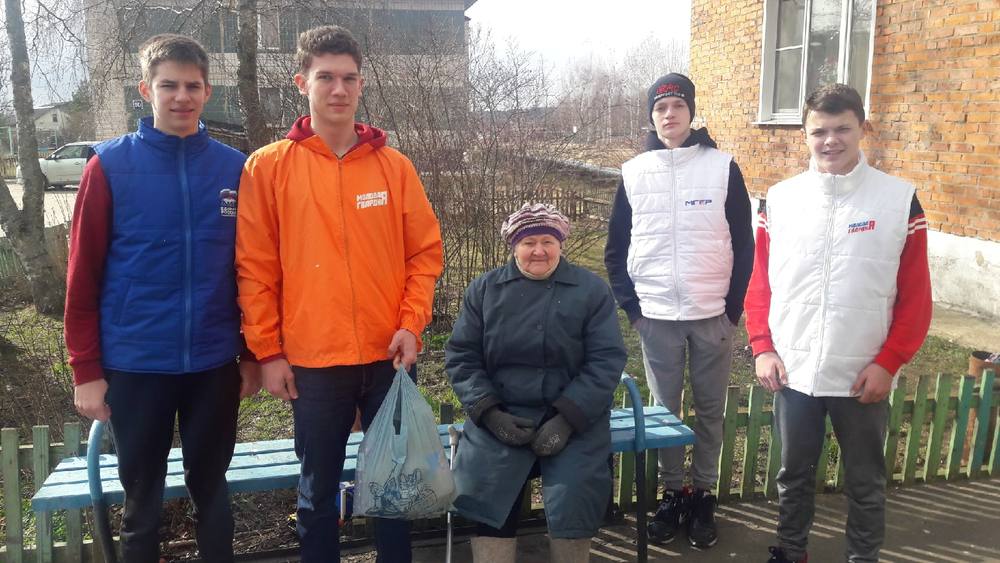 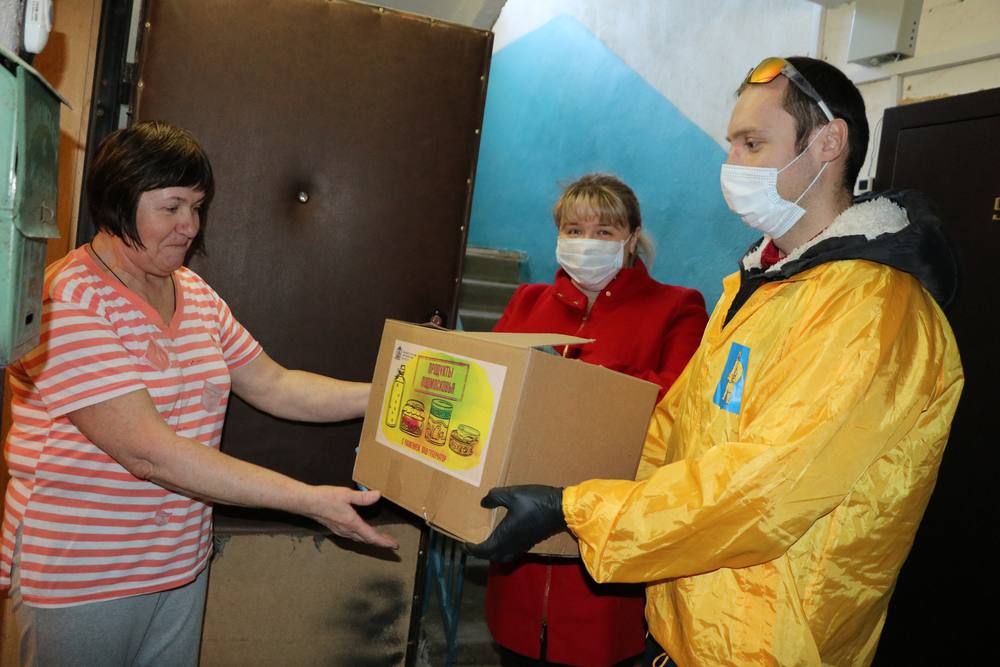 <p>
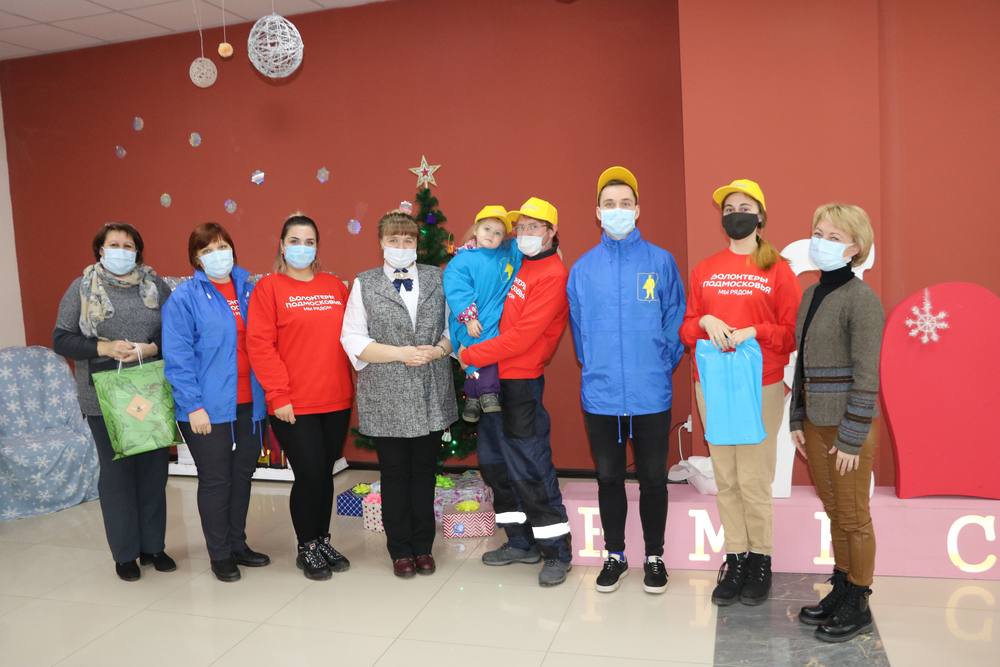 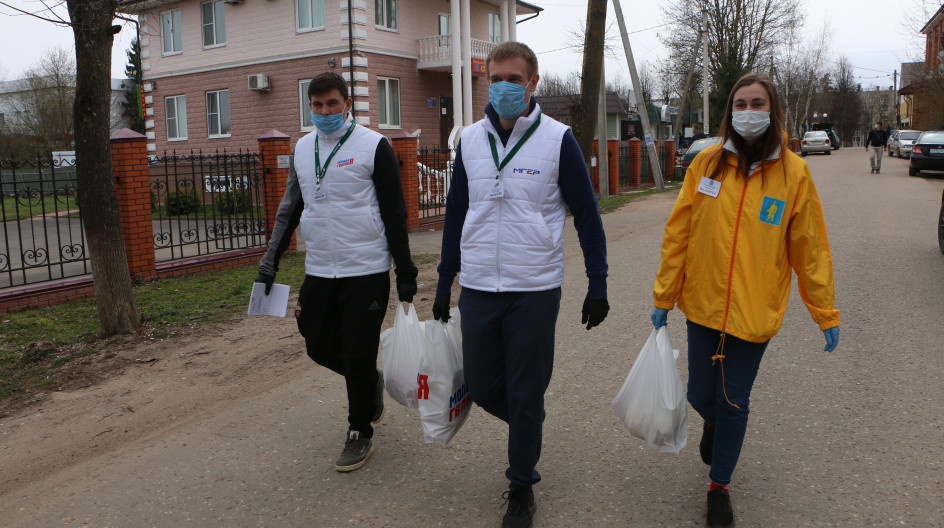 ОБРАЩЕНИЯ ГРАЖДАН
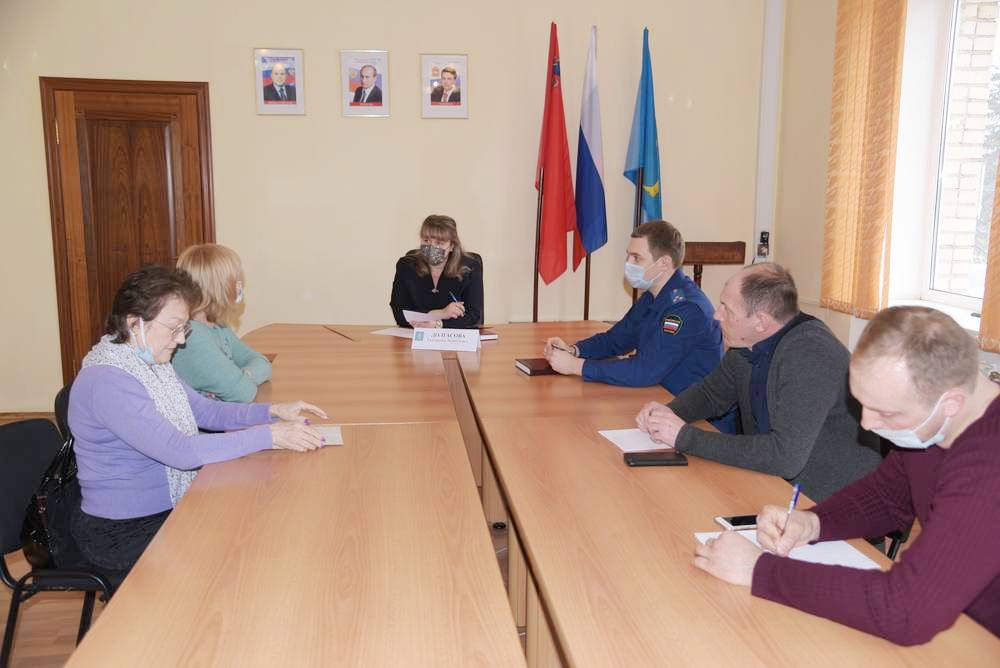 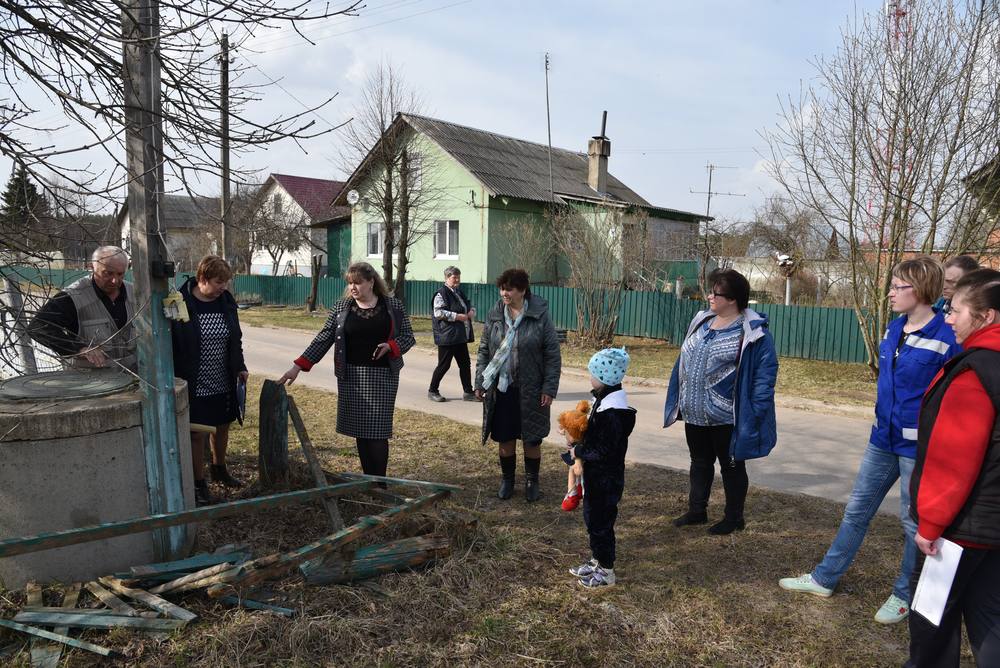 ВСЕГО ЗА 2020 ГОД ОТ ЖИТЕЛЕЙ ОКРУГА ПОСТУПИЛО БОЛЕЕ 2 ТЫСЯЧ ОБРАЩЕНИЙ
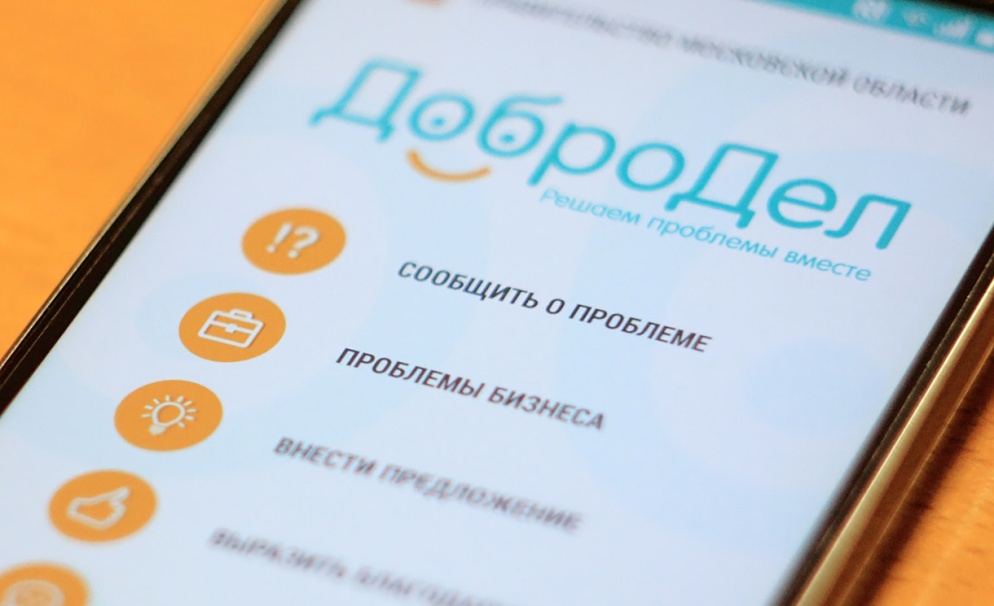 ОБЩЕЕ КОЛИЧЕСТВО ЖАЛОБ В 2020 ГОДУ ПО СРАВНЕНИЮ С 2019 ГОДОМ СОКРАТИЛОСЬ НА 15.1%
1610 ОБРАЩЕНИЙ ПОСТУПИЛО НА ПОРТАЛ «ДОБРОДЕЛ»
НАЧАЛ РАБОТУ МУНИЦИПАЛЬНЫЙ ЦЕНТР УПРАВЛЕНИЯ РЕГИОНОМ
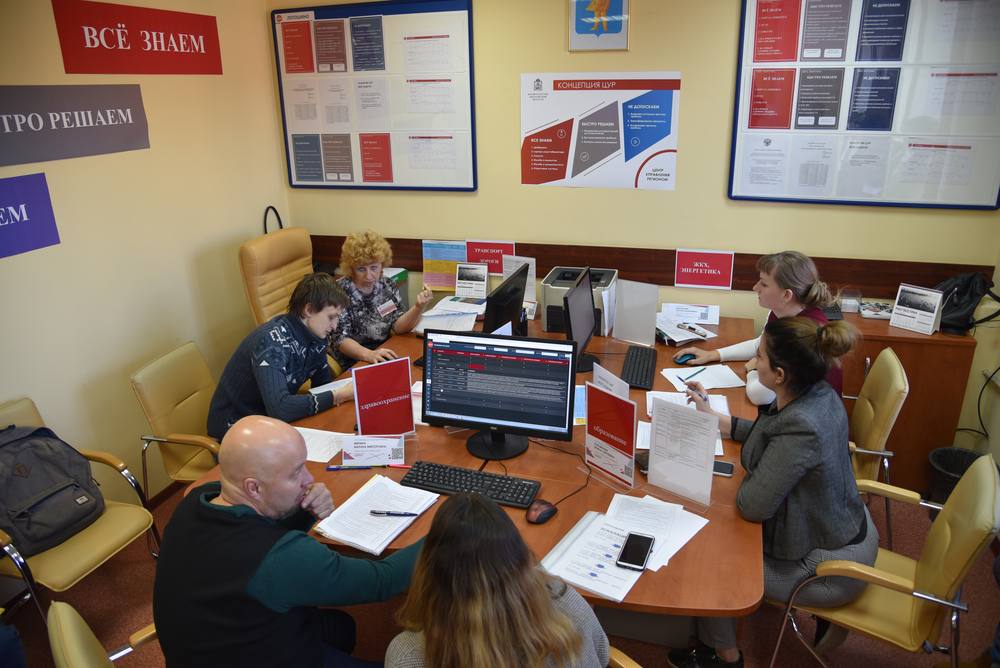 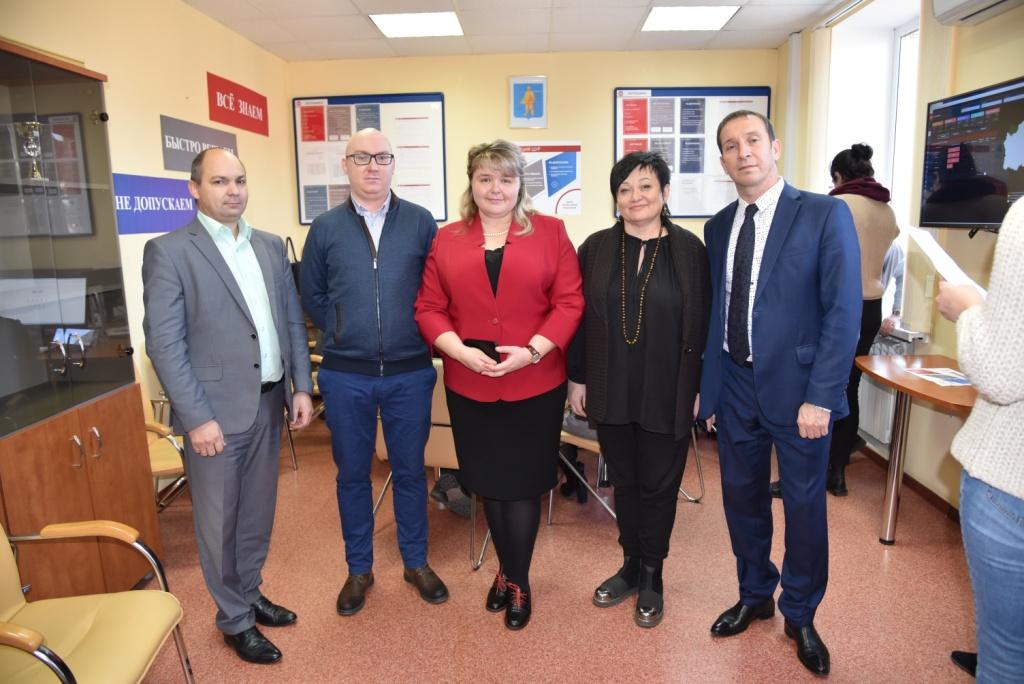 ОТРАБОТАНО БОЛЕЕ 2 ТЫСЯЧ ОБРАЩЕНИЙ
КОЛИЧЕСТВО ЖАЛОБ СОКРАТИЛОСЬ НА 15.1% (ПО СРАВНЕНИЮ С 2019 ГОДОМ)
ЛОТОШИНО – 8 МЕСТО (ИЗ 32 МУНИЦИПАЛИТЕТОВ С НАСЕЛЕНИЕМ ДО 100 ТЫС. ЖИТЕЛЕЙ) ПО ОТРАБОТКЕ ЖАЛОБ «ДОБРОДЕЛА»
ЭКОНОМИКА
ЧИСЛЕННОСТЬ НАСЕЛЕНИЯ на 1 января 2021 года – 16 089 человек
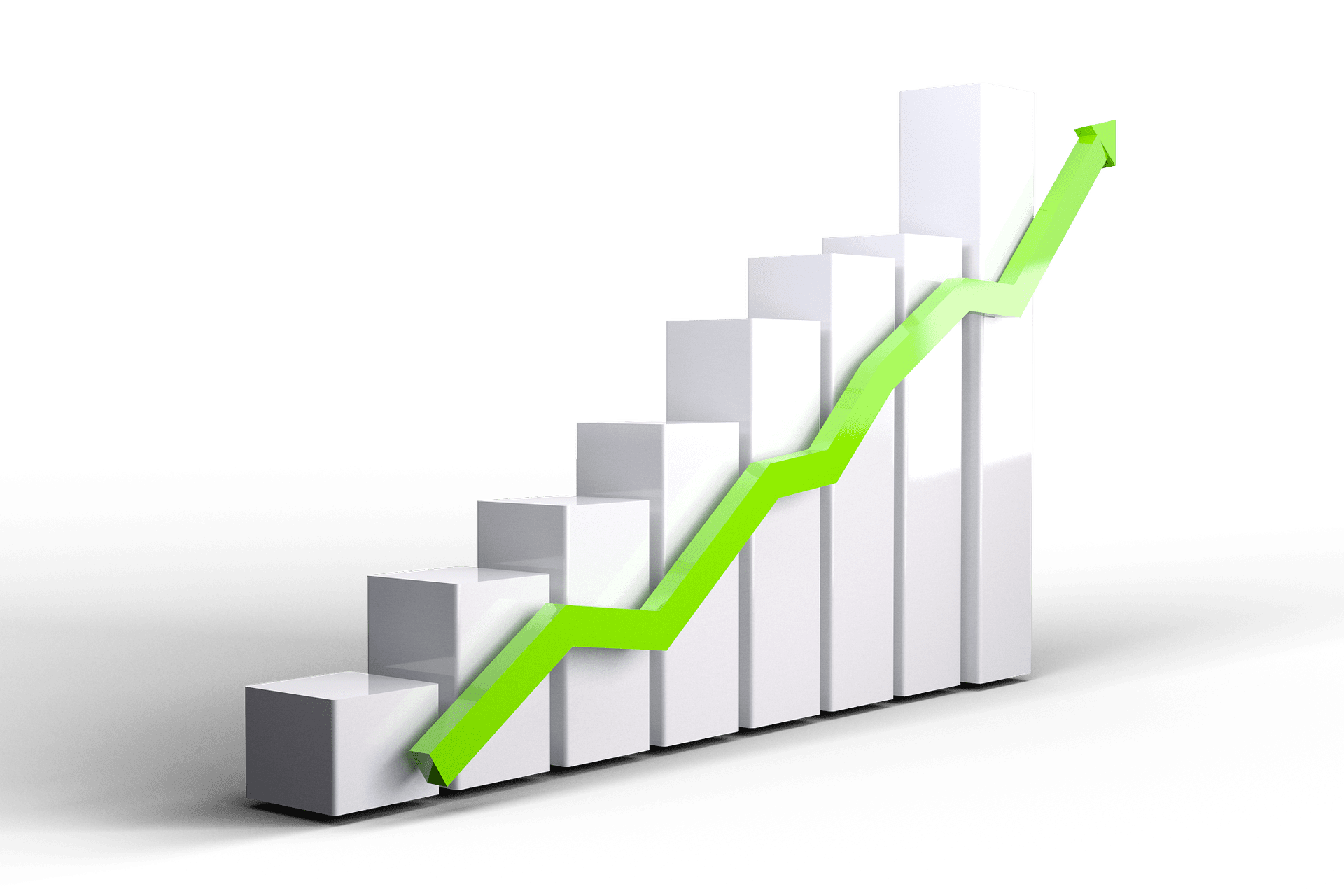 ИНВЕСТИЦИИ
ОБЪЁМ ИНВЕСТИЦИЙ ЗА СЧЕТ ВСЕХ ИСТОЧНИКОВ ФИНАНСИРОВАНИЯ
РАБОТА ПО РЕКОНСТРУКЦИИ РЫБОКОМБИНАТА ПРЕДПРИЯТИЕМ «ЛОТОФИШ»
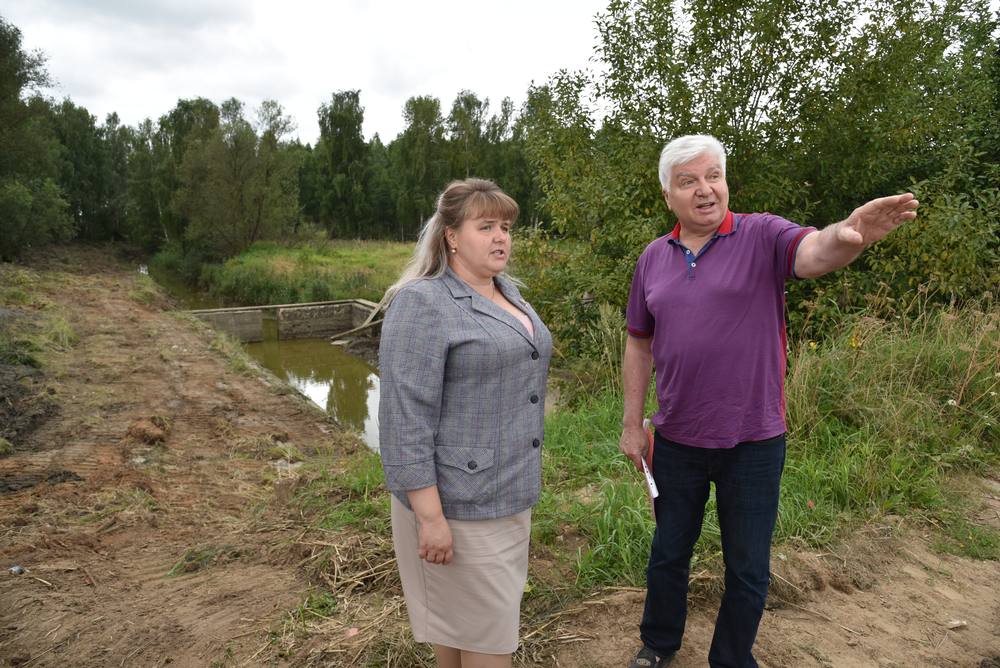 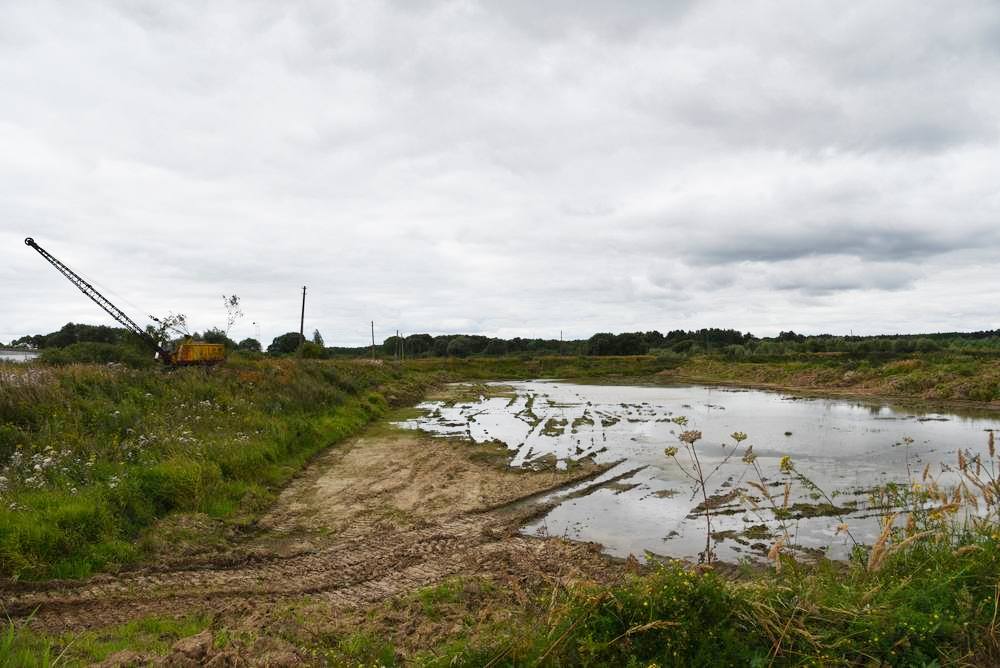 СТРОИТЕЛЬСТВО ЗЕРНОПЕРЕРАБАТЫВАЮЩЕГО КОМПЛЕКСА В ДЕРЕВНЕ ВВЕДЕНСКОЕ
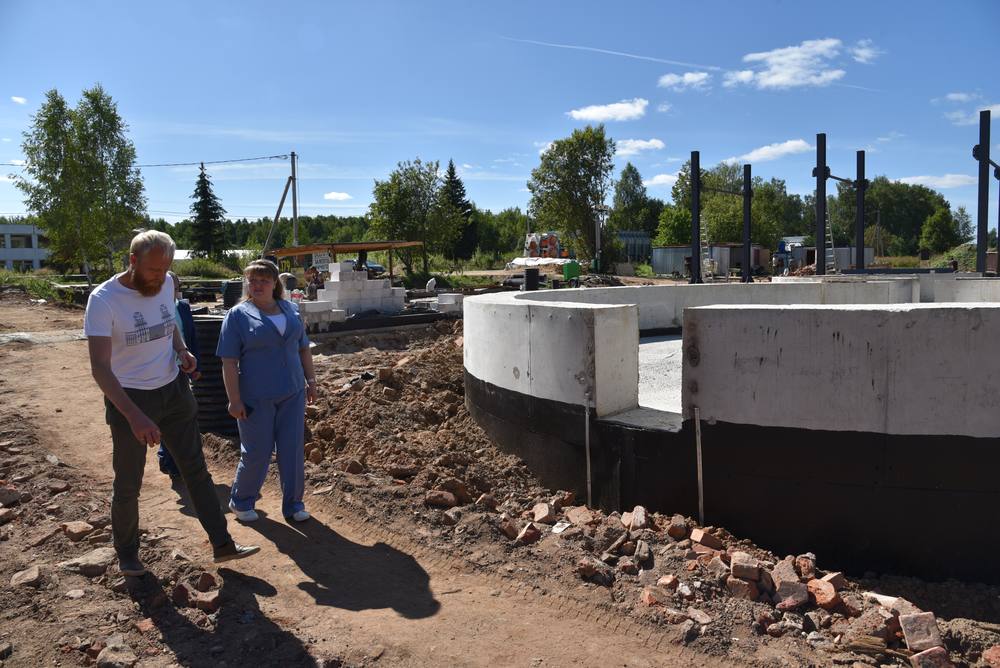 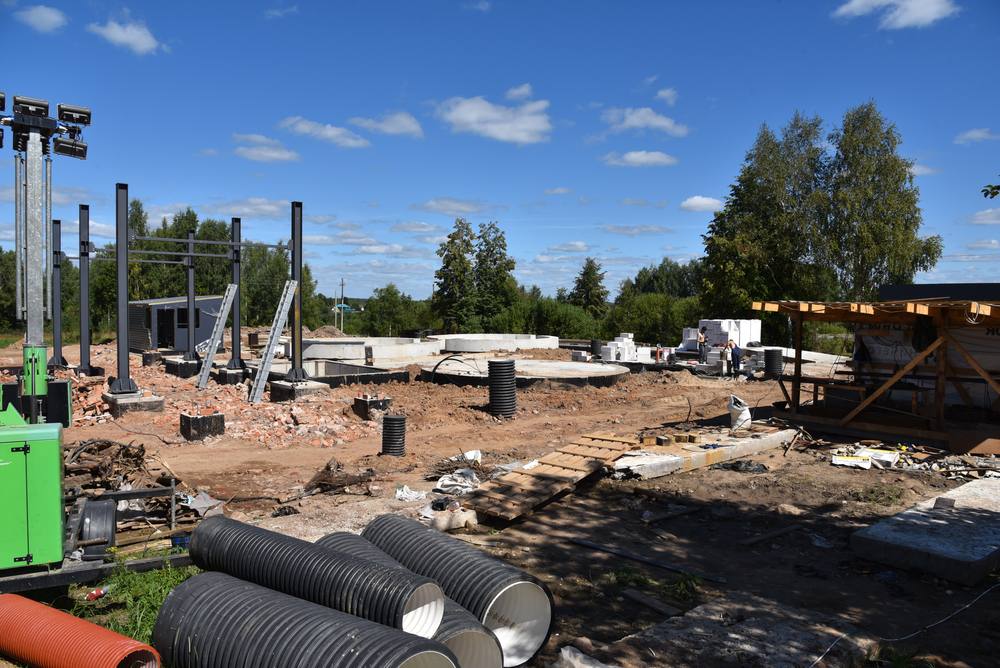 ПРОВЕДЕНА РЕКОНСТРУКЦИЯ ФЕРМЫ В Д. СТЕПАНЬКОВО
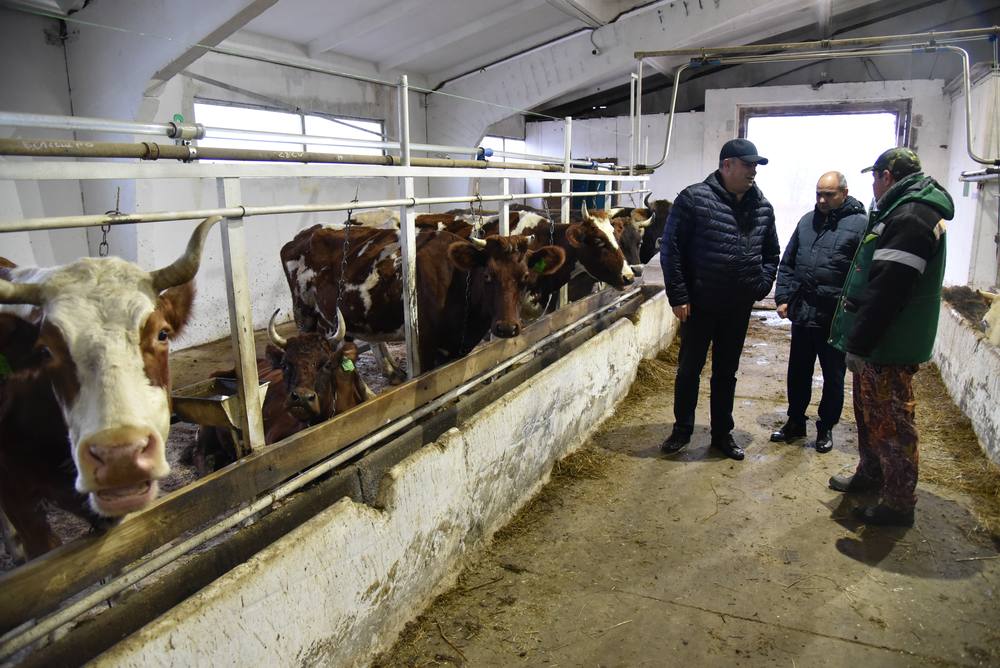 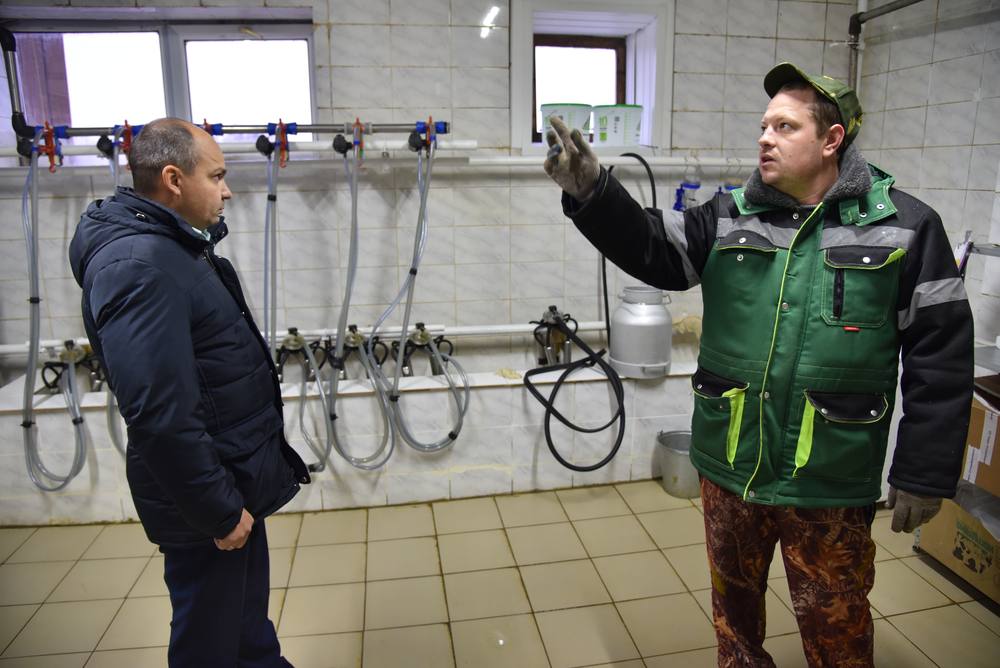 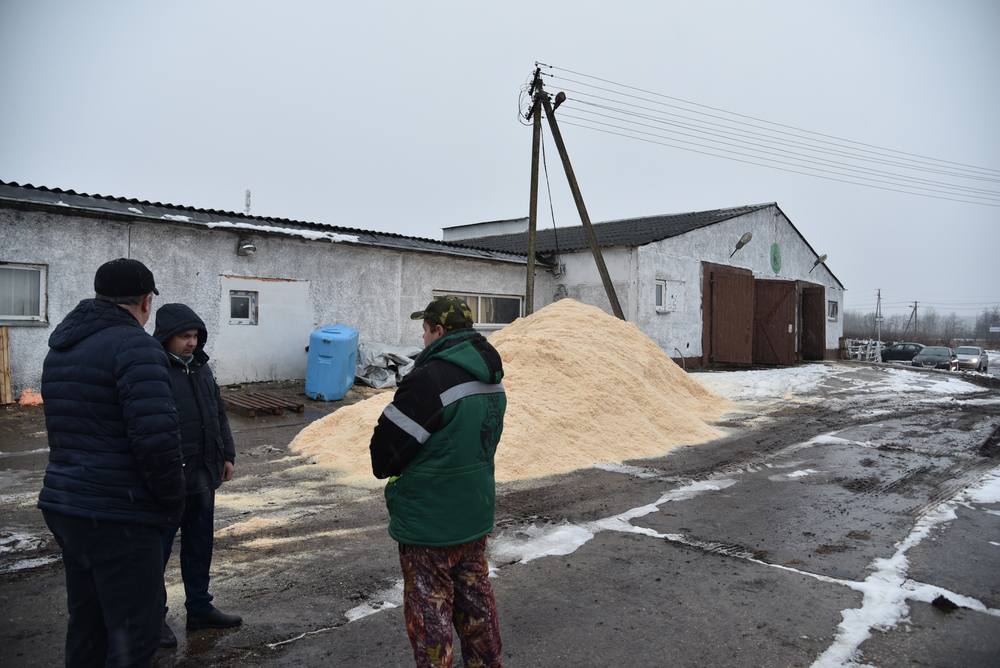 ЗАВЕРШАЕТСЯ СТРОИТЕЛЬСТВО МНОГОФУНКЦИОНАЛЬНОГО ТОРГОВО-ОФИСНОГО ЦЕНТРА В ПОС. ЛОТОШИНО
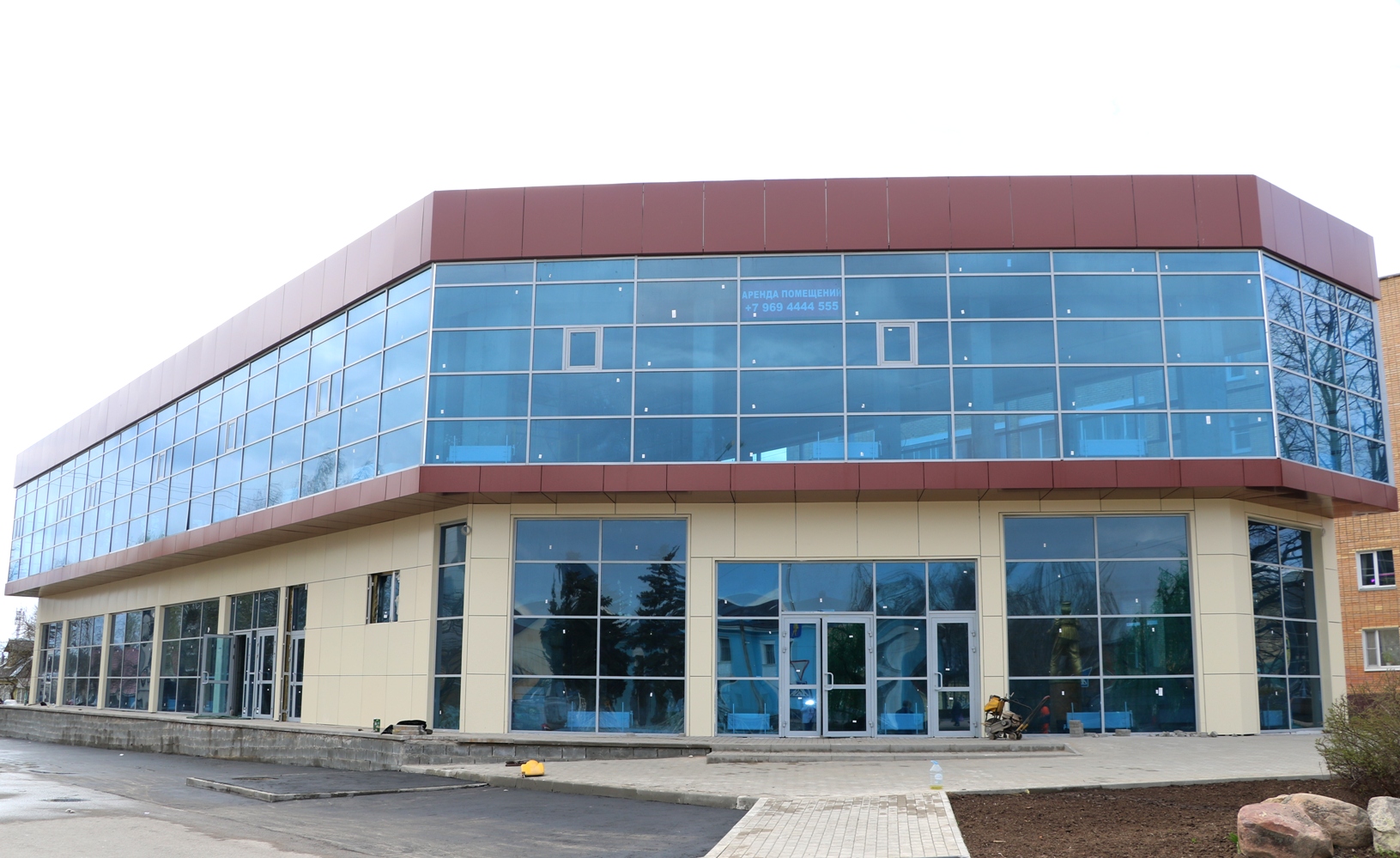 ПЛАНИРУЕТСЯ СТРОИТЕЛЬСТВО ПЕРВОЙ ОЧЕРЕДИ ТЕПЛИЧНОГО КОМПЛЕКСА ДЛЯ ВЫРАЩИВАНИЯ ЦВЕТОЧНОЙ ПРОДУКЦИИ
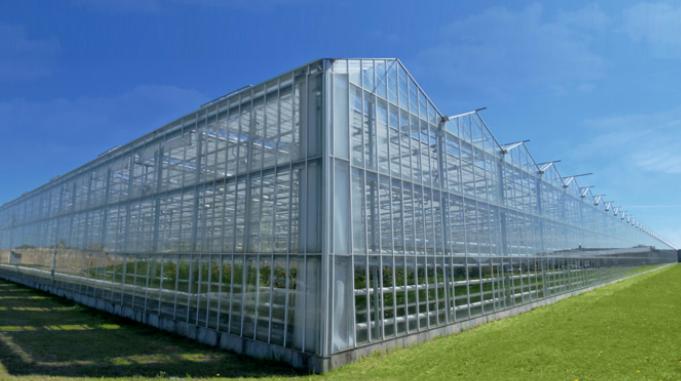 ОБЩАЯ ПЛОЩАДЬ – 30 ГА
1 ЭТАП – 8 ГА
ЧИСЛЕННОСТЬ СОТРУДНИКОВ – 25 ЧЕЛОВЕК
ПЛАНИРУЕТСЯ СТРОИТЕЛЬСТВО АСФАЛЬТО-БЕТОННОГО ЗАВОДА
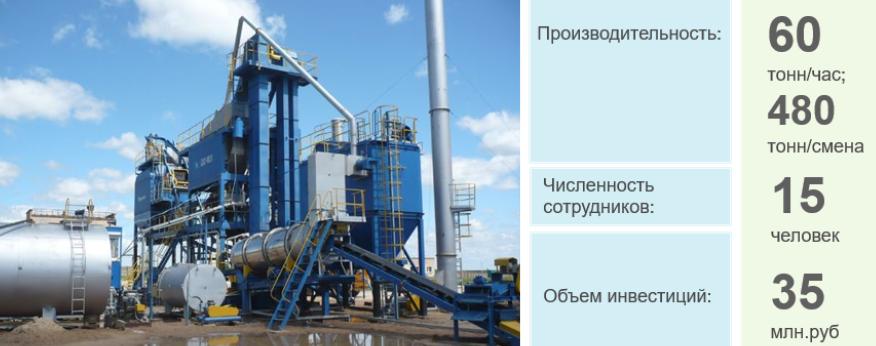 МАГАЗИН В ДЕРЕВНЕ УШАКОВО (ПЛОЩАДЬ 590 КВ.М.)
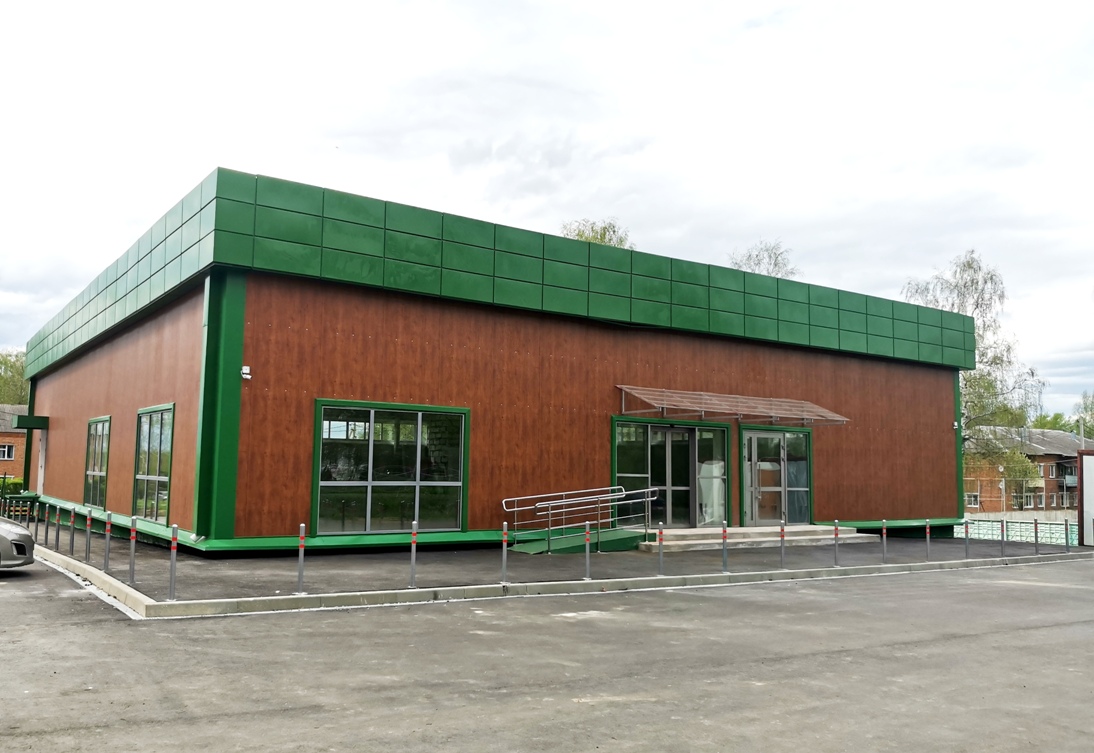 ДОХОДЫ И РАСХОДЫ БЮДЖЕТА
БЮДЖЕТ
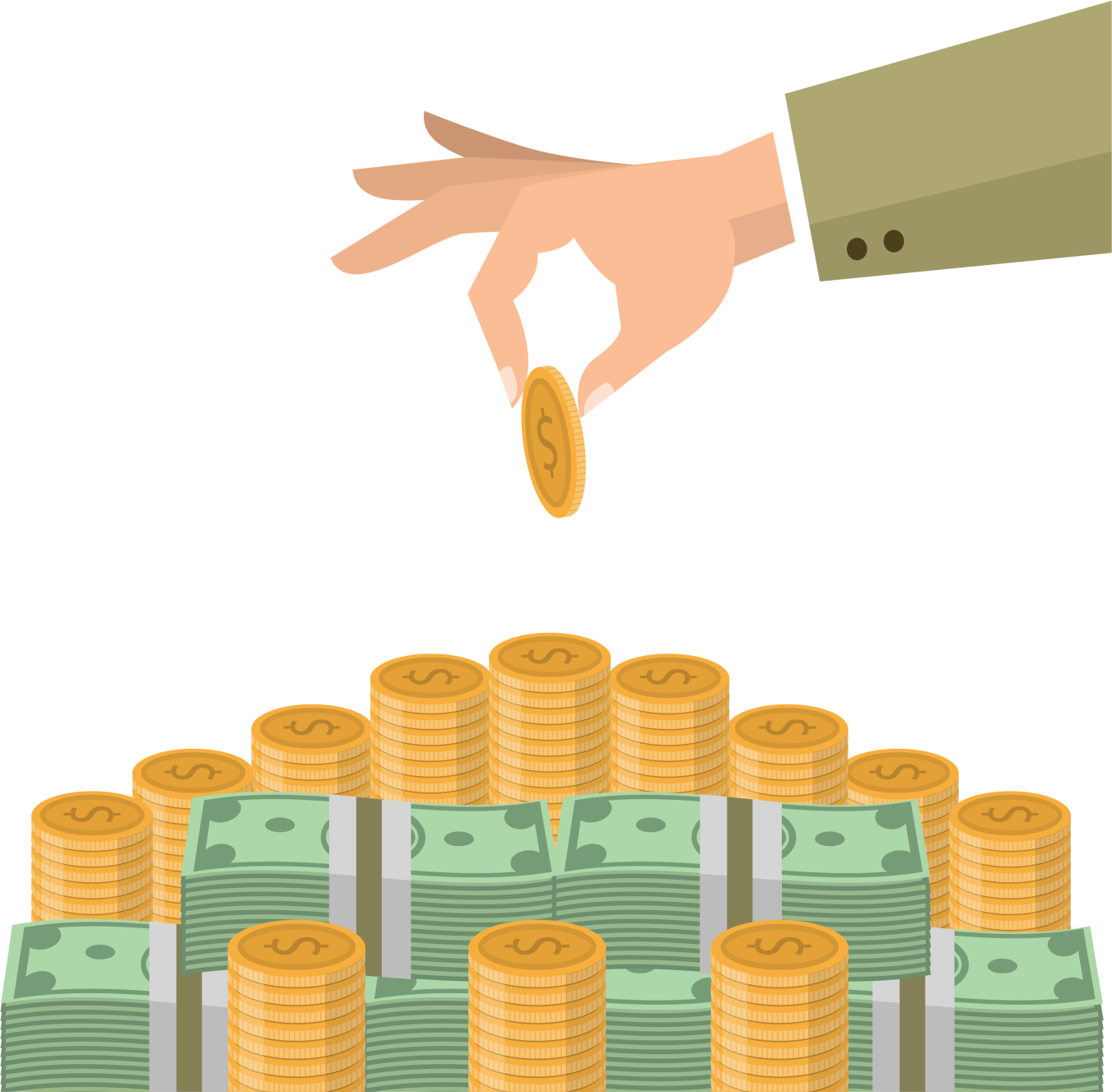 По результатам мониторинга и оценке качества управления муниципальными финансами распоряжением Правительства Московской области от 30 июня 2020 года городскому округу Лотошино второй год подряд присвоено первая наивысшая степень качества управления муниципальными финансами
ЗДРАВООХРАНЕНИЕ
БЛАГОДАРИМ ВРАЧЕЙ И МЕДИЦИНСКИХ РАБОТНИКОВ ЗА ПОМОЩЬ!
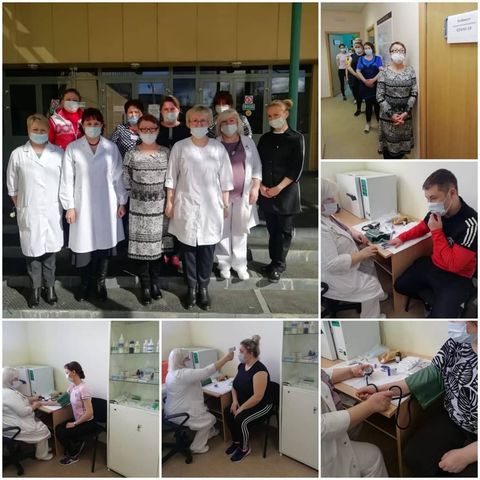 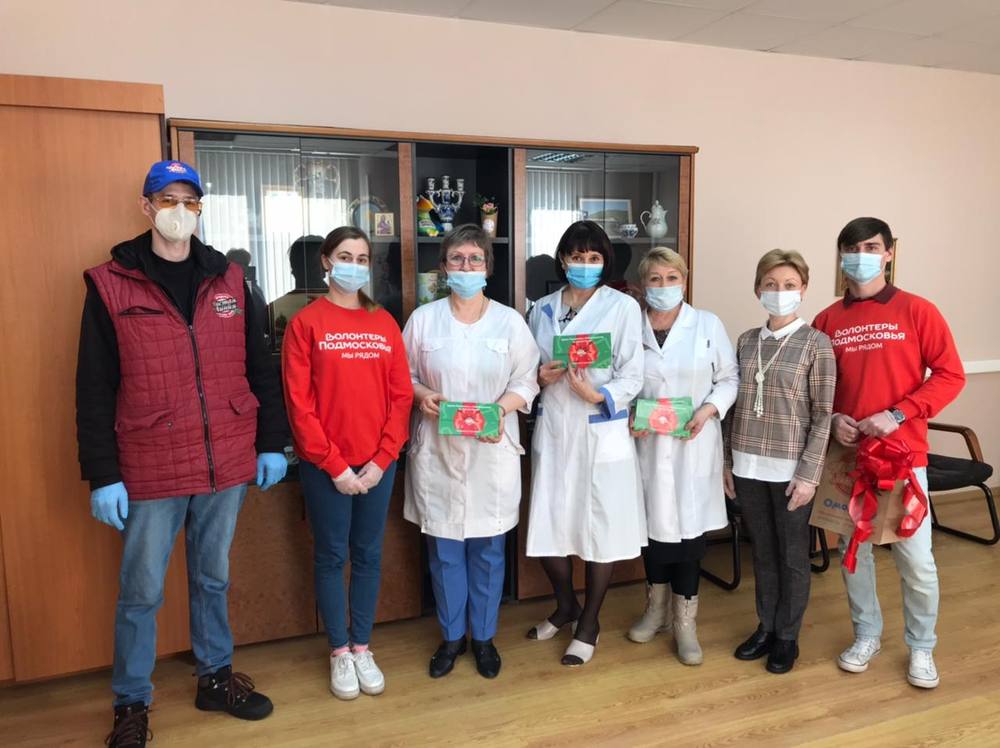 ОТКРЫТ ОБНОВЛЕННЫЙ РЕНТГЕНОЛОГИЧЕСКИЙ КАБИНЕТ
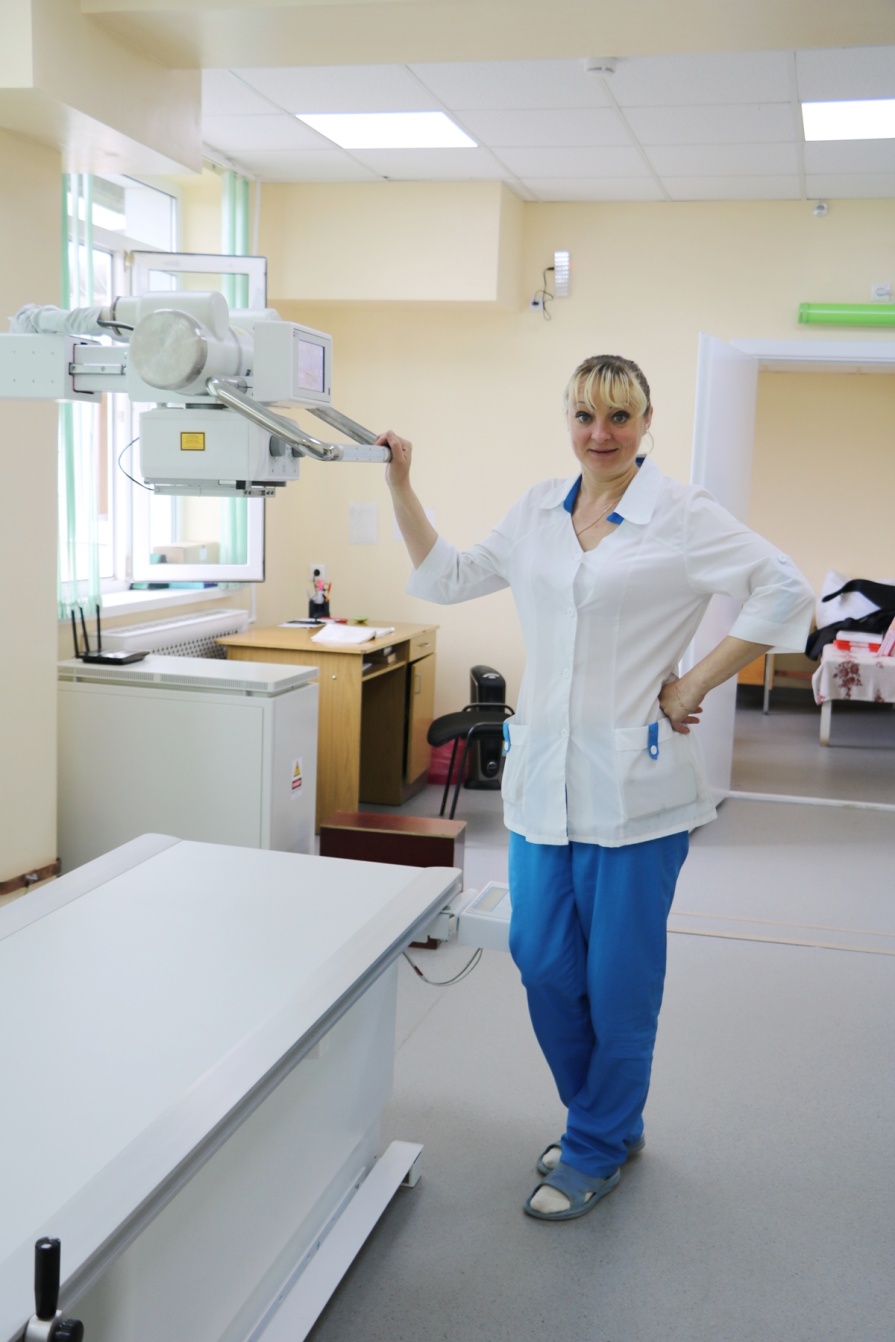 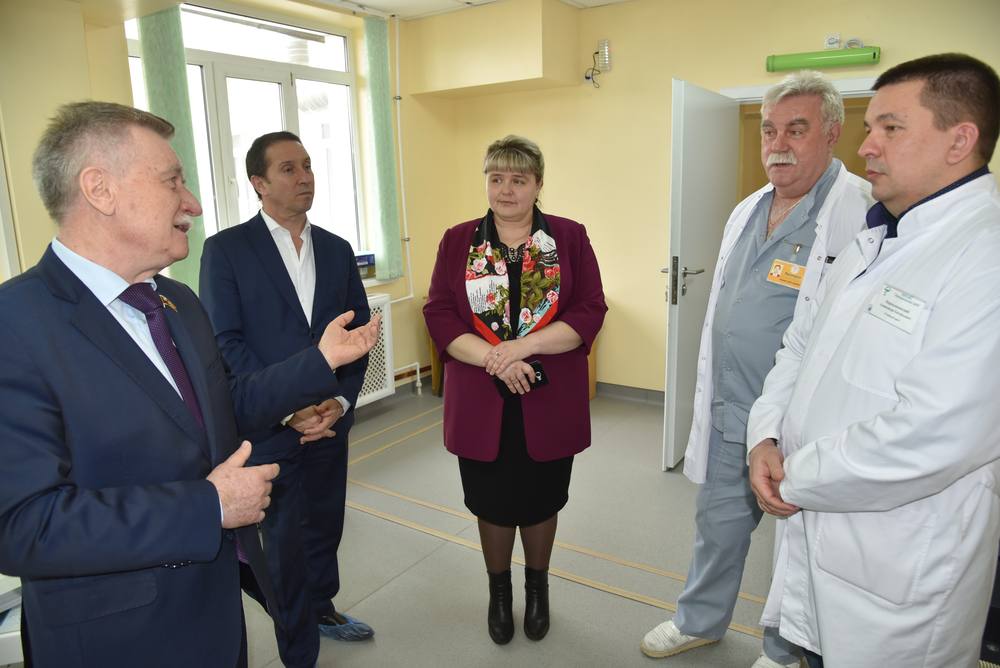 В ДЕРЕВНЯХ ВВЕДЕНСКОЕ, МИХАЛЕВО И КАЛИЦИНО ПОСТРОЕНЫ ТРИ ФЕЛЬДШЕРСКО-АКУШЕРСКИХ ПУНКТА
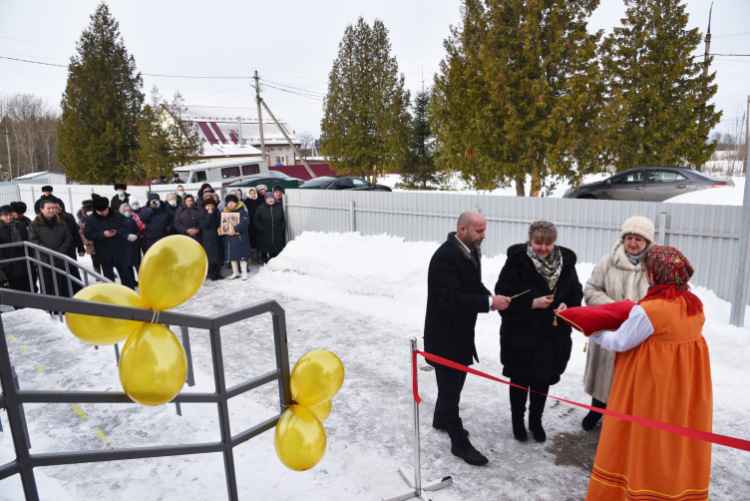 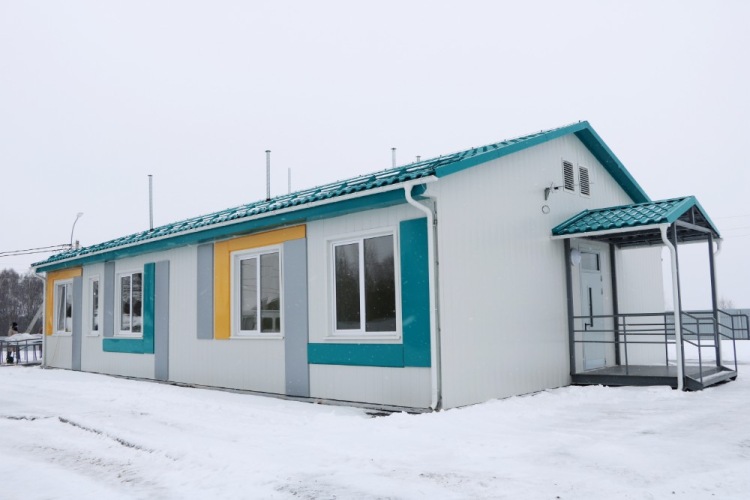 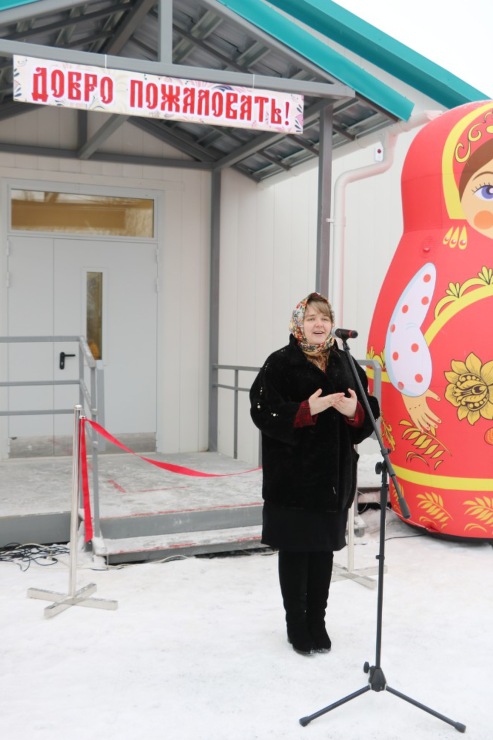 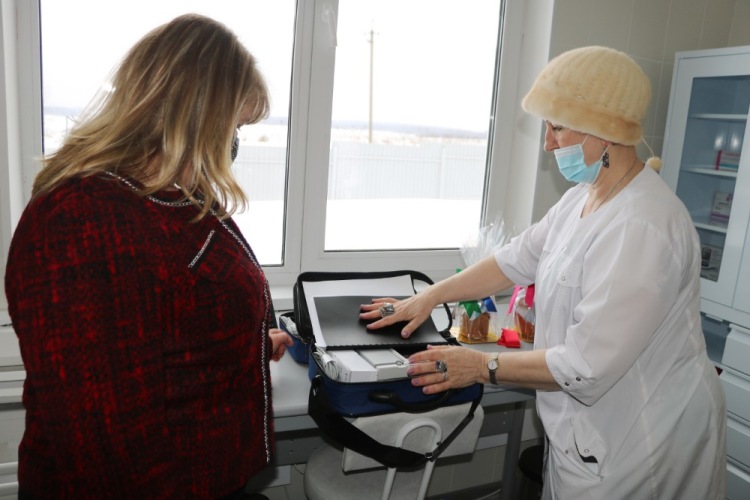 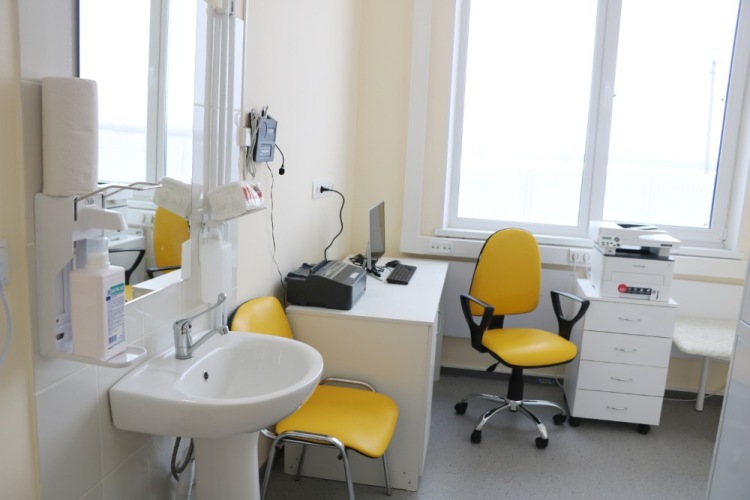 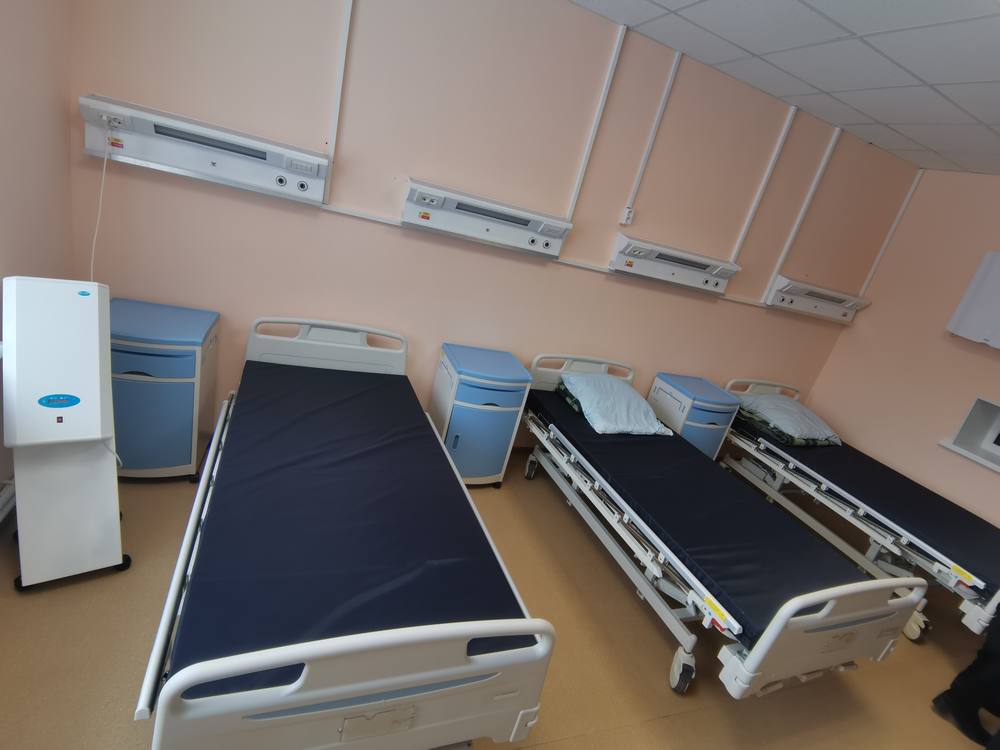 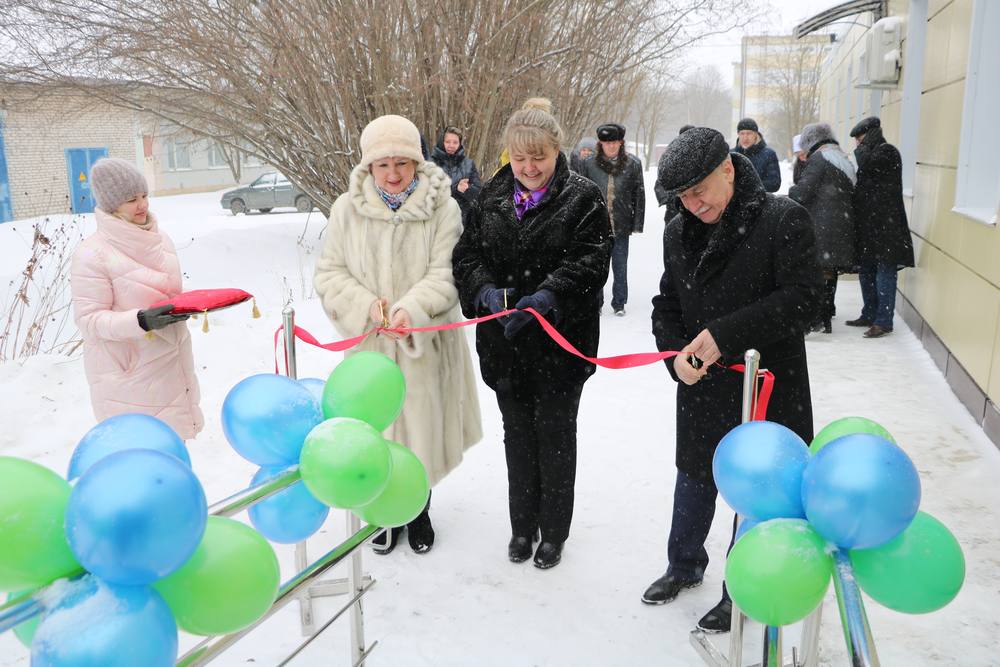 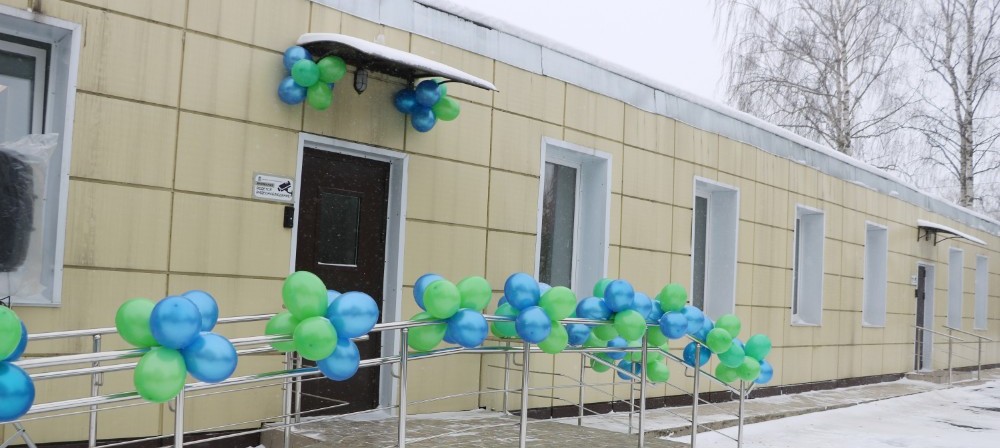 В НАЧАЛЕ 2021 ГОДА ПОСЛЕ КАПИТАЛЬНОГО РЕМОНТА ОТКРЫЛОСЬ ИНФЕКЦИОННОЕ ОТДЕЛЕНИЕ ЛОТОШИНСКОЙ ЦРБ
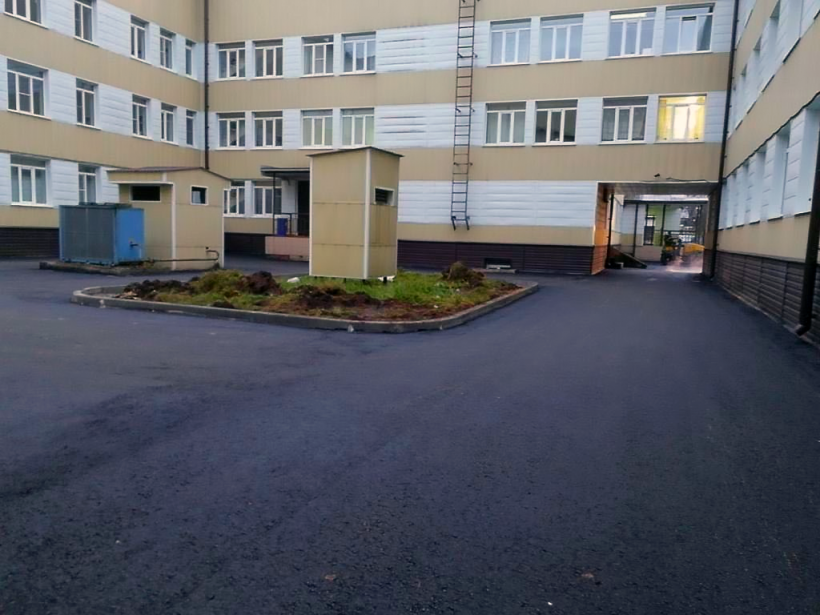 ПРОВЕДЕНЫ РАБОТЫ ПО БЛАГОУСТРОЙСТВУ ТЕРРИТОРИИ ЛОТОШИНСКОЙ ЦРБ
ПОМОЩЬ МЕДИНСКИМ УЧРЕЖДЕНИЕМ ОКРУГА В ПЕРИОД ПАНДЕМИИ
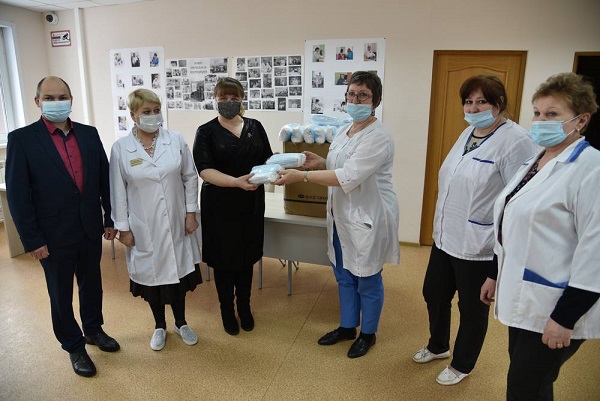 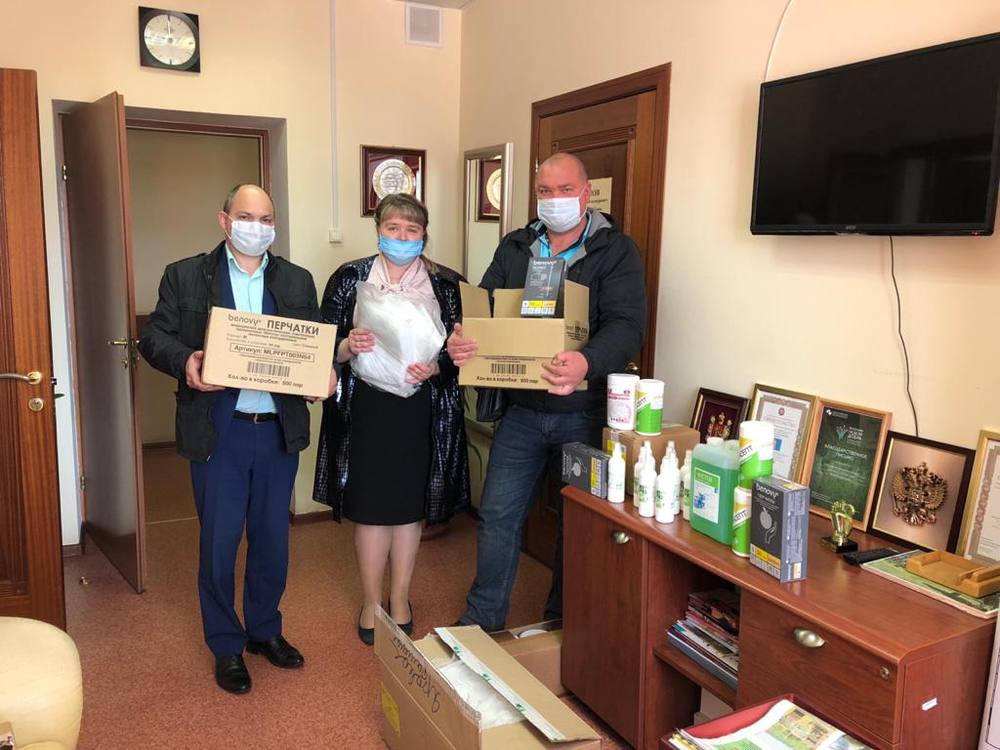 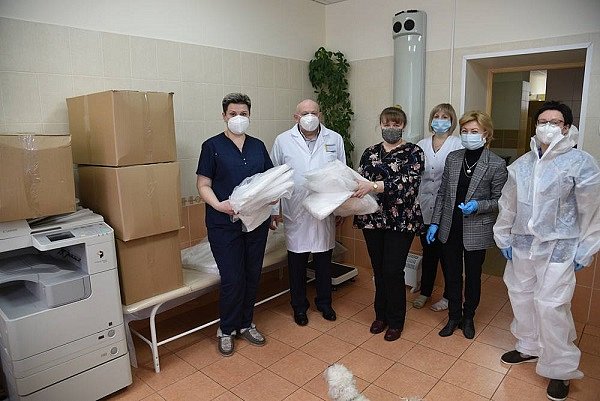 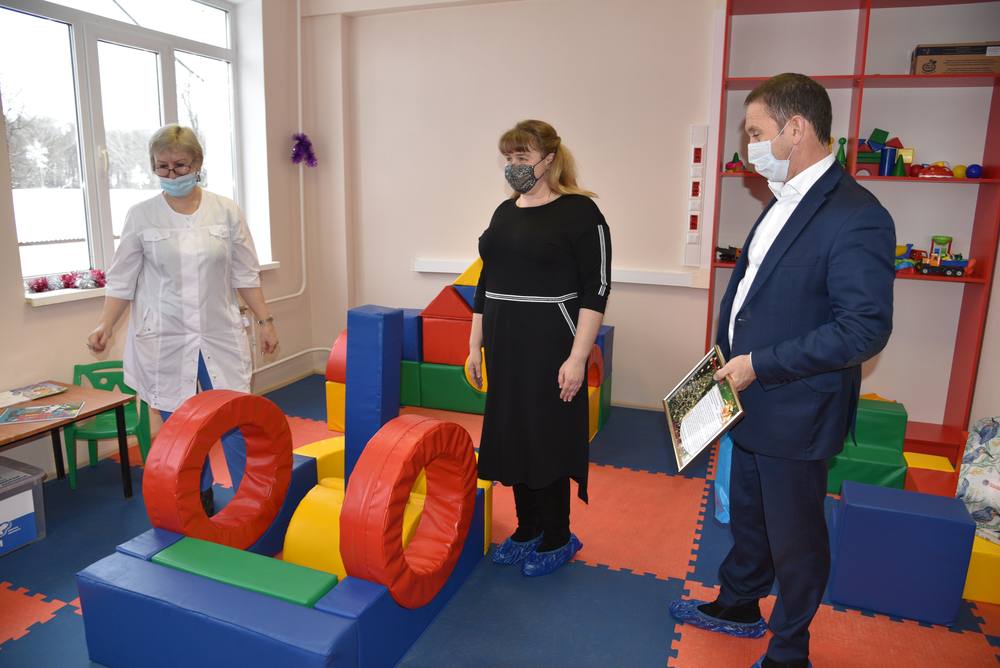 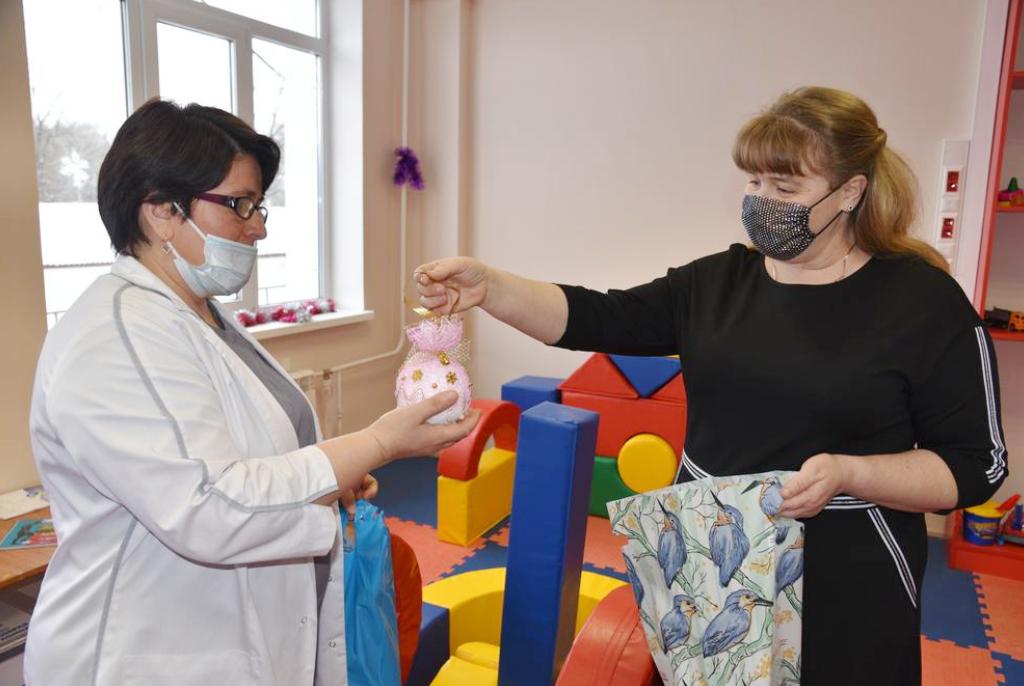 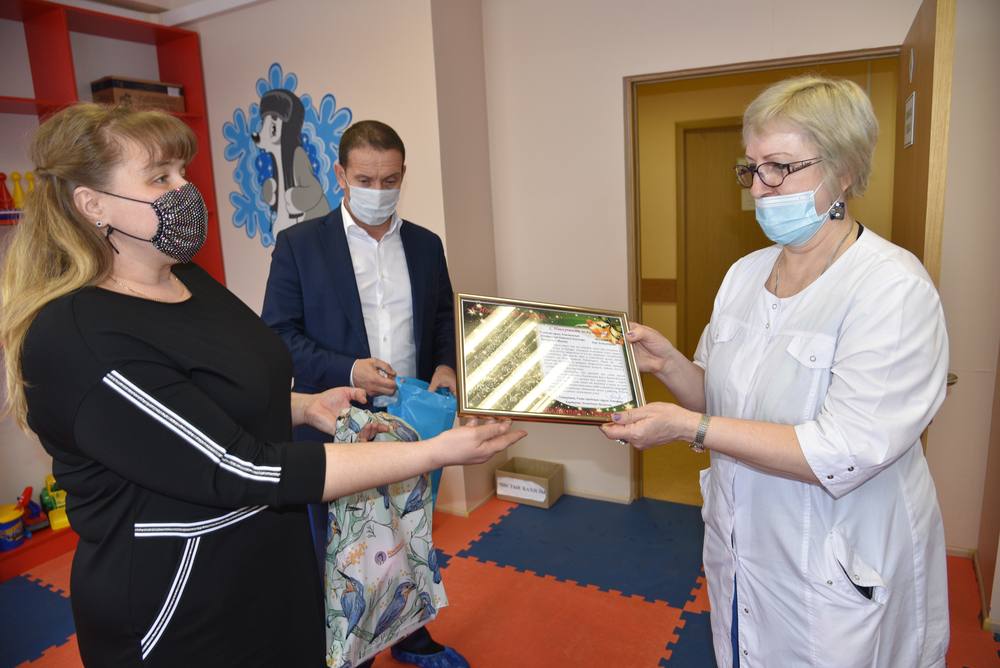 В ДЕТСКОЕ ЛОТОШИНСКОЙ ЦРБ ПРИОБРЕТЕНО ИГРОВОЕ ОБОРУДОВАНИЕ
ВАКЦИНАЦИЯ ОТ КОРОНАВИРУСНОЙ ИНФЕКЦИИ
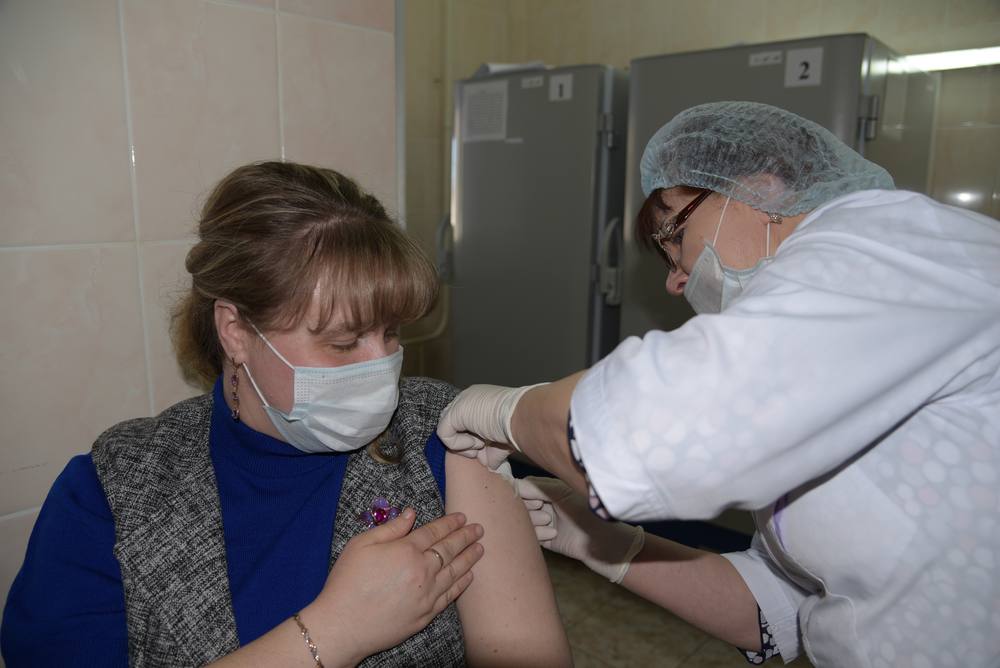 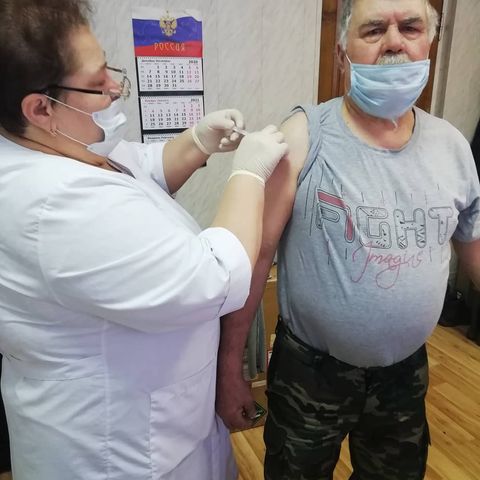 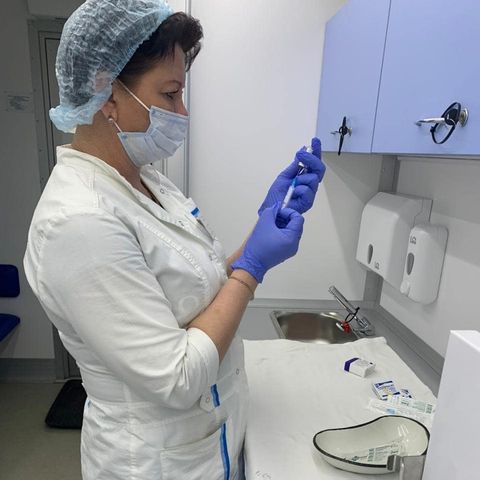 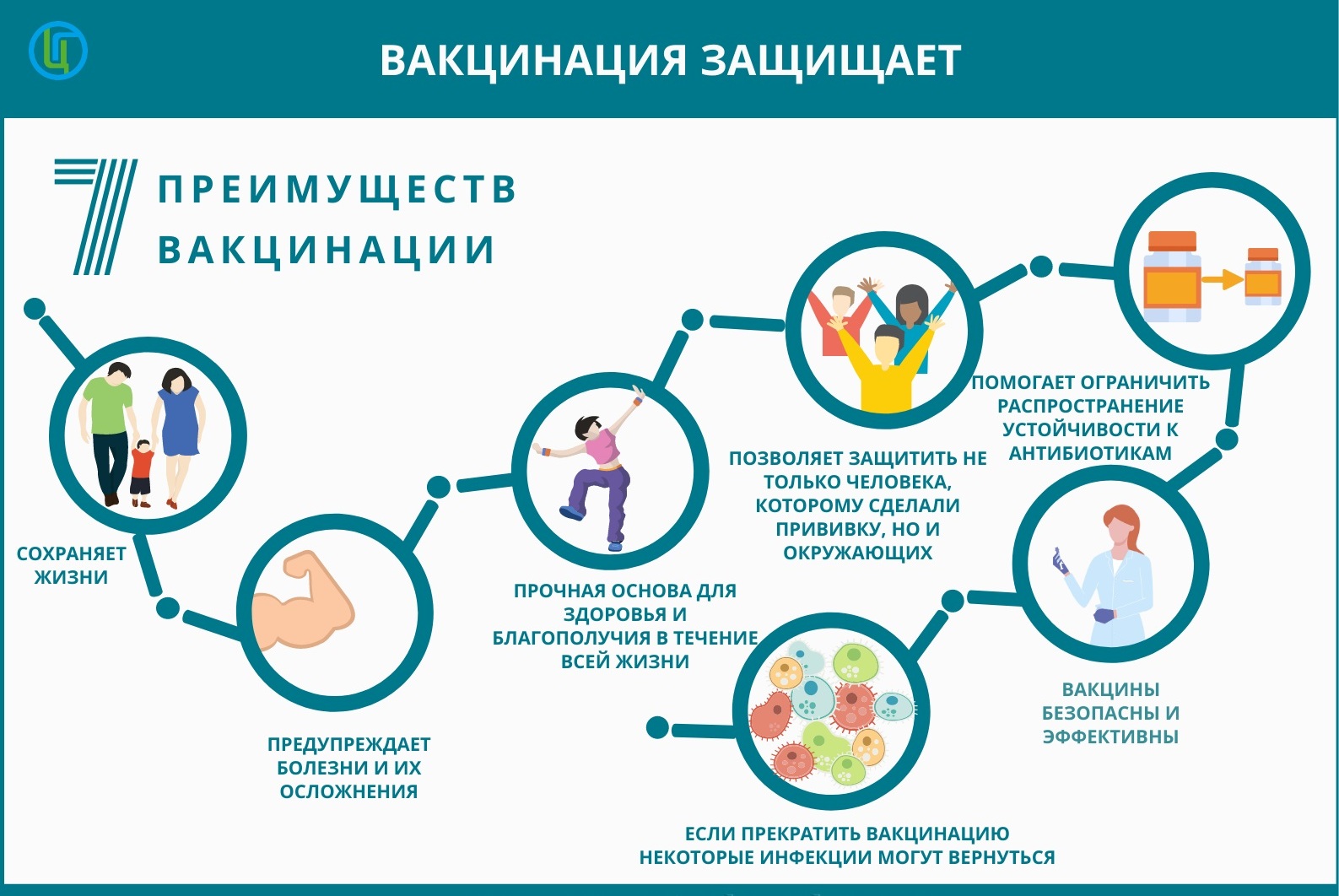 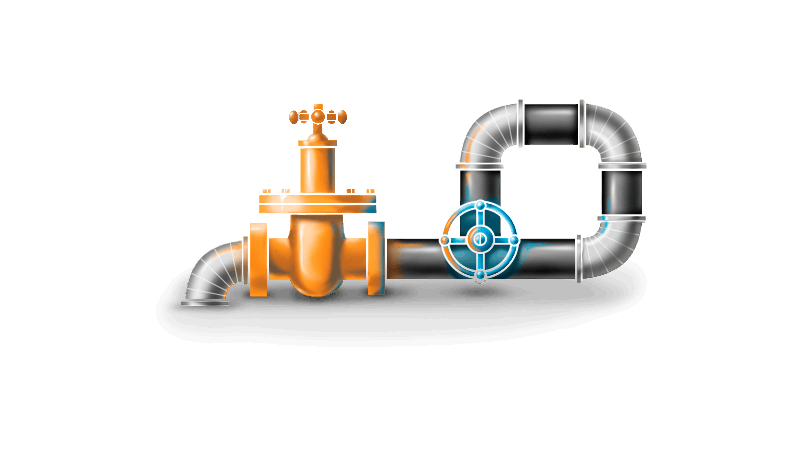 ЖИЛИЩНО-КОММУНАЛЬНОЕ ХОЗЯЙСТВО
217 жилых домов общей площадью 232,9 тыс. кв. м. подготовлено к зимнему периоду
заменено 700 погонных метров тепловых сетей
отремонтировано 1700 кв. м крыш
на ремонт муниципального жилищного фонда из бюджета округа выделено 4, 239 млн. рублей
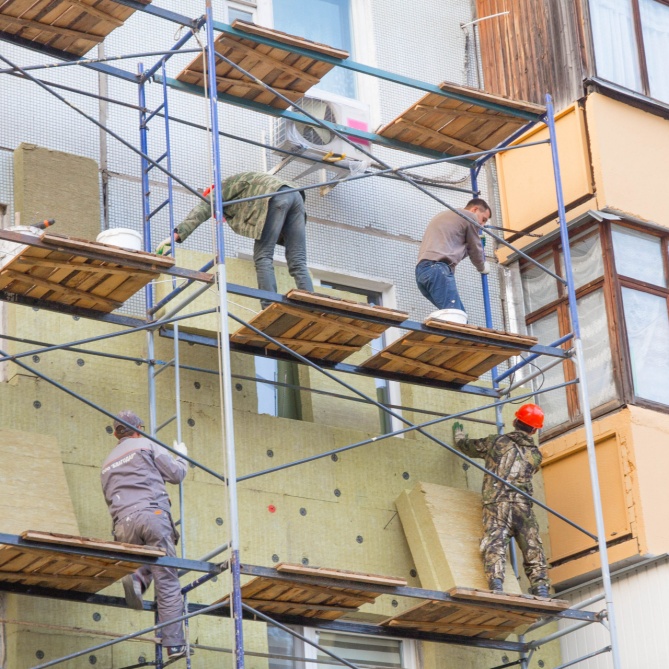 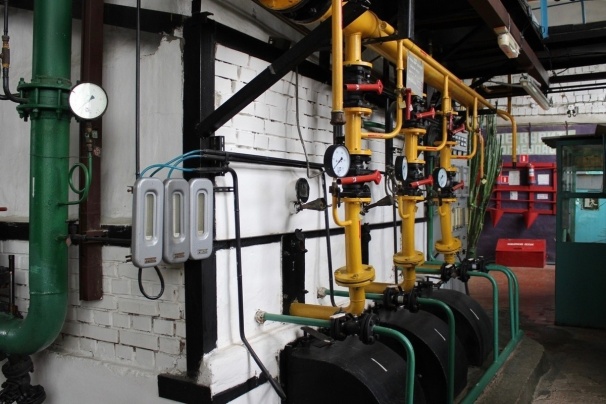 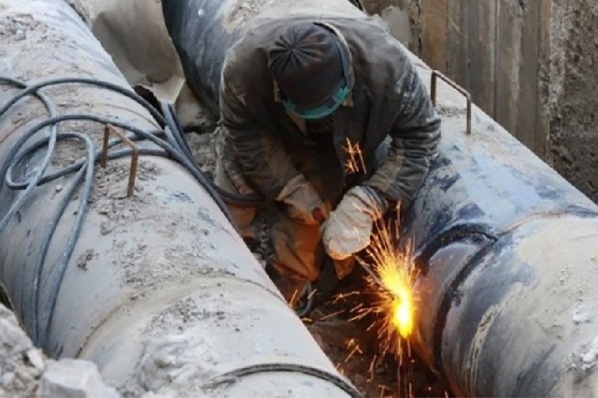 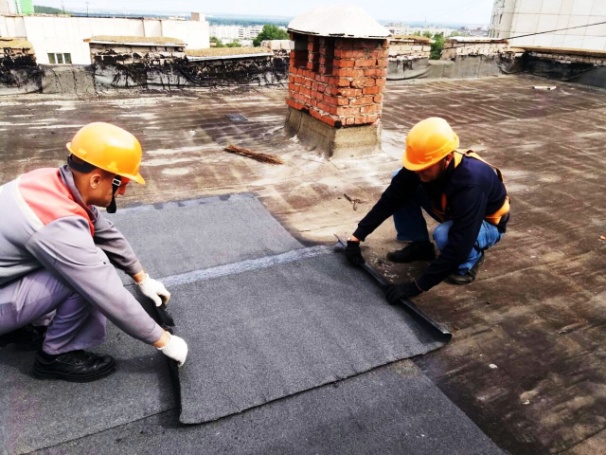 В 2020 ГОДУ СИЛАМИ ЖИЛИЩНО-КОММУНАЛЬНОГО ХОЗЯЙСТВА ОСУЩЕСТВЛЕН РЕМОНТ 9 ПОДЪЕЗДОВ
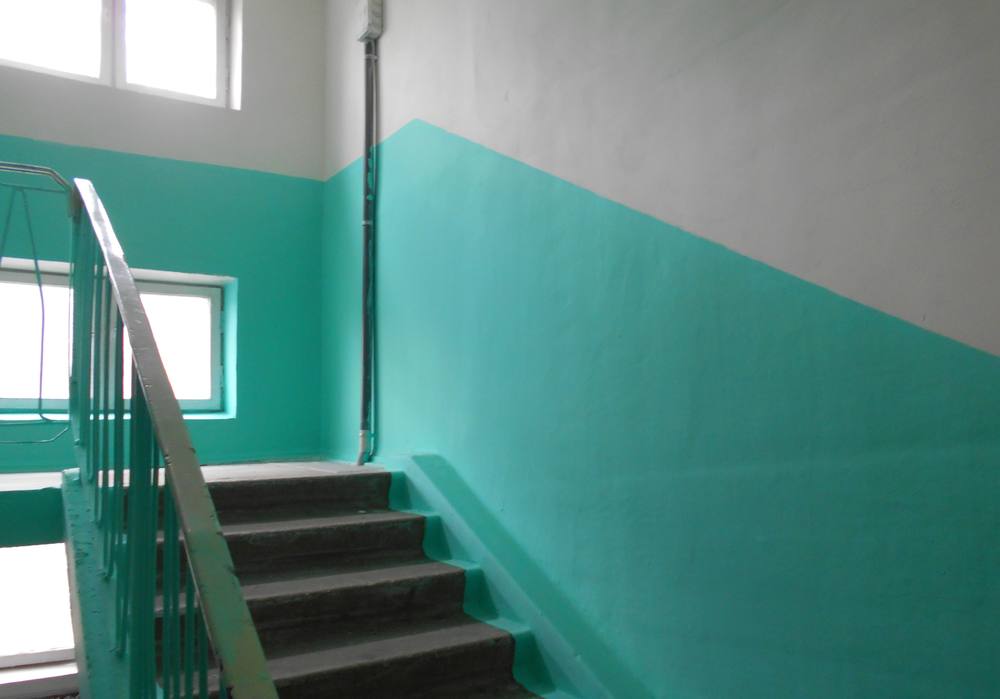 В 2021 ГОДУ ЗАПЛАНИРОВАН РЕМОНТ ЕЩЕ 23 ПОДЪЕЗДОВ
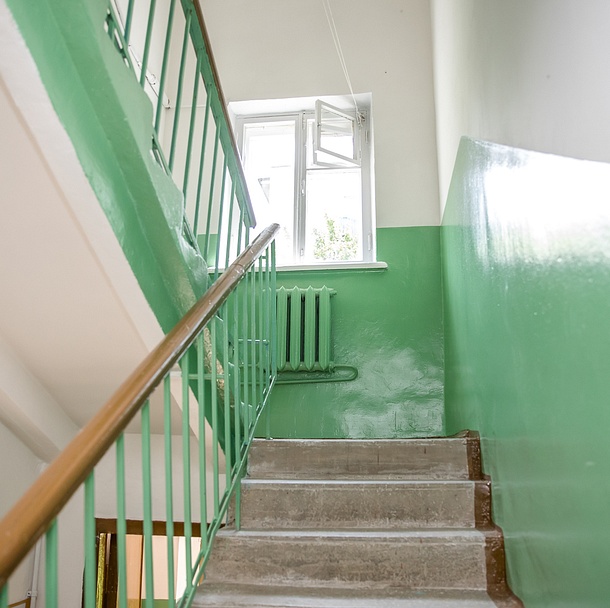 В 2021 ГОДУ ПЛАНИРУЕТСЯ МОДЕРНИЗАЦИЯ СТАНЦИИ ОБЕЗЖЕЛЕЗИВАНИЯ  В ДЕРЕВНЕ ДОРЫ С УВЕЛИЧЕНИЕМ ПРОИЗВОДИТЕЛЬНОСТИ НА СУММУ 
3 МЛН. РУБЛЕЙ
ПРОВЕДЕНА РЕКОНСТРУКЦИЯ СТАНЦИИ ОЧИСТКИ ВОДЫ В ДЕРЕВНЕ ВВЕДЕНСКОЕ
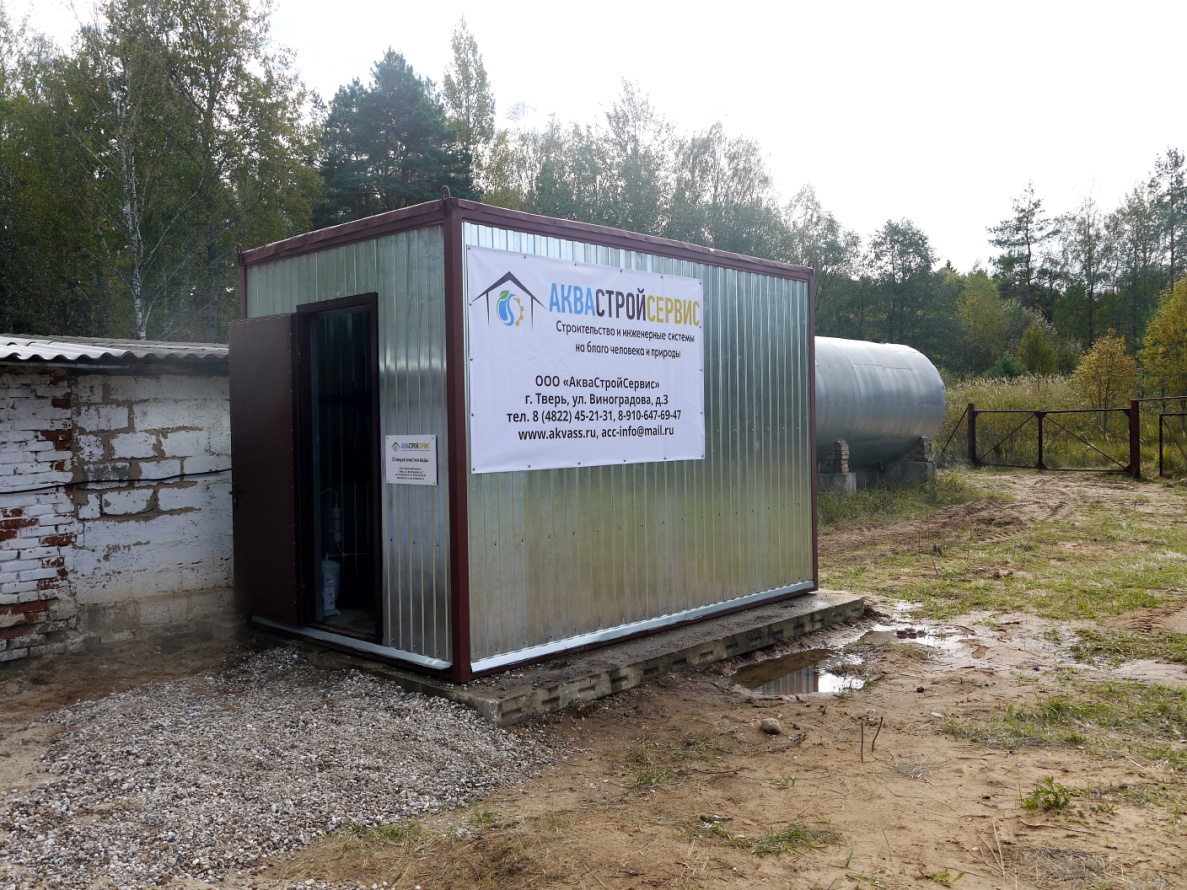 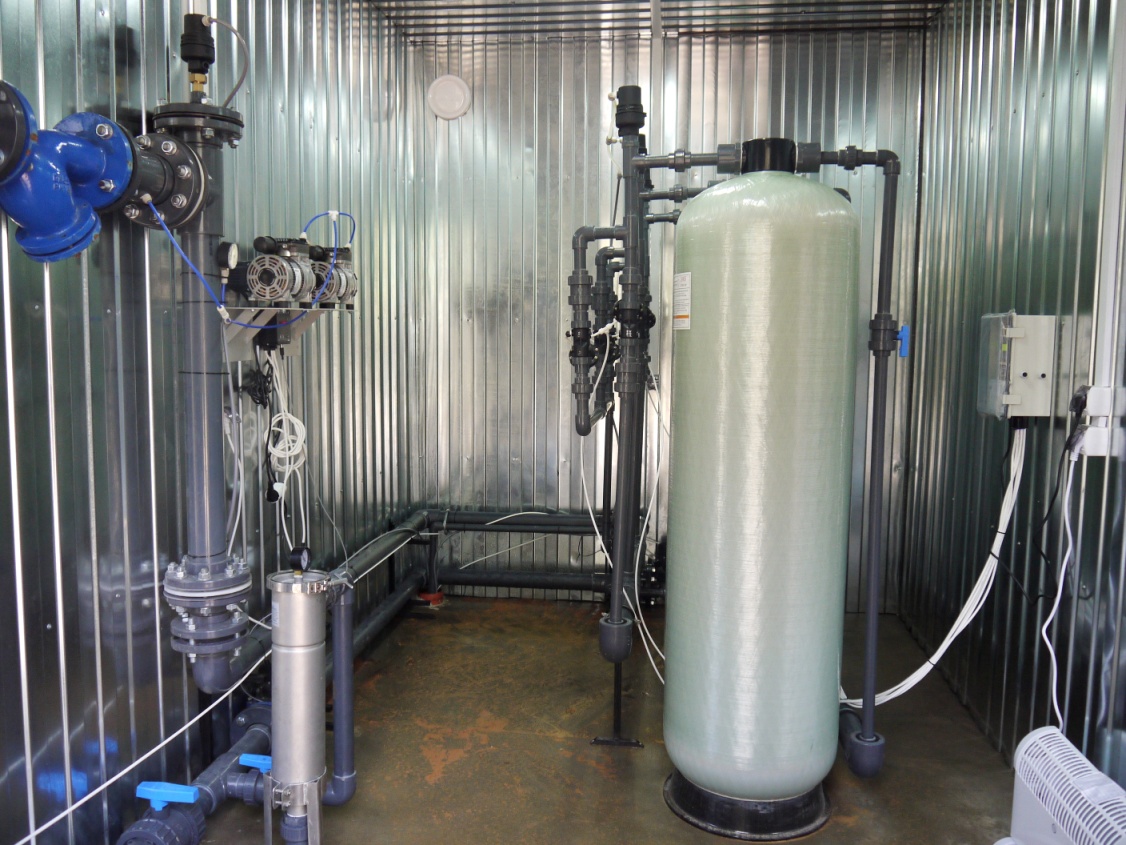 В 2022 ГОДУ ПЛАНИРУЕТСЯ СТРОИТЕЛЬСТВО ВОДОПРОВОДА В ДЕРЕВНЕ ИВАНОВСКОЕ НА СУММУ 12.3 МИЛЛИОНОВ РУБЛЕЙ
БЛАГОУСТРОЙСТВО
БЛАГОУСТРОЙСТВО ЦЕНТРАЛЬНОЙ ЧАСТИ ПОСЕЛКА ЛОТОШИНО
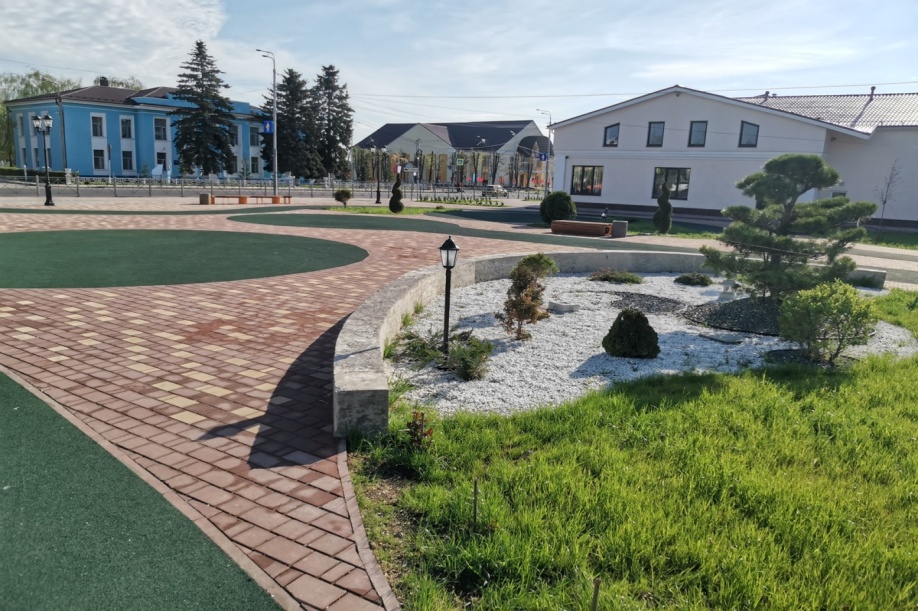 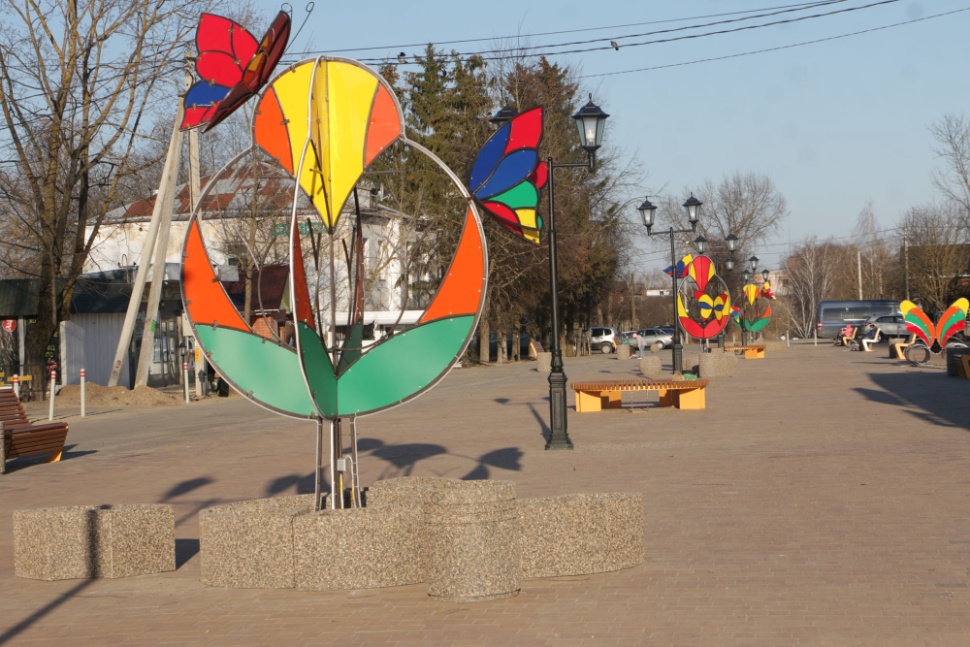 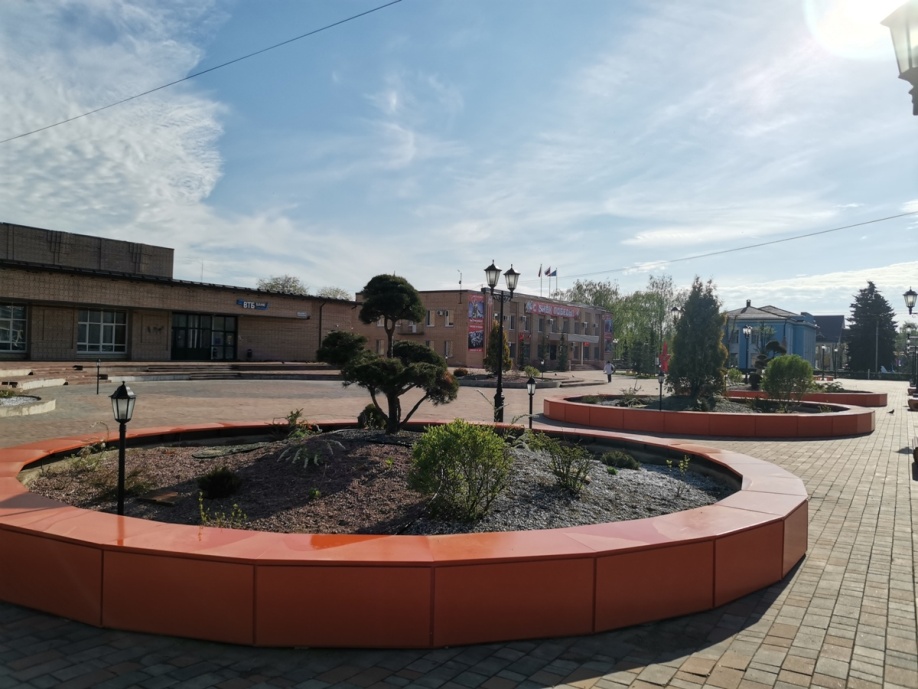 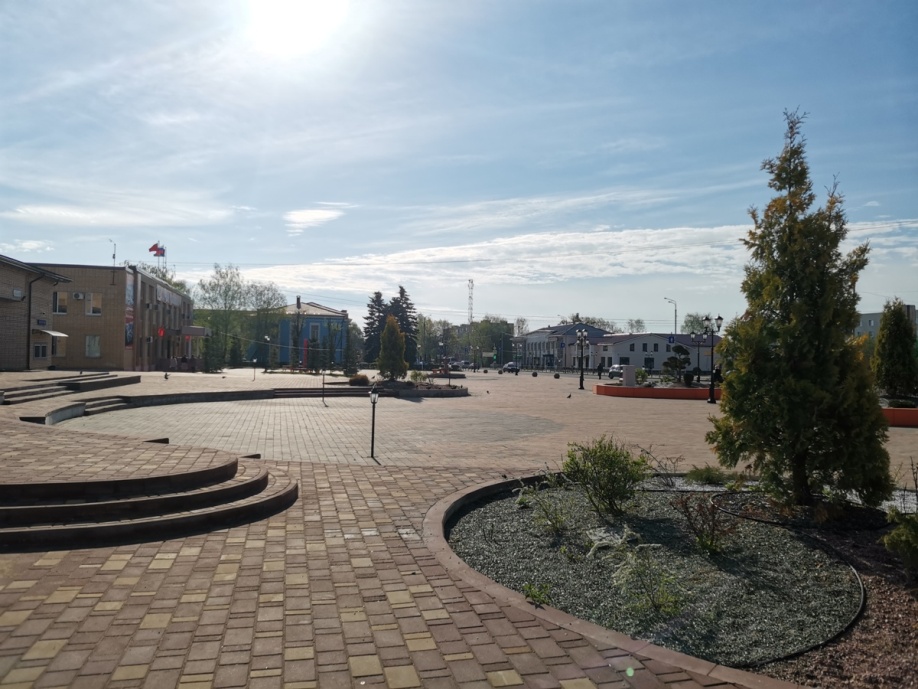 БЛАГОУСТРОЙСТВО НАБЕРЕЖНОЙ КРАСНОГО РУЧЬЯ ПОС. ЛОТОШИНО
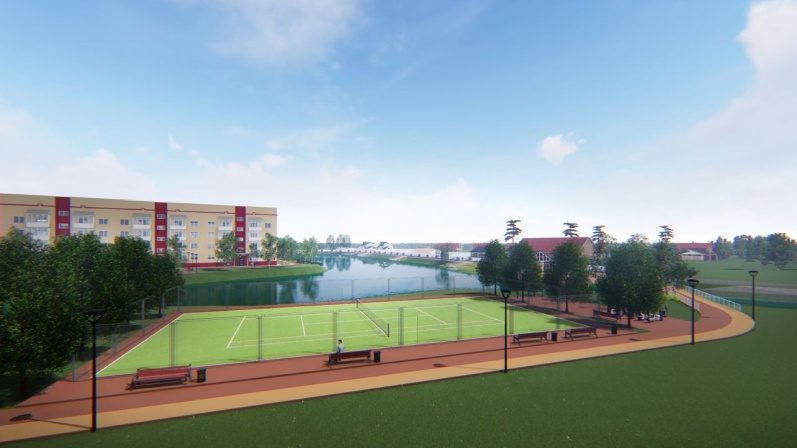 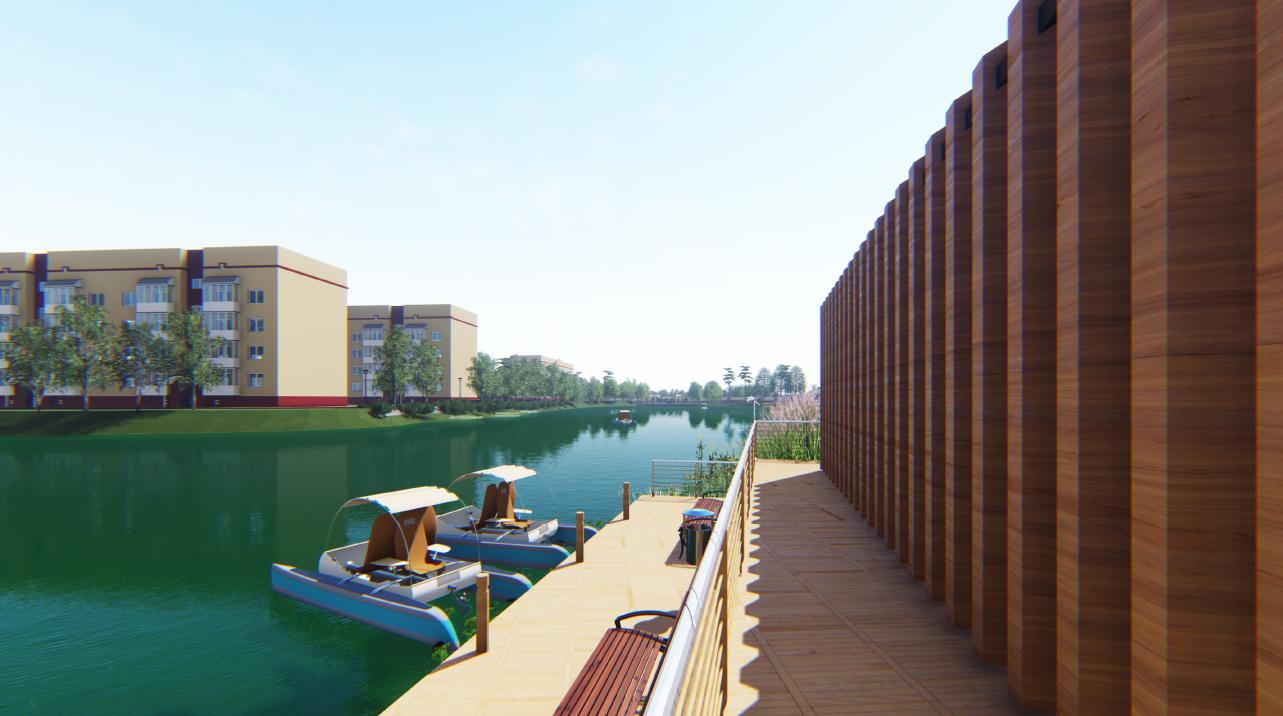 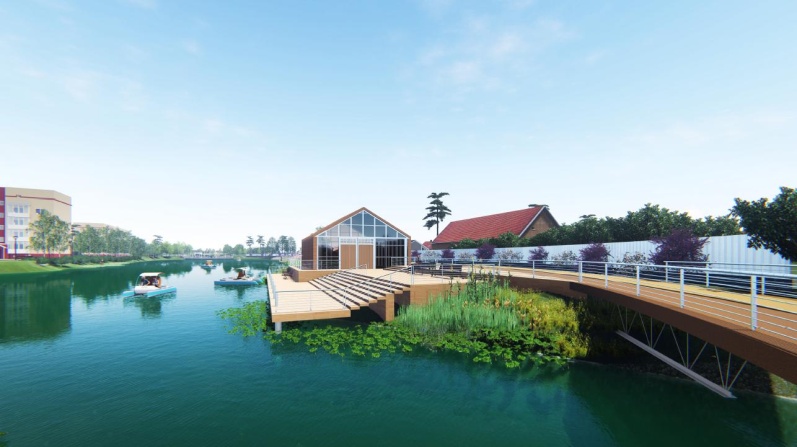 БЛАГОУСТРОЙСТВО ДВОРОВЫХ ТЕРРИТОРИЙ
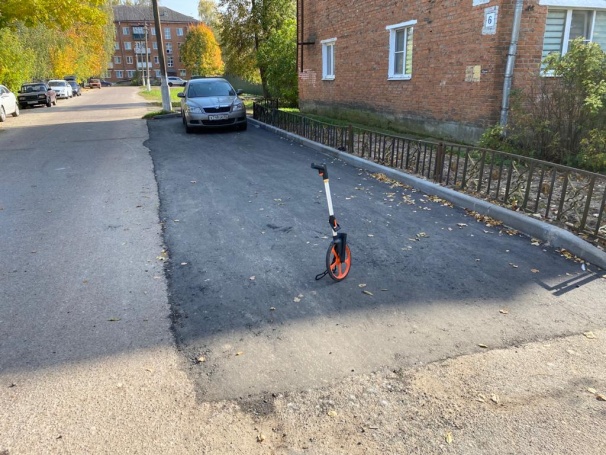 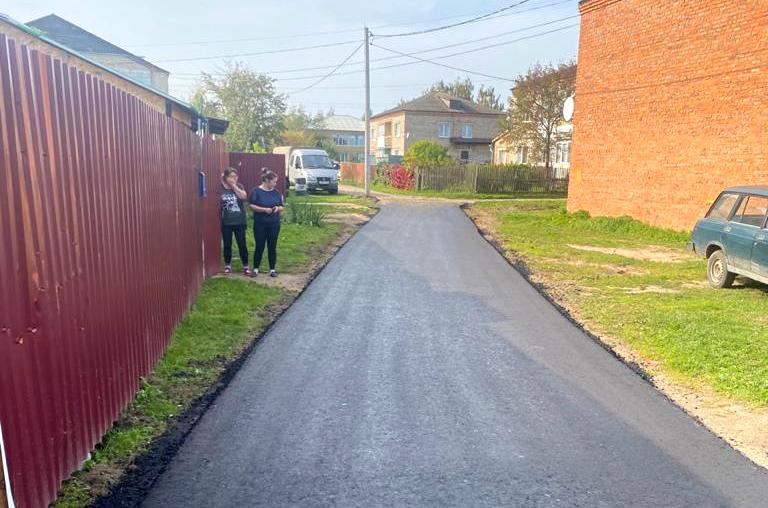 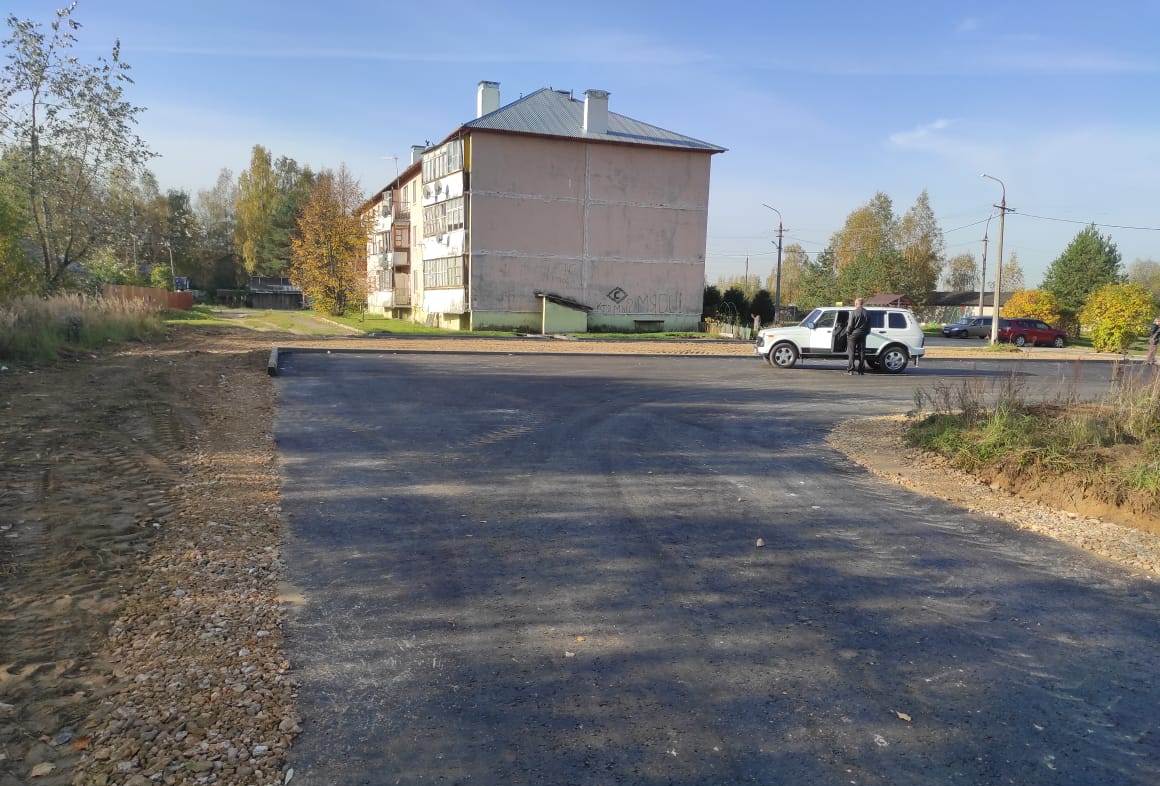 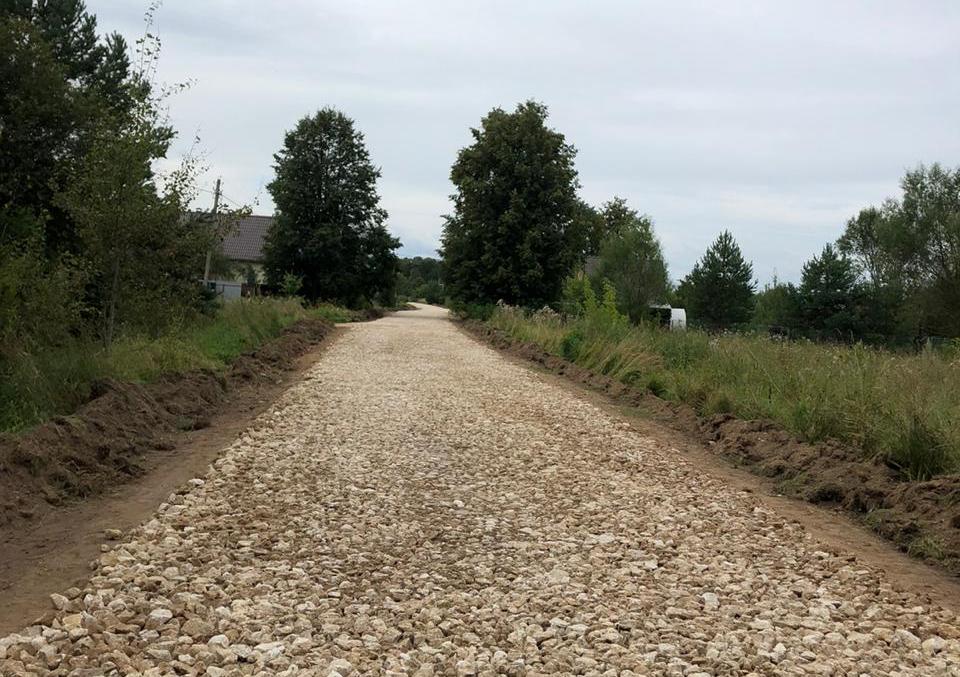 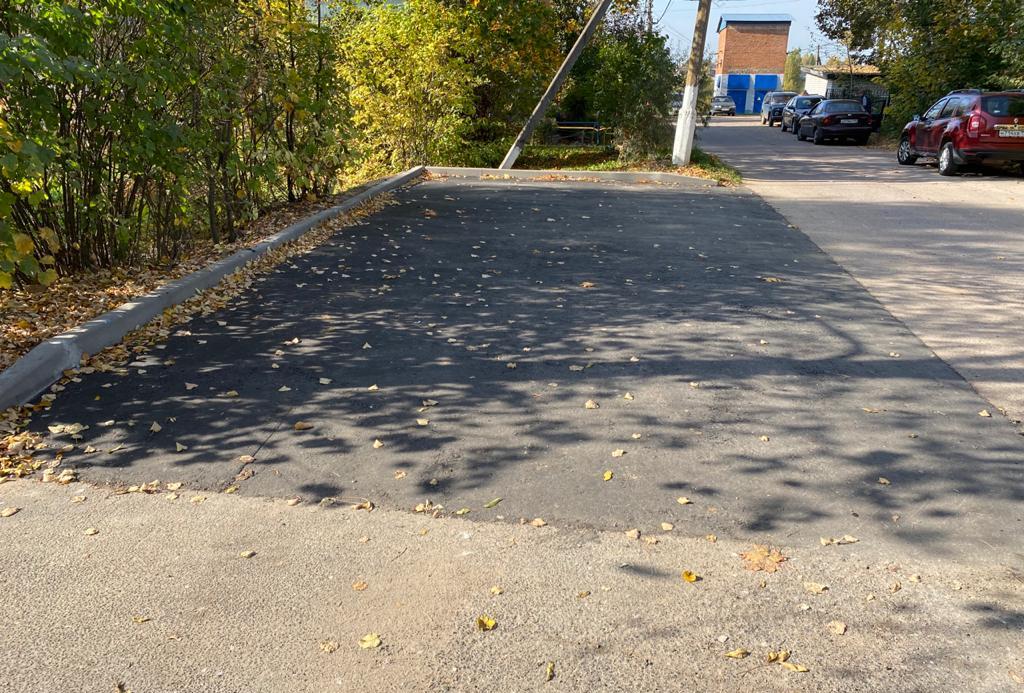 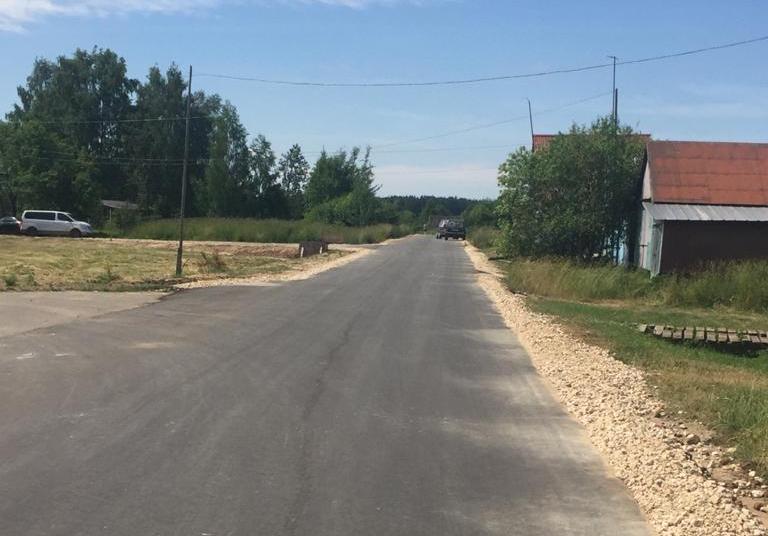 пос. Кировский
ОБУСТРОЕНО 25 НОВЫХ ПЛОЩАДОК ТБО
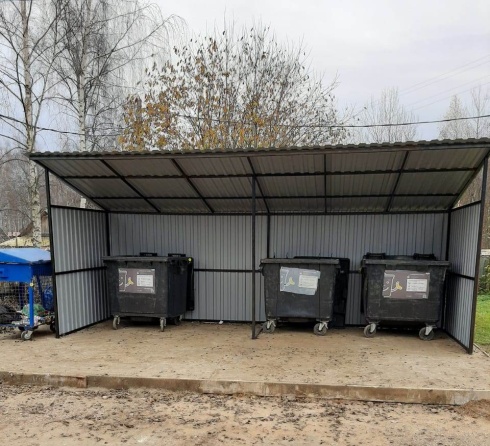 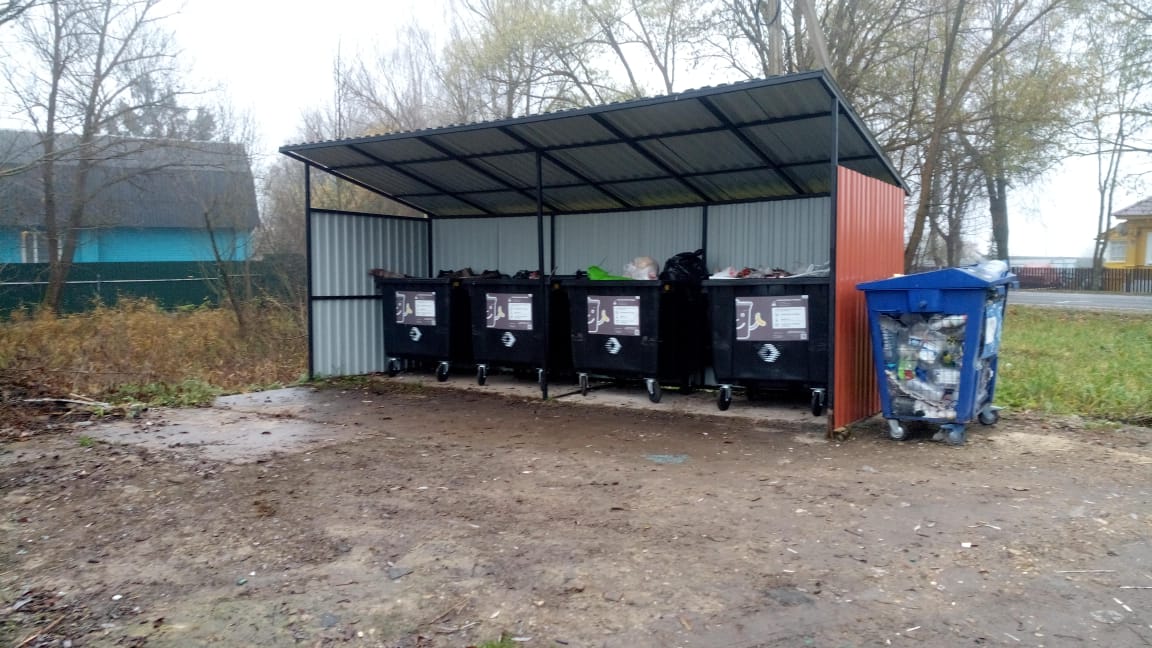 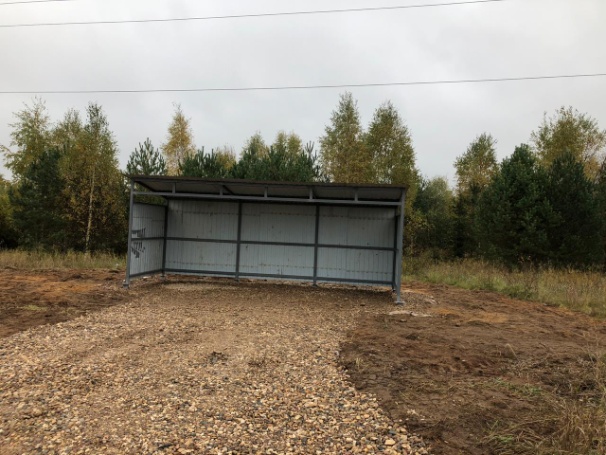 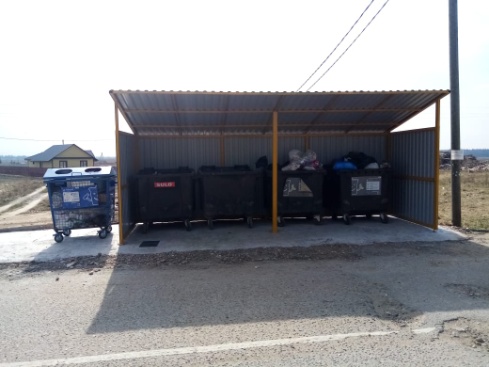 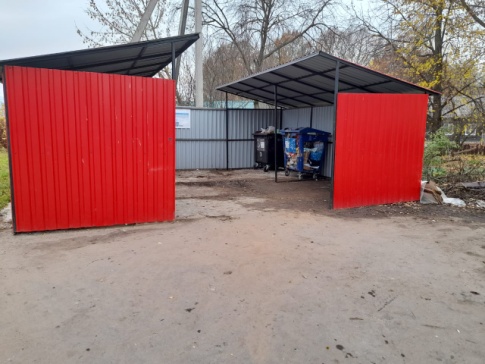 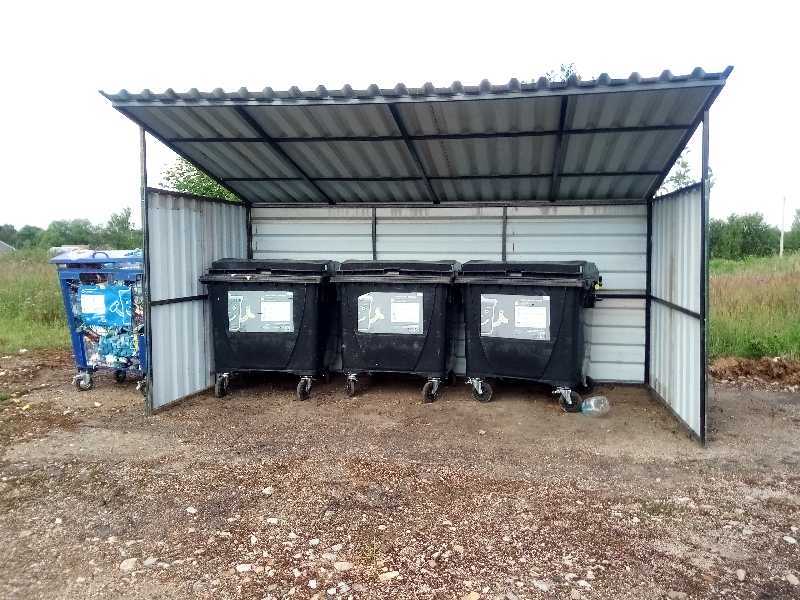 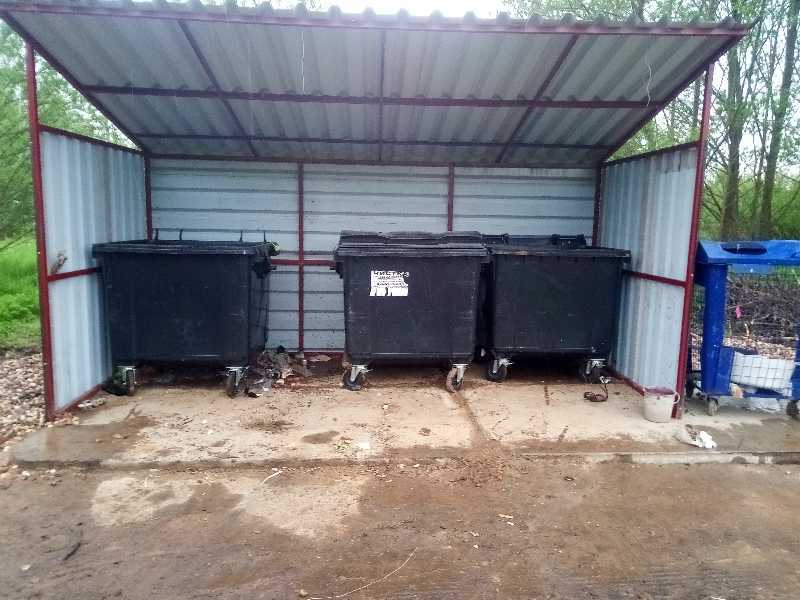 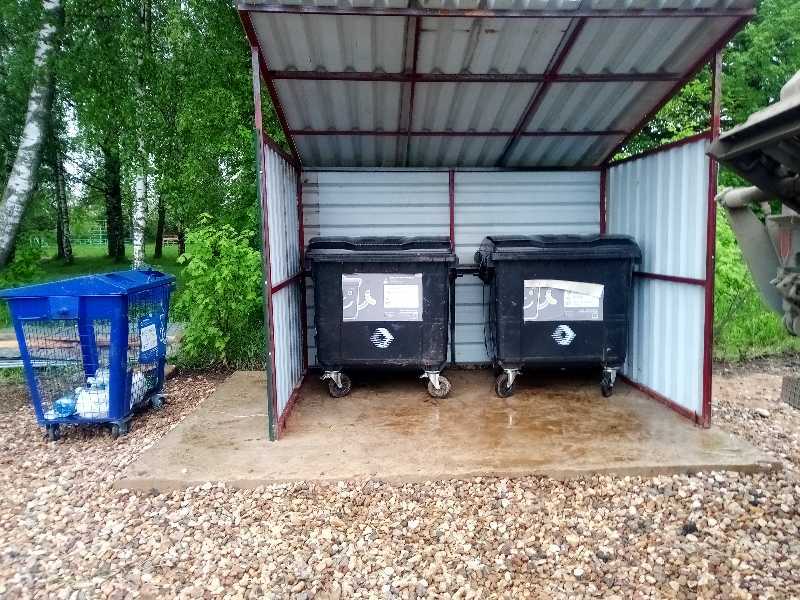 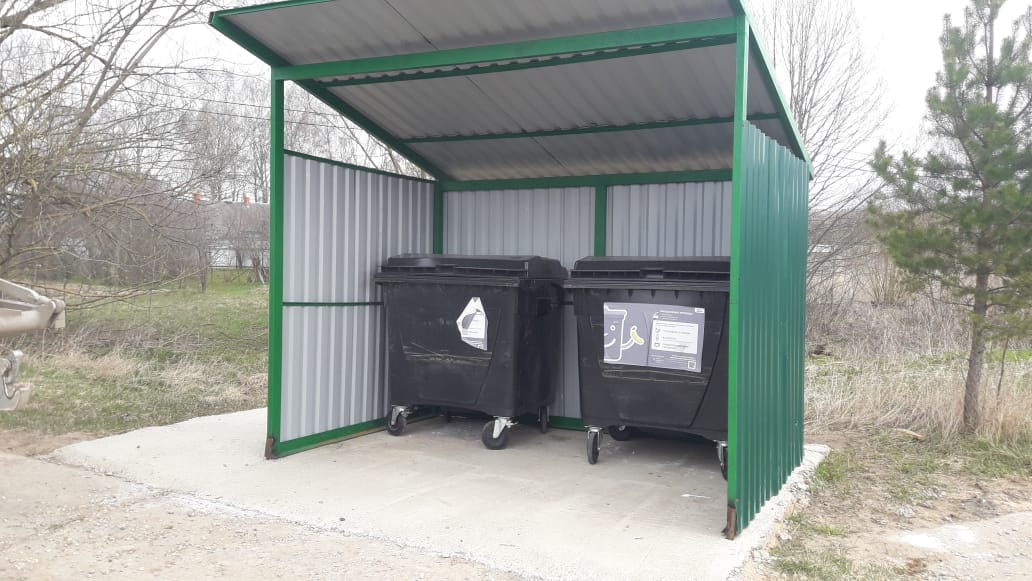 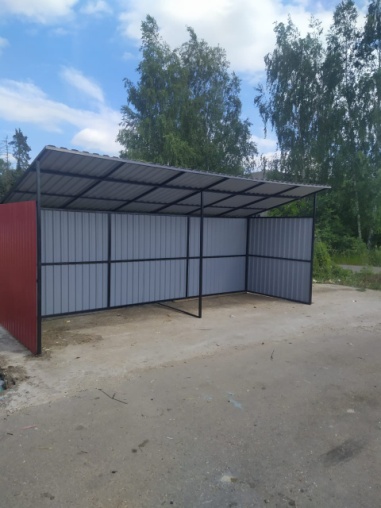 ЗАКУПЛЕНО И УСТАНОВЛЕНО 5 ДЕТСКИХ ИГРОВЫХ КОМПЛЕКСОВ И 9 ДЕТСКИХ ИГРОВЫХ ПЛОЩАДОК
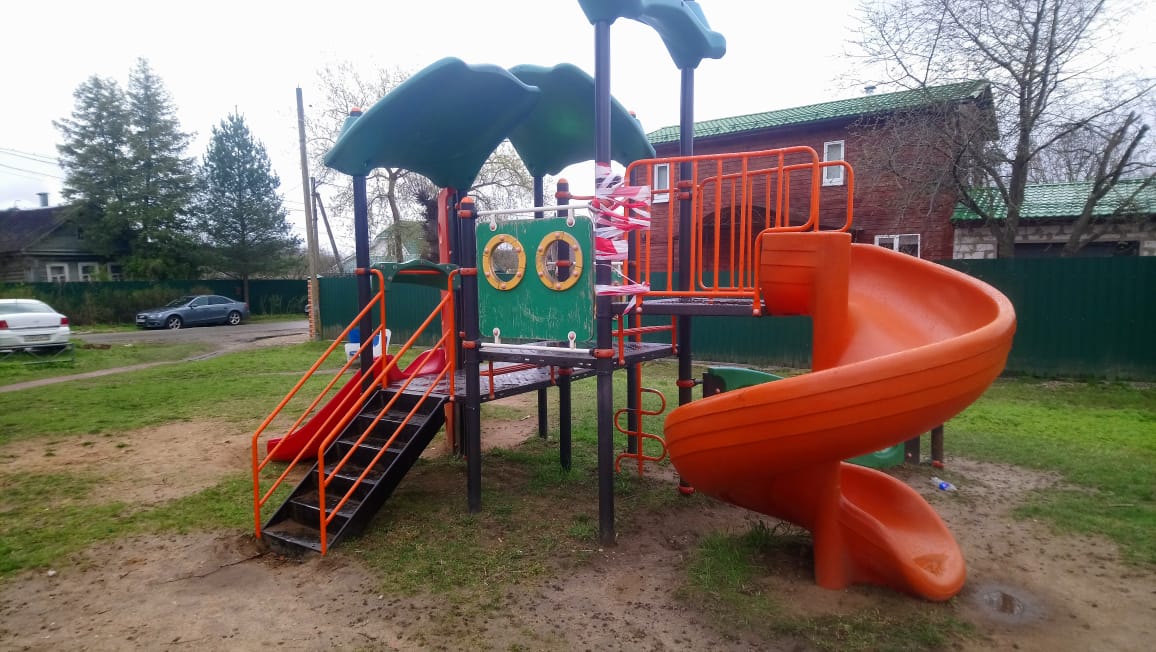 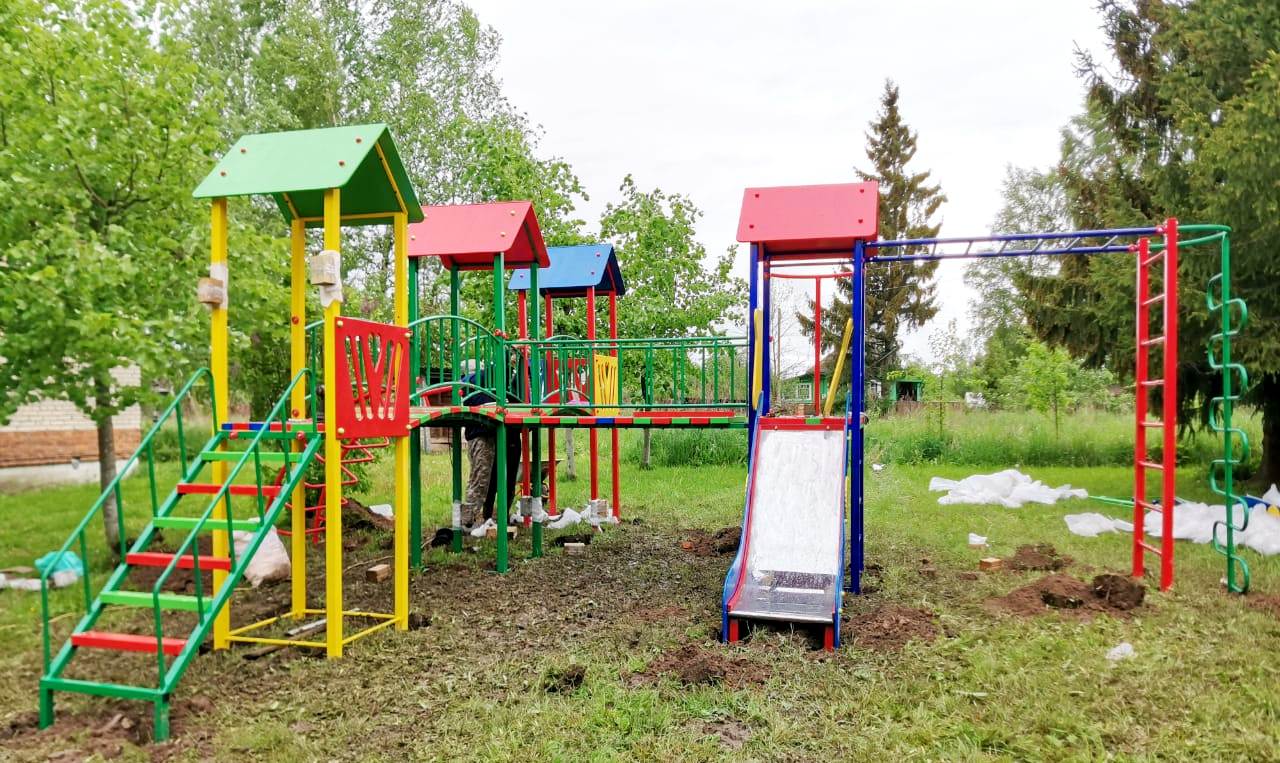 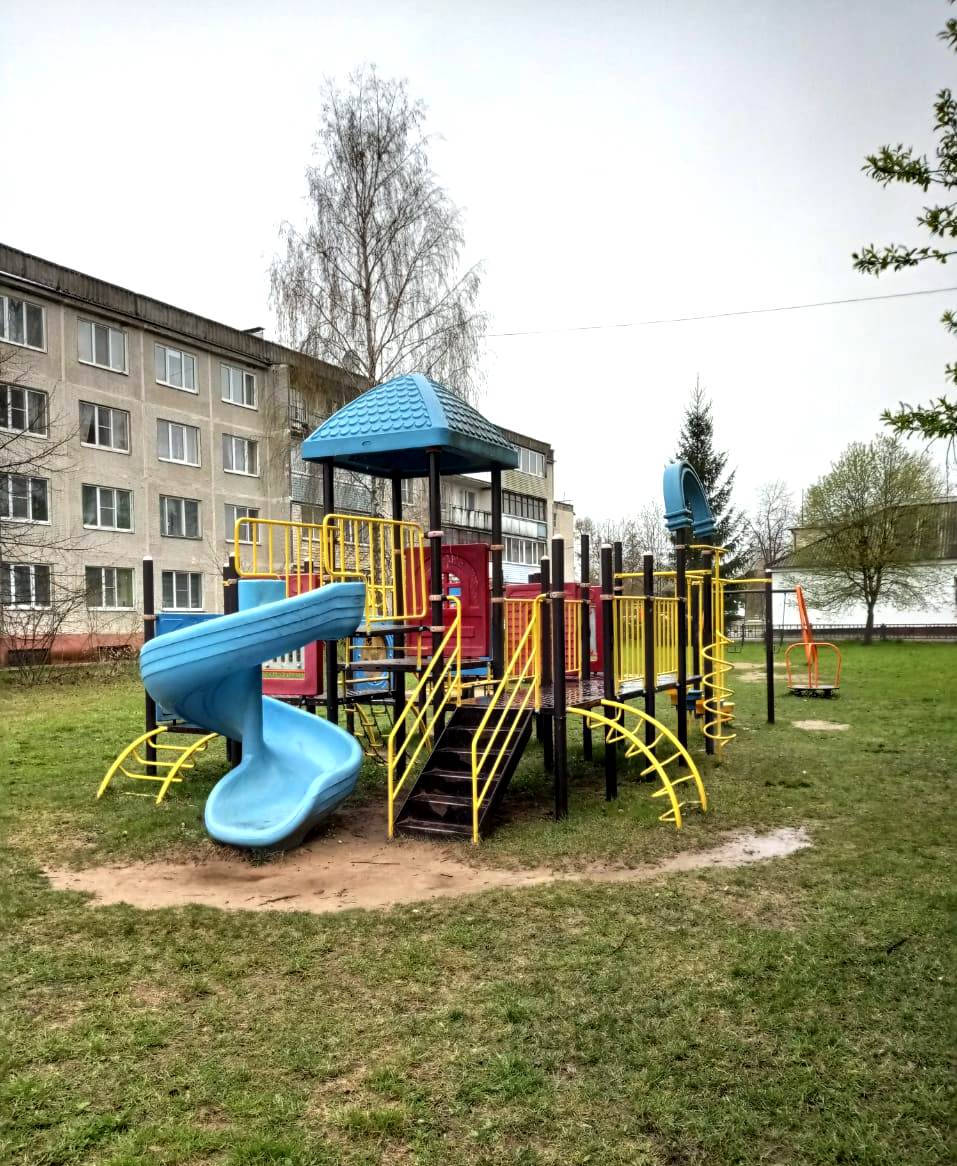 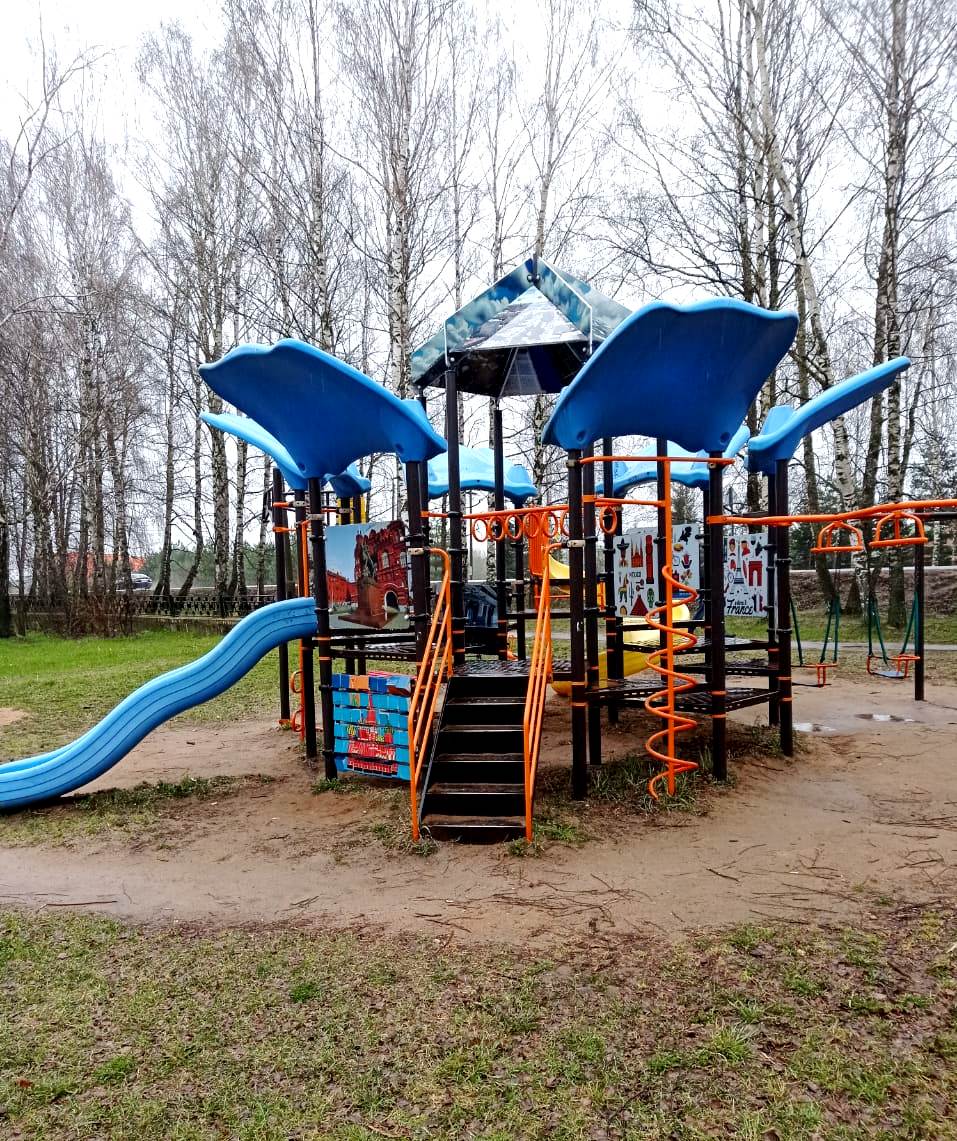 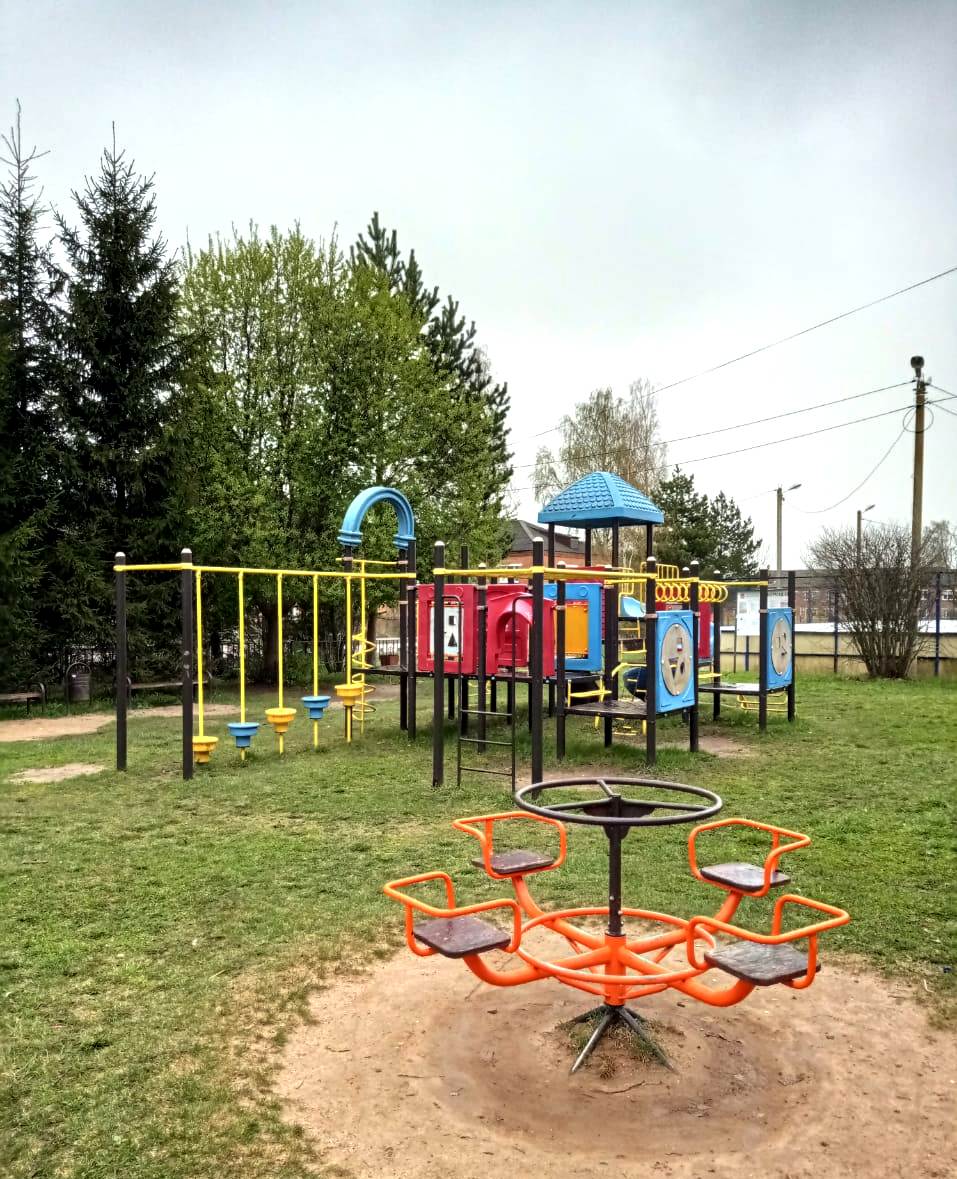 ЗАКОНЧЕНО СТРОИТЕЛЬСТВО ПЕРВОГО ЭТАПА РЕКОНСТРУКЦИИ ДОРОГИ КАЛИЦИНО - ХАРПАЙ
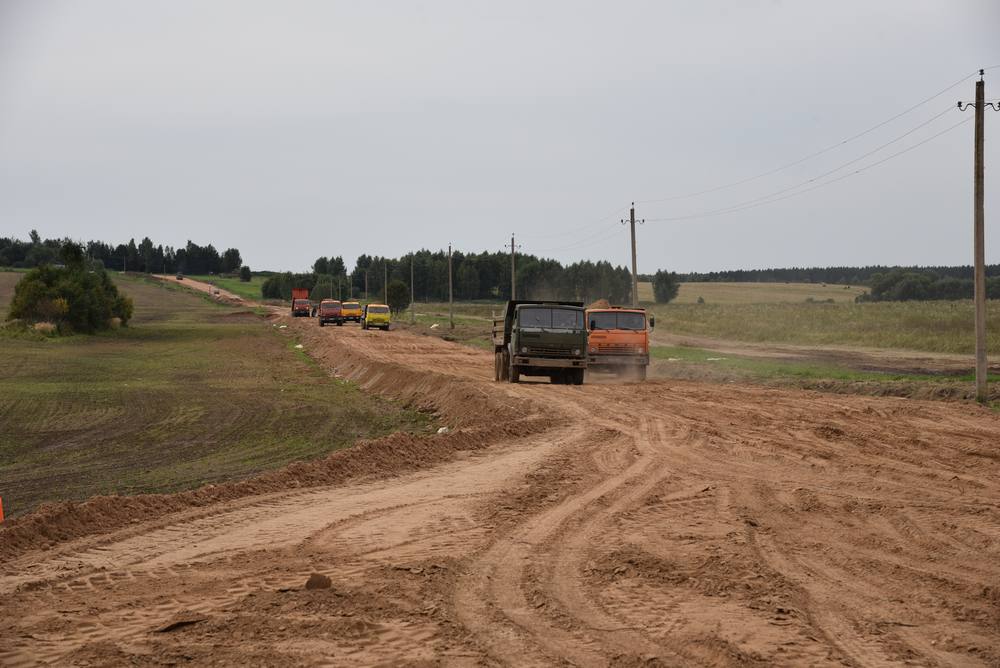 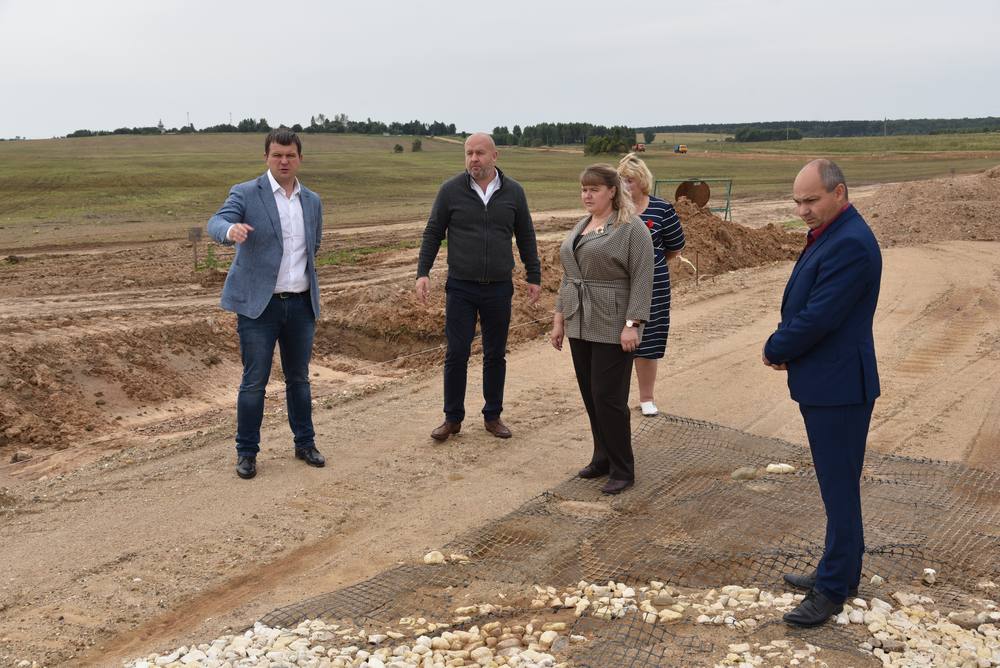 ЯМОЧНЫЙ РЕМОНТ НА АВТОМОБИЛЬНЫХ ДОРОГАХ ОБЩЕГО ПОЛЬЗОВАНИЯ
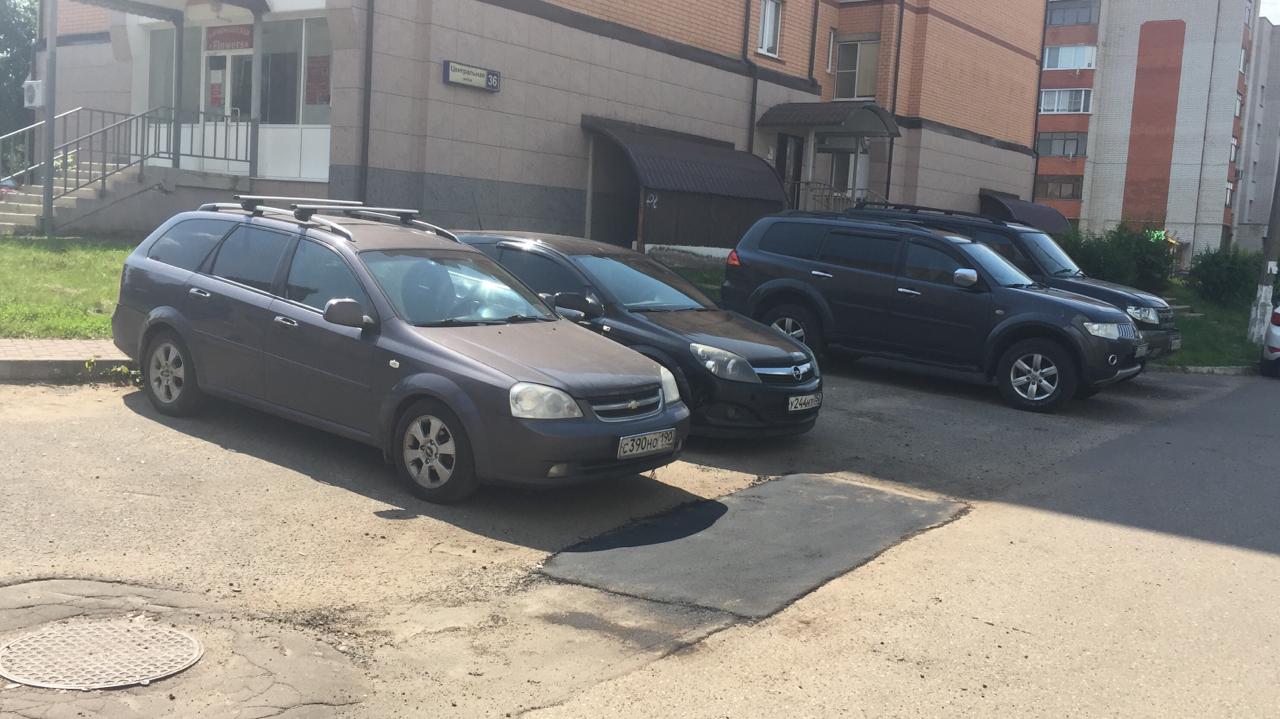 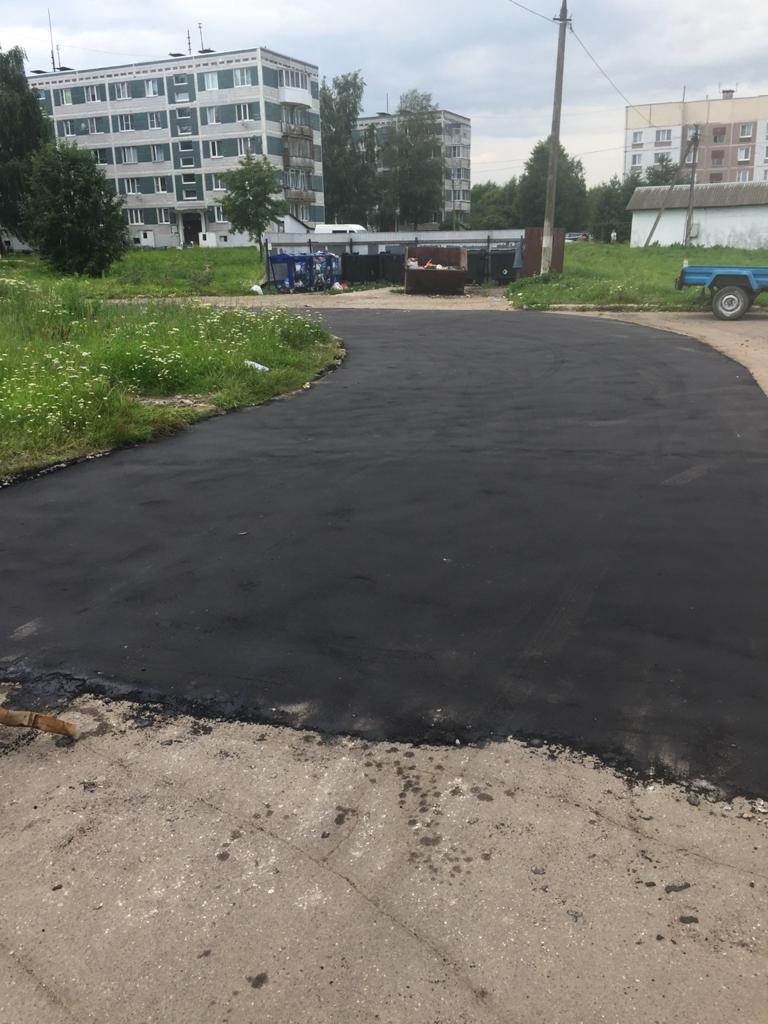 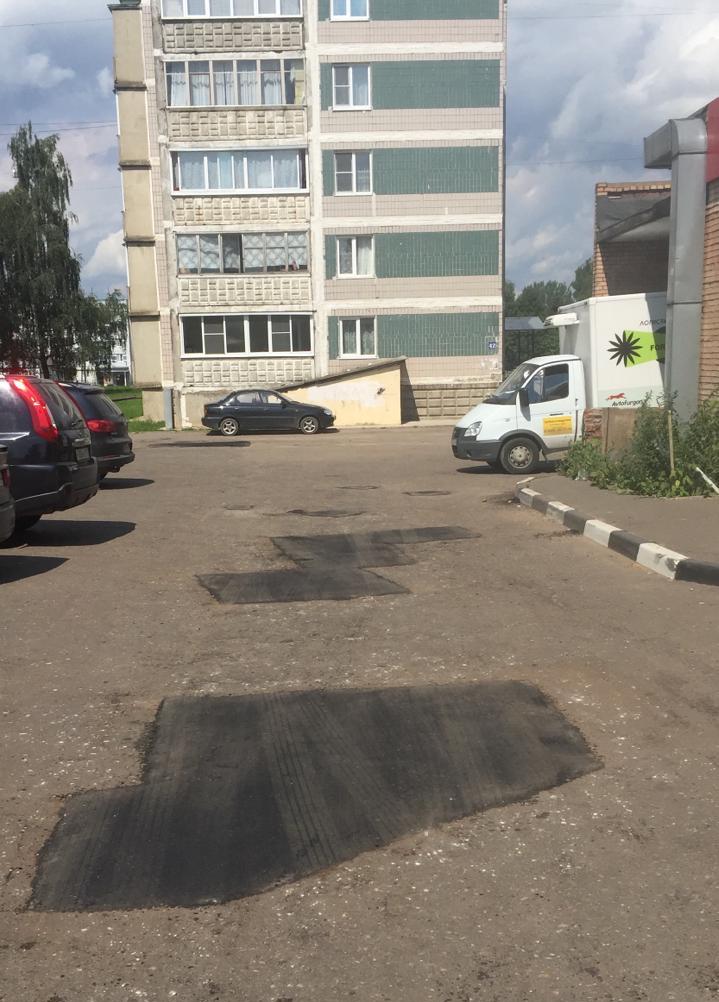 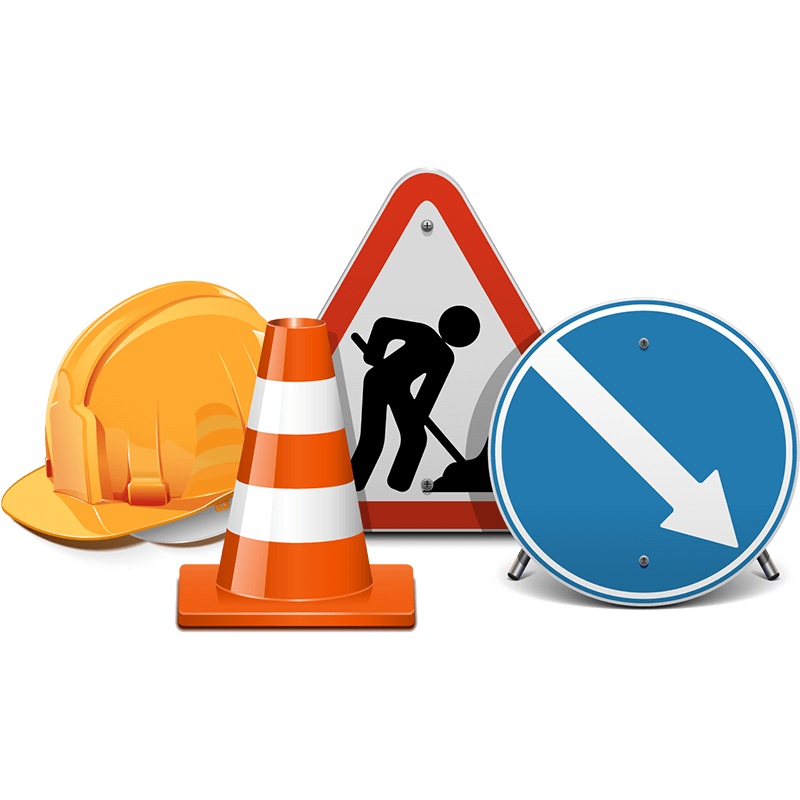 В 2020 ГОДУ ОТРЕМОНТИРОВАНЫ АВТОМОБИЛЬНЫЕ ДОРОГИ ПЛОЩАДЬЮ 
37,4 ТЫС. КВ. М.
ПРОВЕДЕН РЕМОНТ ЦЕНТРАЛЬНОГО ПАМЯТНИКА В ПОС. ЛОТОШИНО
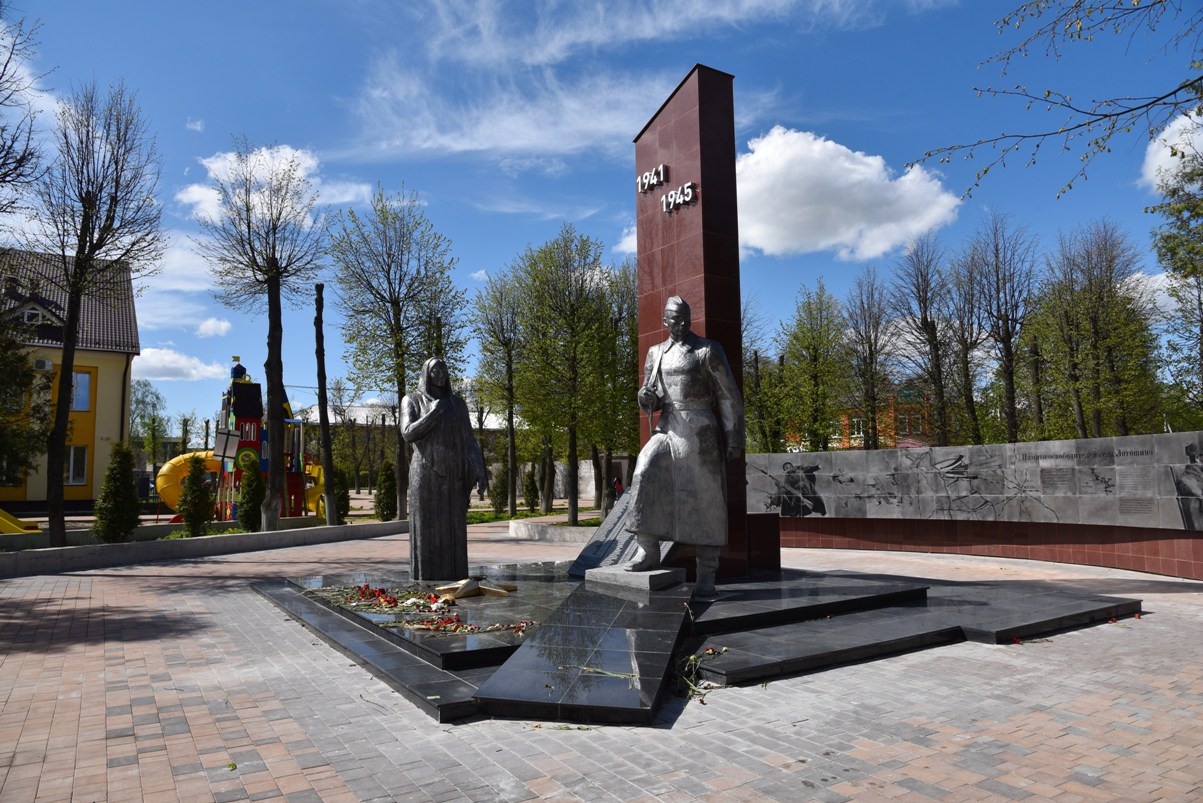 ОТКРЫТИЕ МЕМОРИАЛА ВОИНАМ-ЗЕМЛЯКАМ, ПОГИБШИМ В ГОДЫ ВОВ
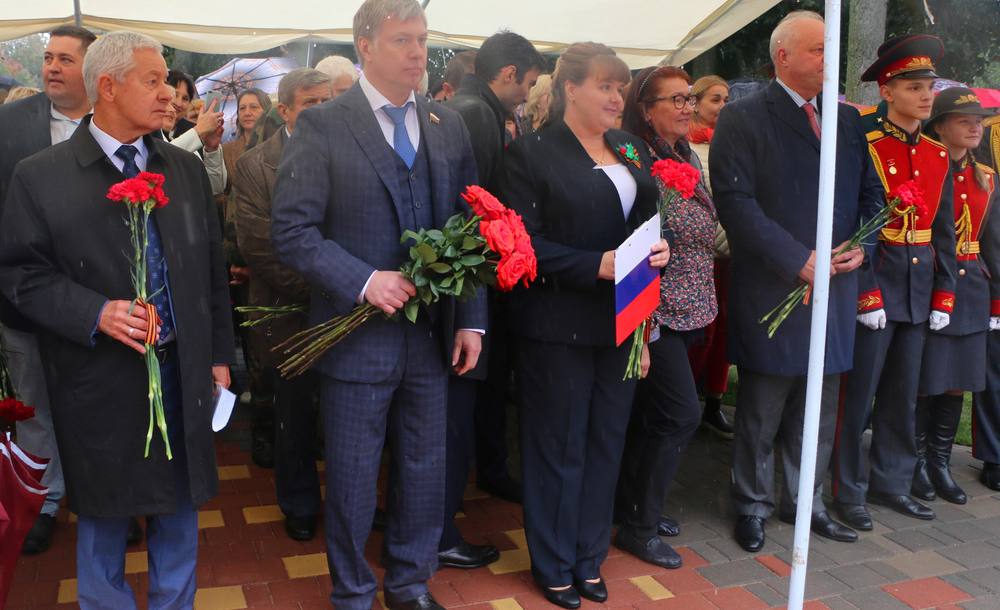 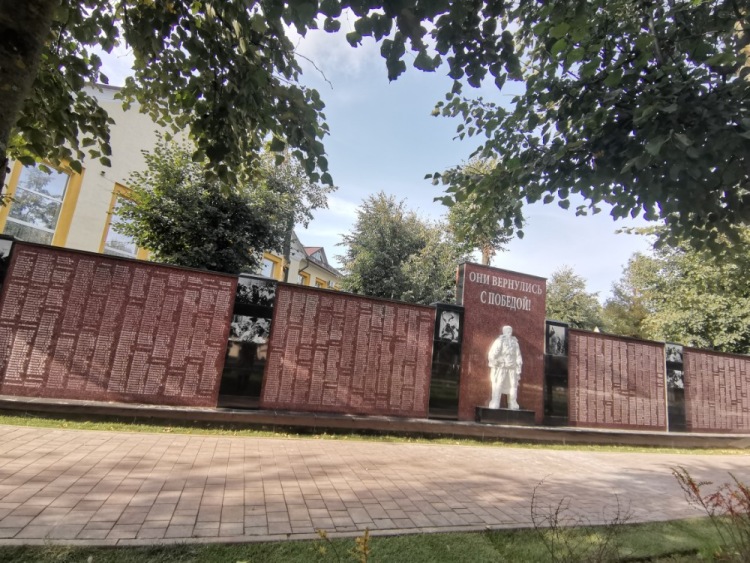 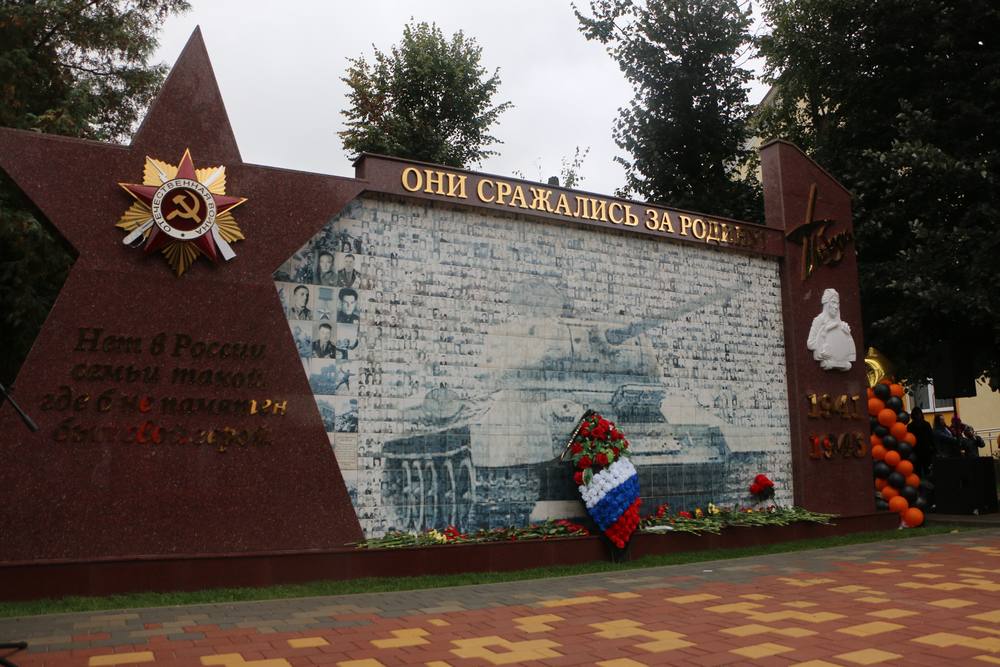 В ДЕРЕВНЕ ХИЛОВО УСТАНОВЛЕН БЮСТ ГЕРОЯ СОВЕТСКОГО СОЮЗА Д.Д. ЛЕЛЮШЕНКО
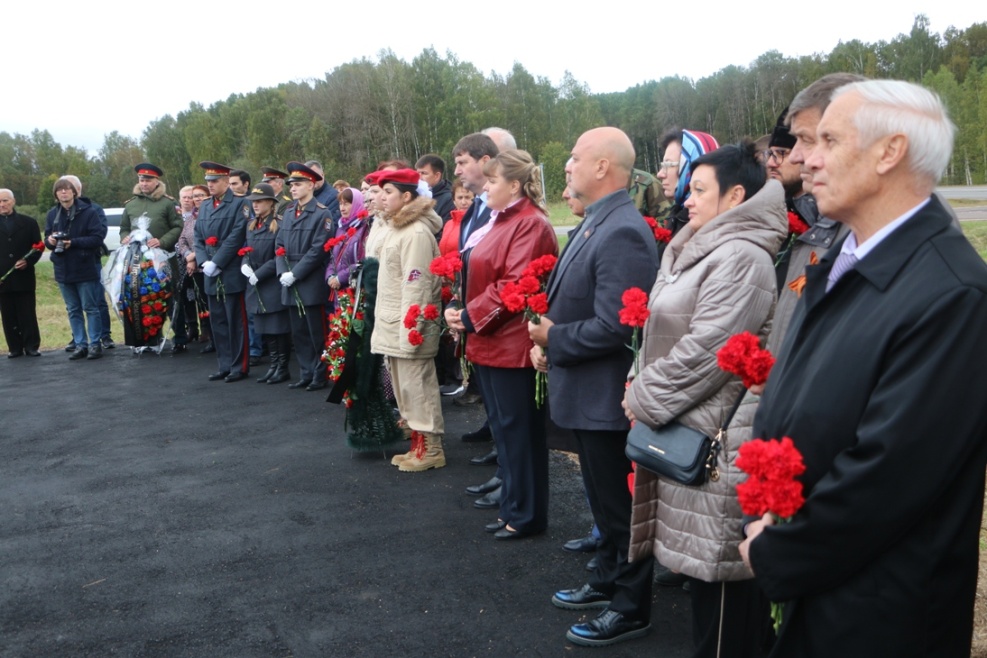 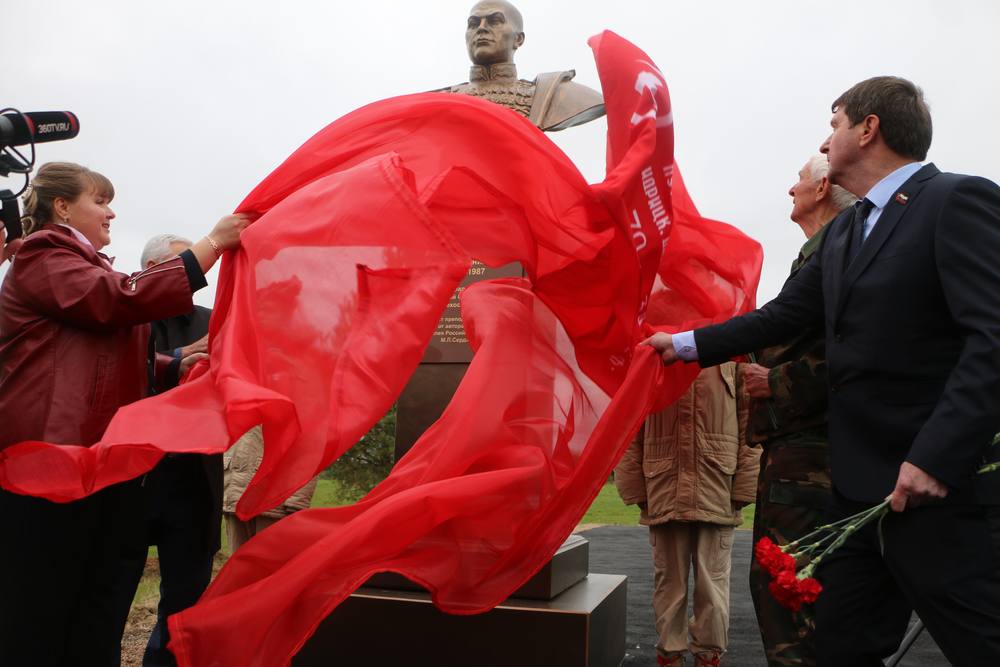 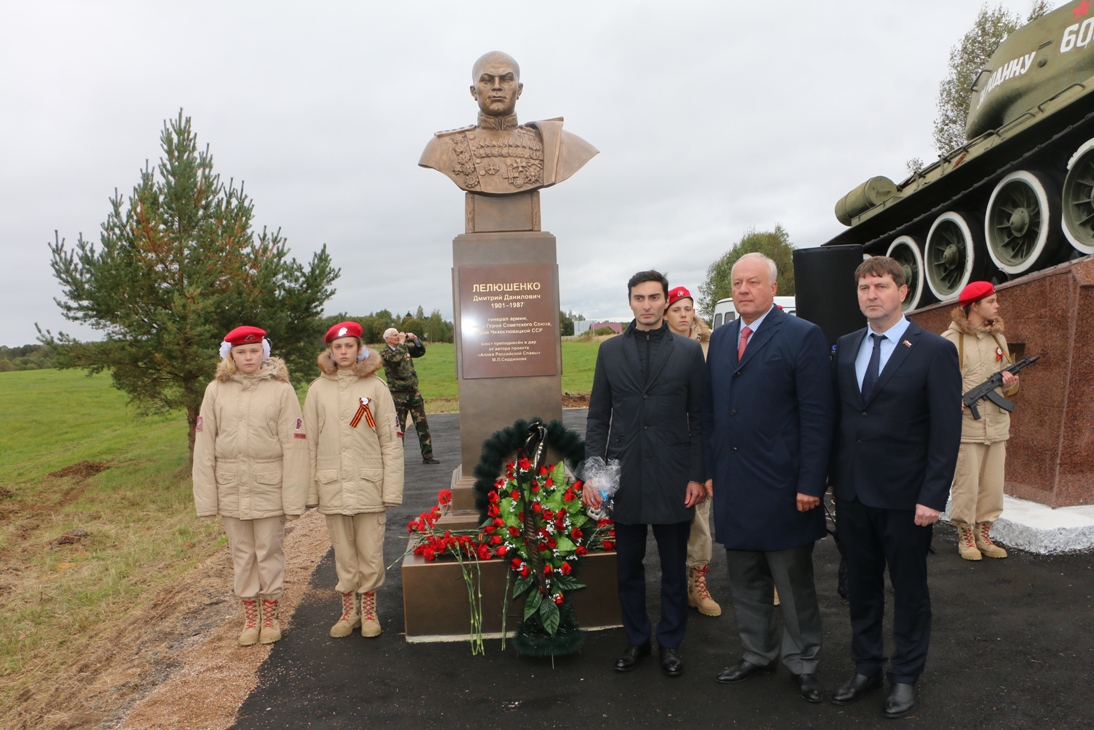 ЗАВЕРШЕНА РЕКОНСТРУКЦИЯ ПАМЯТНИКА НА БРАТСКОЙ МОГИЛЕ ВОИНОВ В ДЕРЕВНЕ КАЛИЦИНО
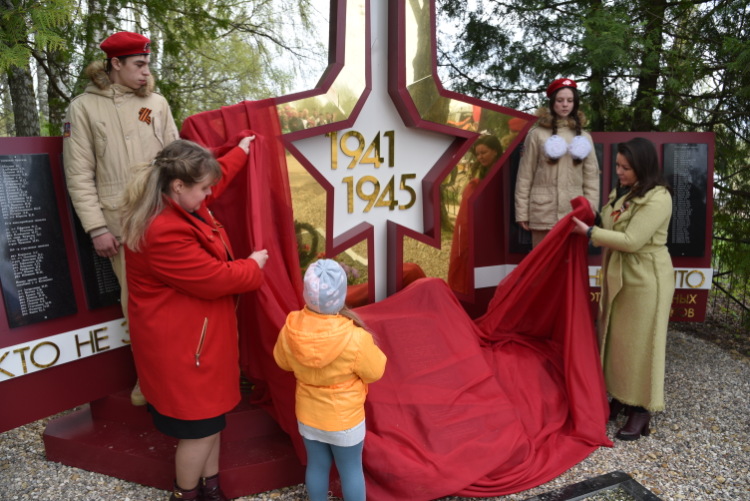 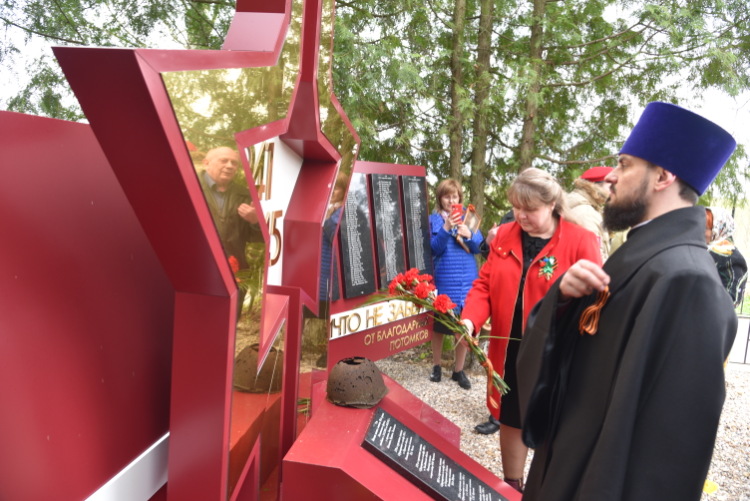 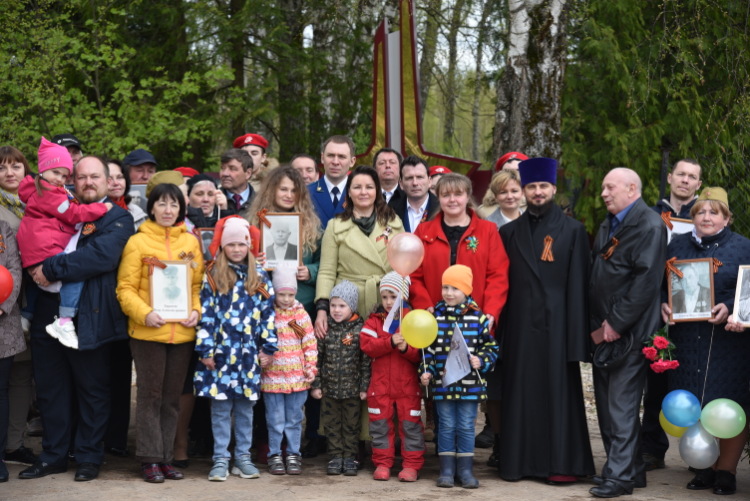 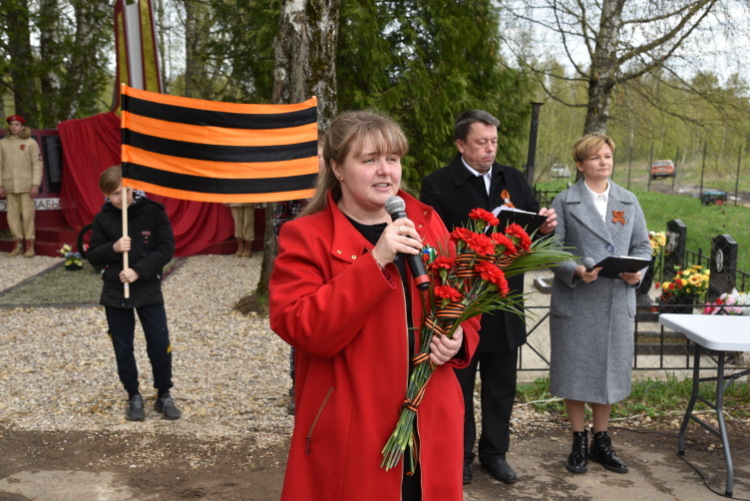 В ДЕРЕВНЕ МАКСИМОВО ОТКРЫТ ПАМЯТНИК ПАВШИМ ВОИНАМ
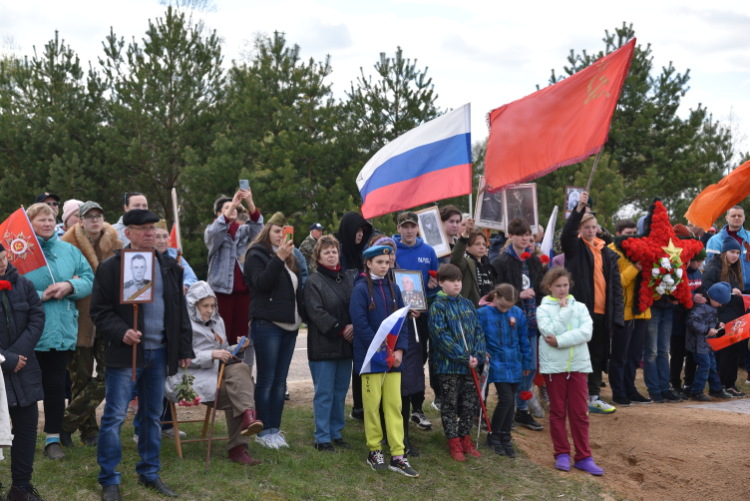 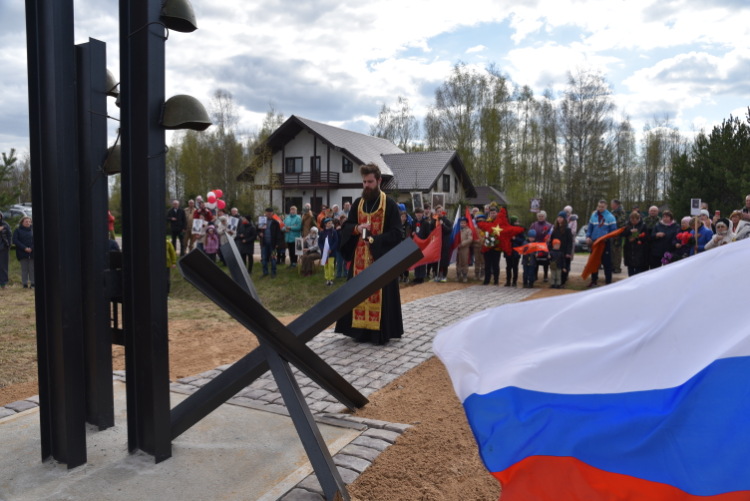 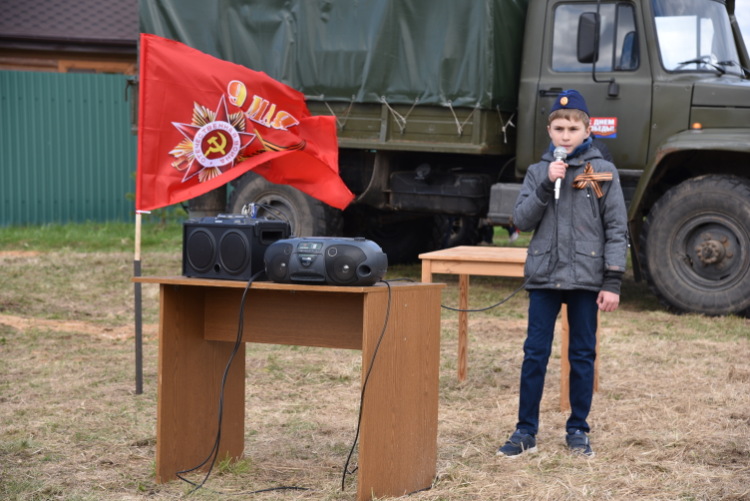 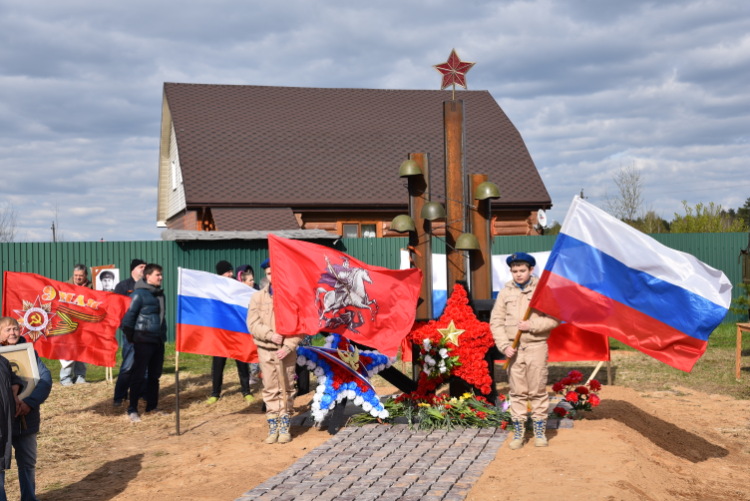 СОЦИАЛЬНАЯ СФЕРА
В 2020 ГОДУ СВОИ ЖИЛИЩНЫЕ УСЛОВИЯ УЛУЧШИЛИ 17 СЕМЕЙ
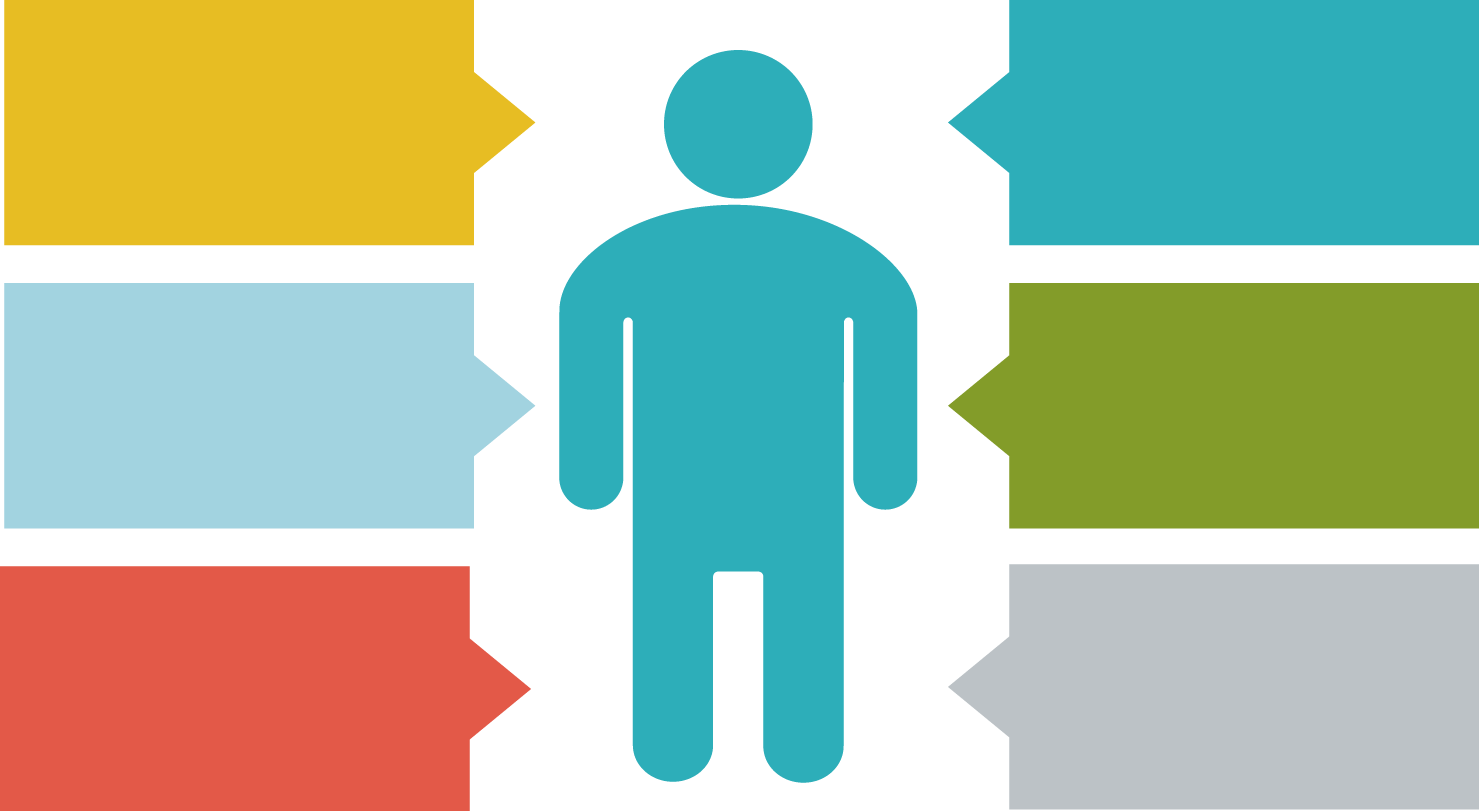 5 ДЕТЕЙ-СИРОТ ПО ДОГОВОРАМ НАЙМА СПЕЦИАЛИЗИРОВАННЫХ ЖИЛЫХ ПОМЕЩЕНИЙ
1 ВЕТЕРАН ВЕЛИКОЙ ОТЕЧЕСТВЕННОЙ ВОЙНЫ
3 МЕДИЦИНСКИХ РАБОТНИКА ЛОТОШИНСКОЙ ЦРБ
2 МОЛОДЫЕ СЕМЬИ
1 СЕМЬЯ, ПРИЗНАННАЯ ВЫНУЖДЕННЫМИ ПЕРЕСЕЛЕНЦАМИ
5 СЕМЕЙ ПО ДОГОВОРУ КОММЕРЧЕСКОГО НАЙМА
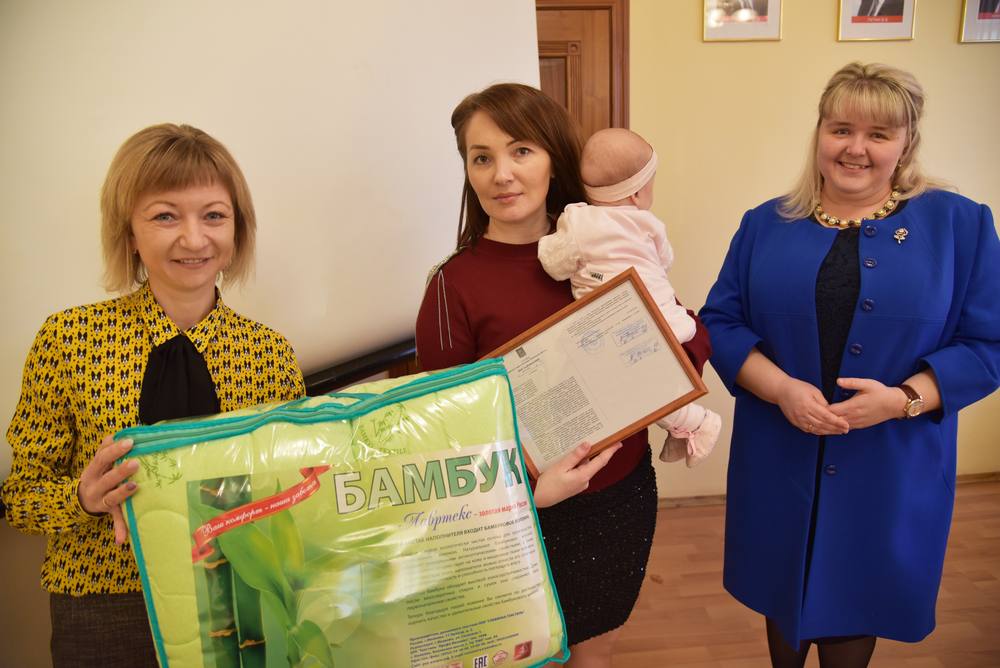 МНОГОДЕТНЫМ СЕМЬЯМ ПРЕДОСТАВЛЕНО БЕСПЛАТНО 11 ЗЕМЕЛЬНЫХ УЧАСТКОВ
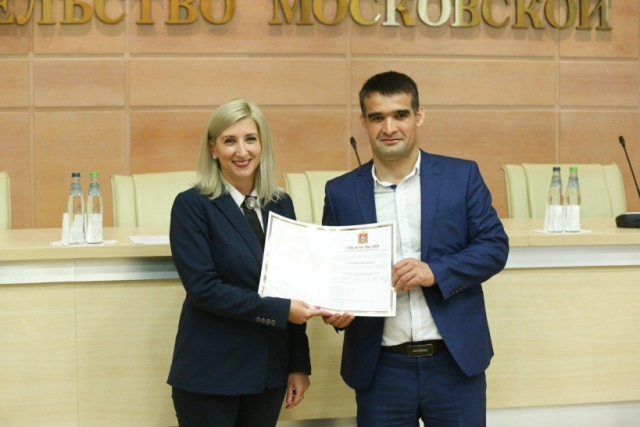 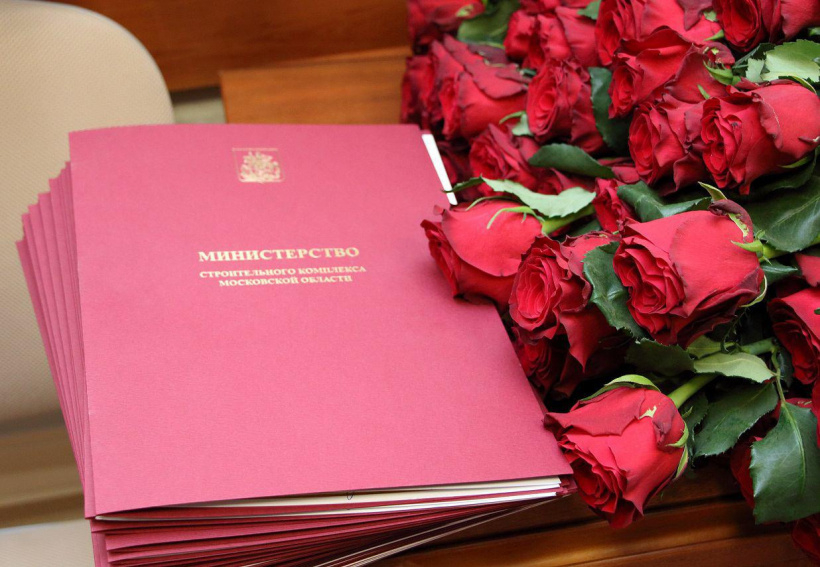 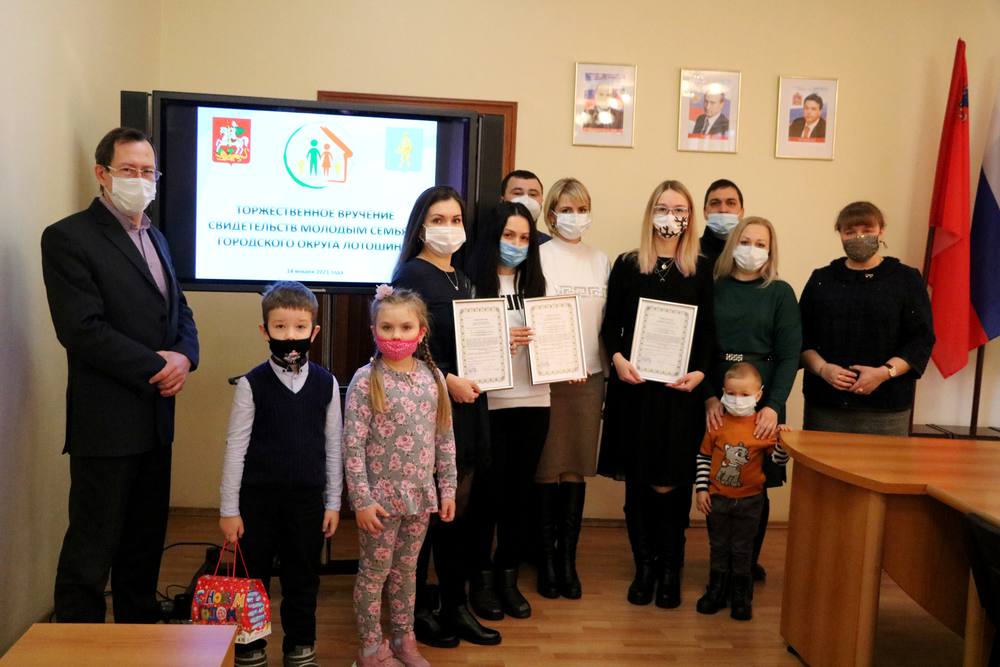 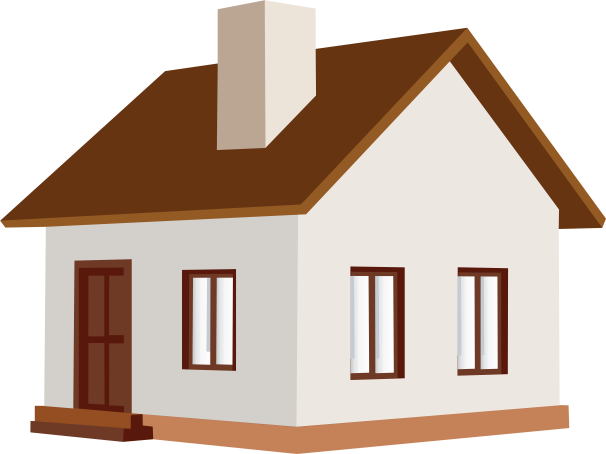 ОБРАЩЕНИЯ ГРАЖДАН
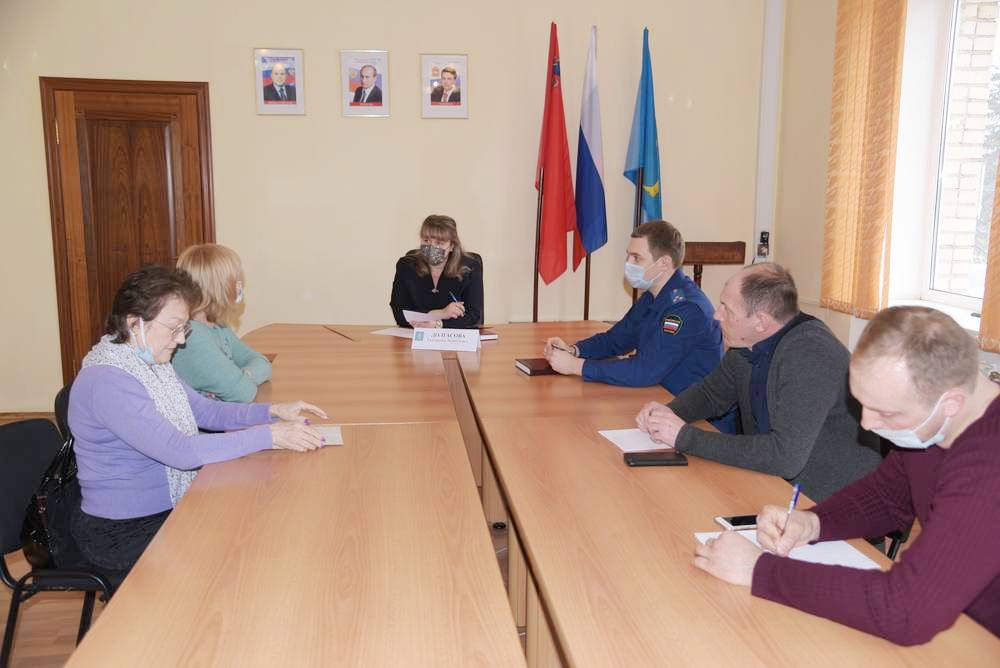 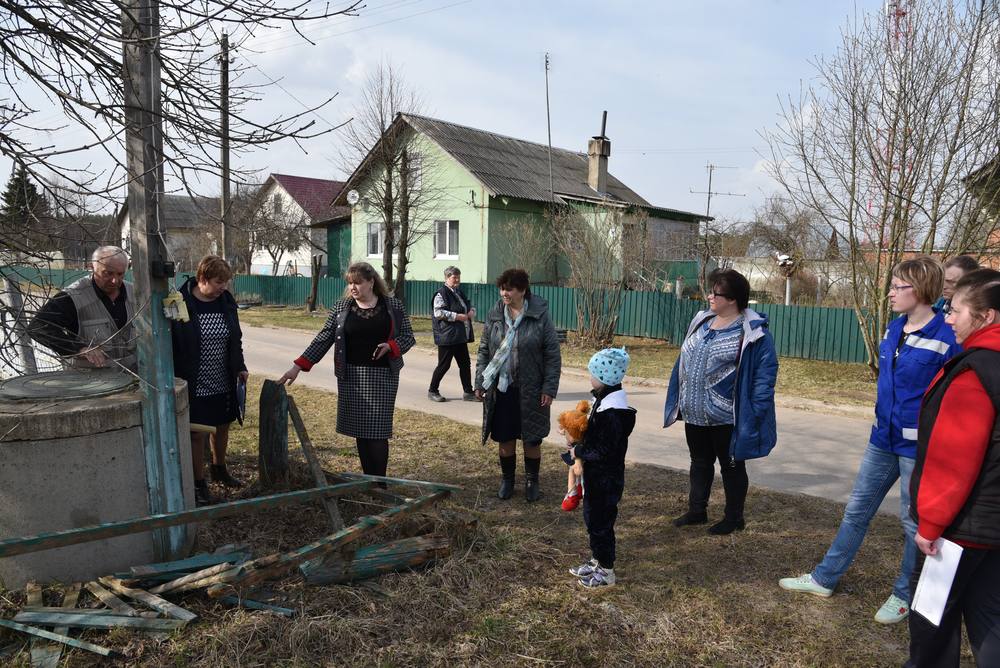 ВСЕГО ЗА 2020 ГОД ОТ ЖИТЕЛЕЙ ОКРУГА ПОСТУПИЛО БОЛЕЕ 2 ТЫСЯЧ ОБРАЩЕНИЙ
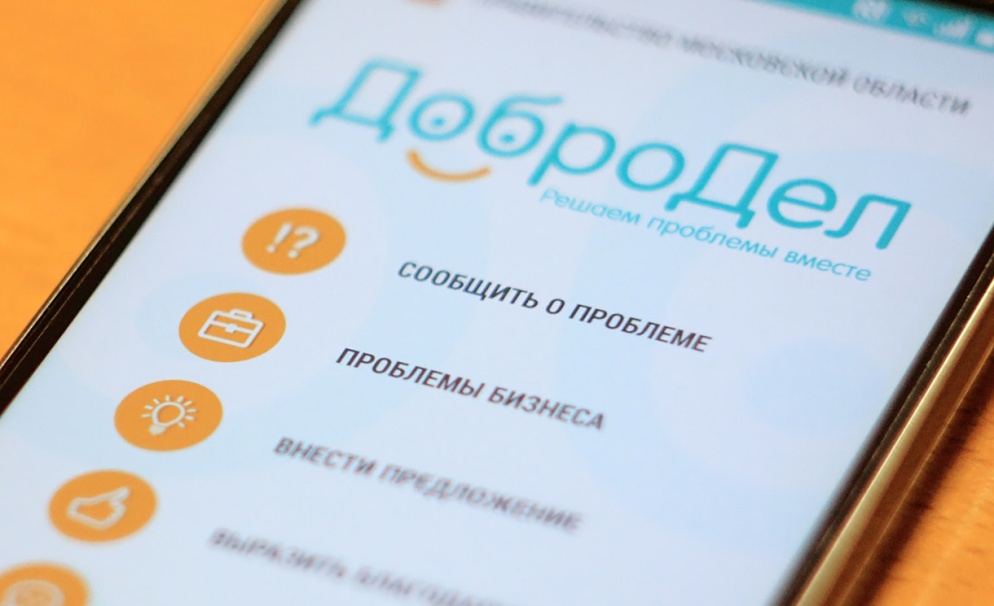 ОБЩЕЕ КОЛИЧЕСТВО ЖАЛОБ В 2020 ГОДУ ПО СРАВНЕНИЮ С 2019 ГОДОМ СОКРАТИЛОСЬ НА 15.1%
1610 ОБРАЩЕНИЙ ПОСТУПИЛО НА ПОРТАЛ «ДОБРОДЕЛ»
ОБРАЗОВАНИЕ
ОБЩАЯ СУММА РАСХОДОВ БЮДЖЕТА ОКРУГА НА ОБРАЗОВАНИЕ
ВЫПУСКНИЦА ЛСОШ №1 МАРЬЯМ ТАМРАЗЯН МУЛЬТИБАЛЬНИЦА ЕГЭ, ПОЛУЧИВШАЯ 200 БАЛЛОВ ПО ДВУМ ПРЕДМЕТАМ
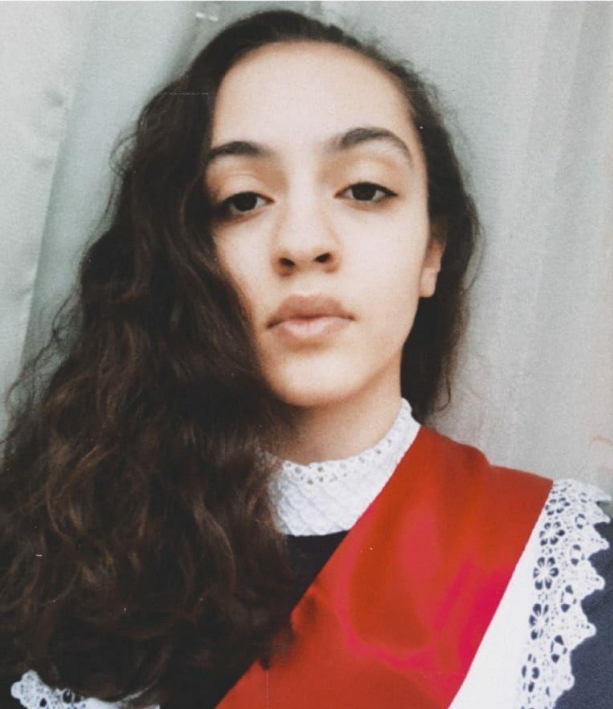 В УШАКОВСКОЙ ШКОЛЕ ОТКРЫЛСЯ ЦЕНТР ЦИФРОВОГО И ГУМАНИТАРНОГО ОБРАЗОВАНИЯ «ТОЧКА РОСТА»
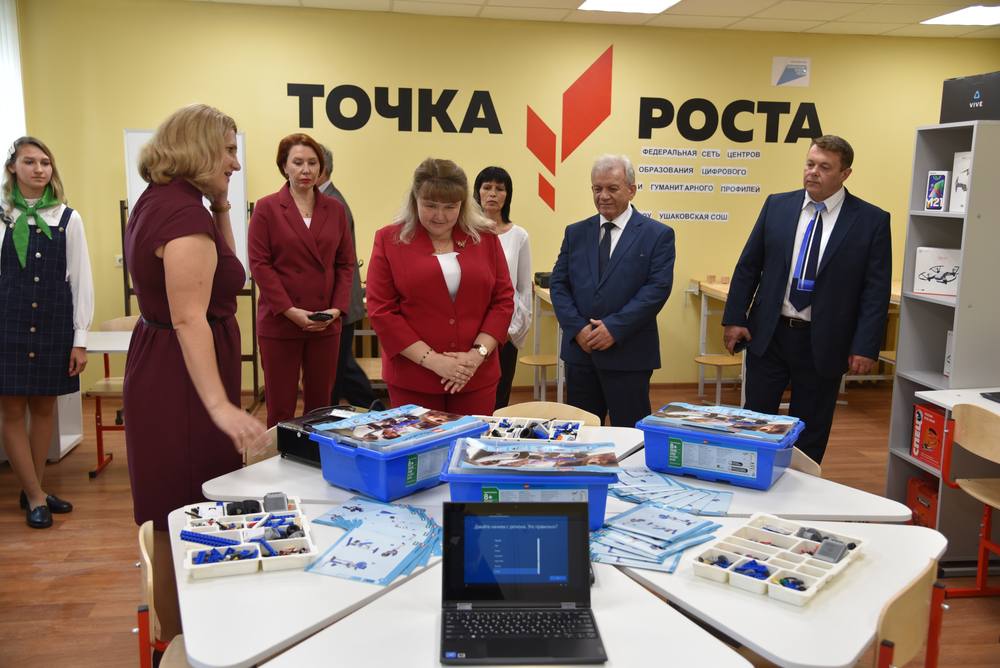 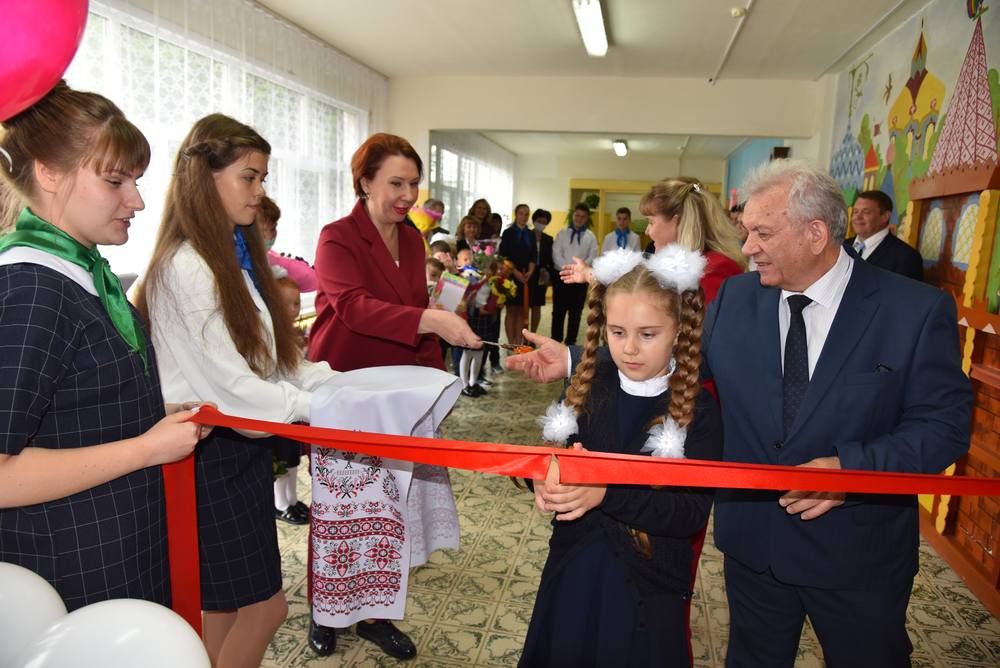 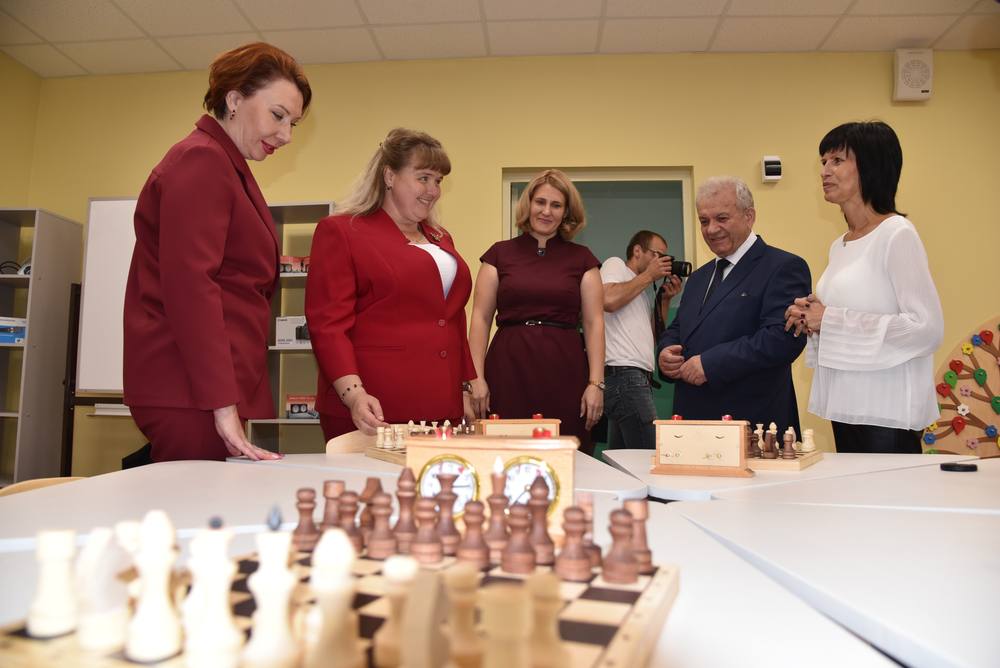 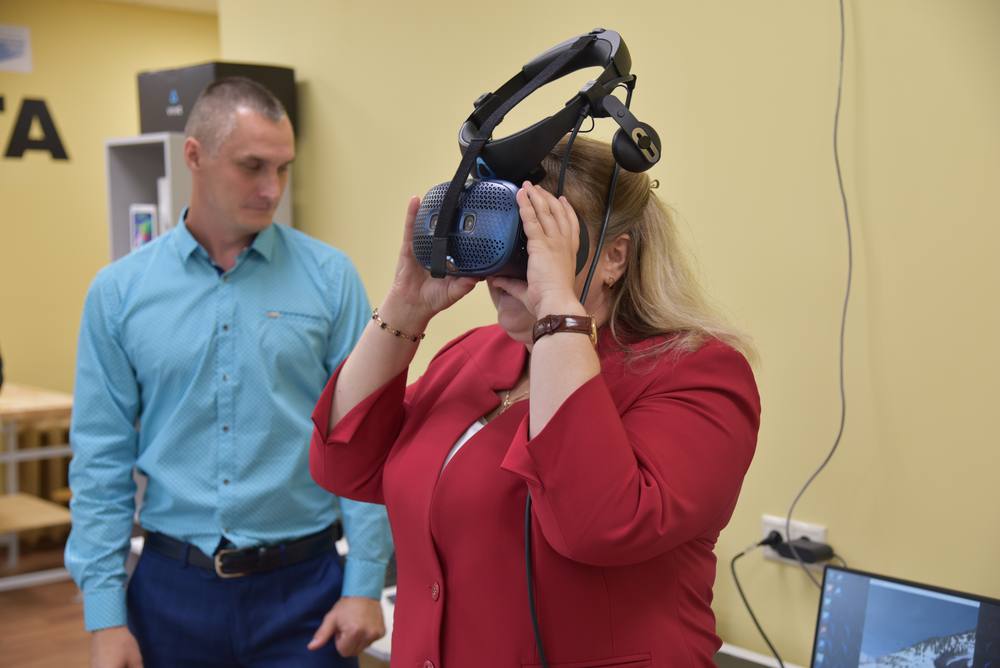 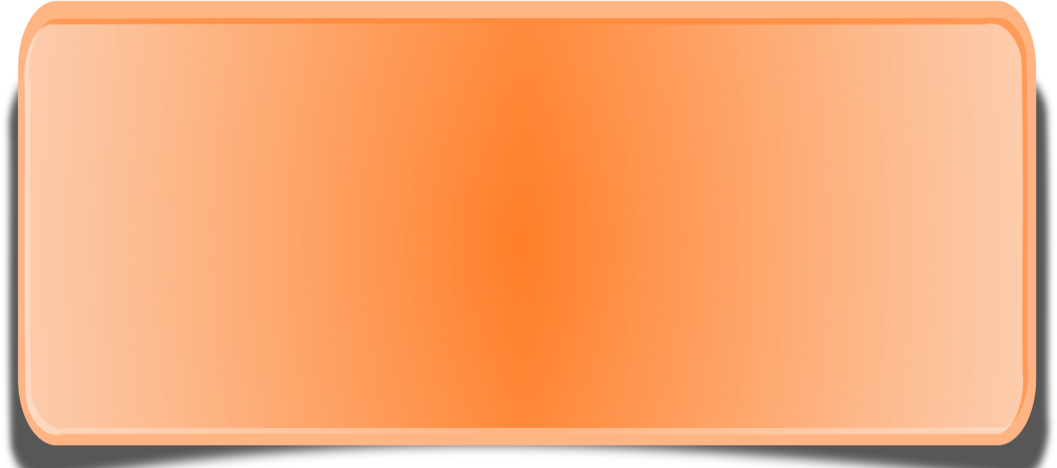 РАСХОДЫ НА СОЗДАНИЕ ЦЕНТРА В РАМКАХ РЕАЛИЗАЦИИ ФЕДЕРАЛЬНОГО ПРОЕКТА СОСТАВИЛИ БОЛЕЕ 2 МИЛЛИОНОВ РУБЛЕЙ
АНАЛОГИЧНЫЕ ЦЕНТРЫ ОТКРОЮТСЯ:
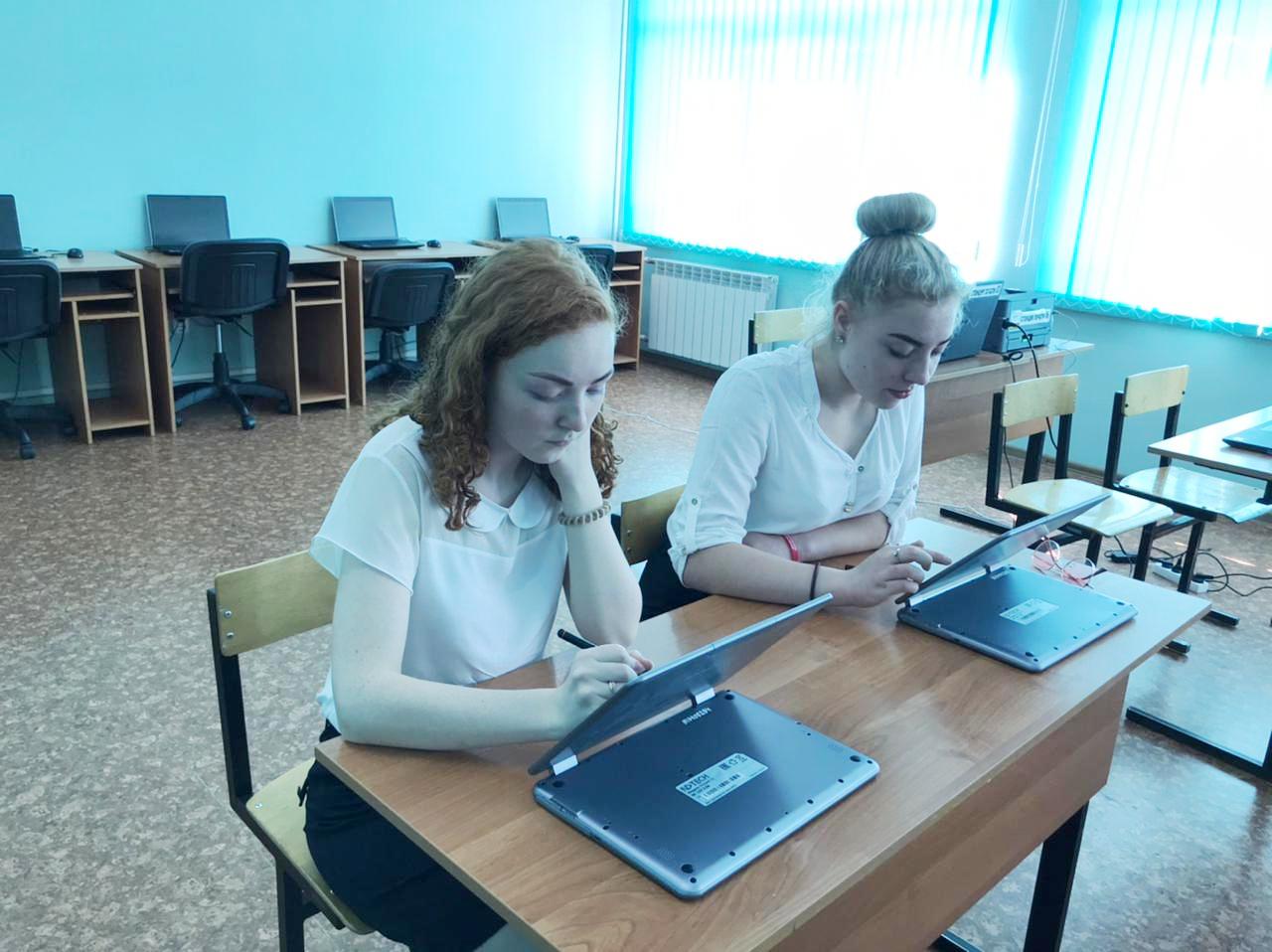 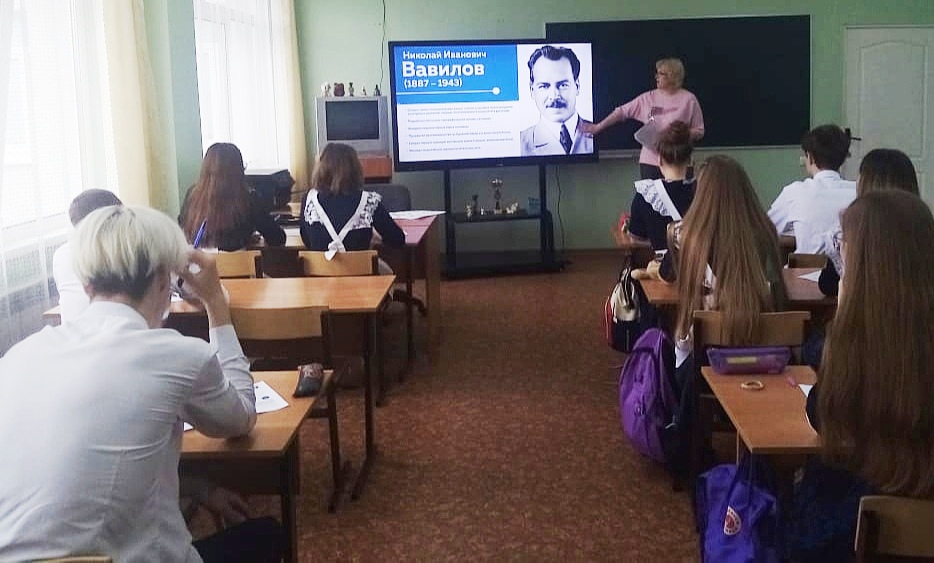 В ЛСОШ №1 ПРИОБРЕТЕН КОМПЛЕКТ ОБОРУДОВАНИЯ
ДЛЯ ВНЕДРЕНИЯ ЦЕЛЕВОЙ МОДЕЛИ ЦИФРОВОЙ ОБРАЗОВАТЕЛЬНОЙ СРЕДЫ
РАСХОДЫ НА ВНЕДРЕНИЕ ЦЕЛЕВОЙ МОДЕЛИ – 2 МЛН. РУБЛЕЙ
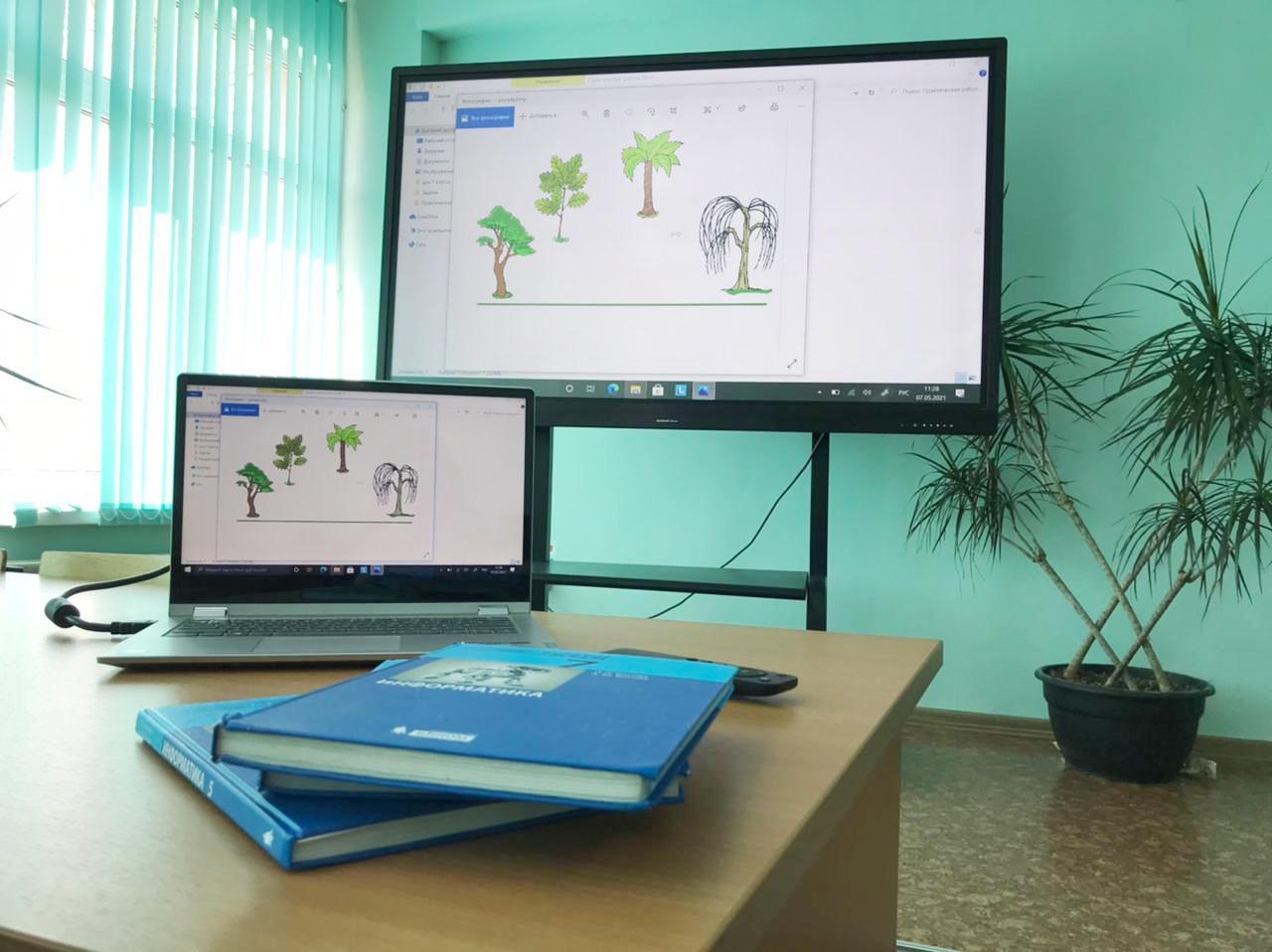 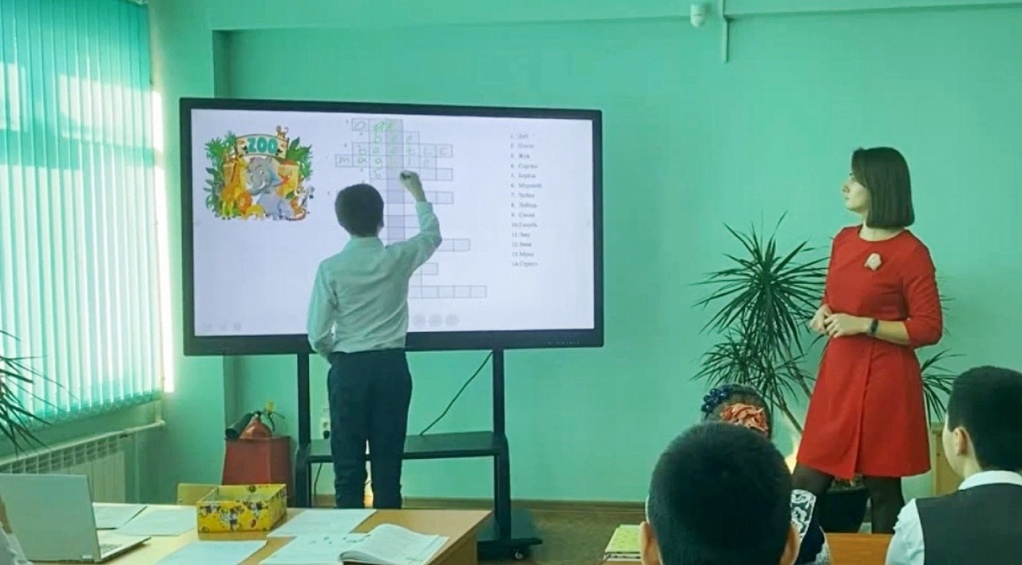 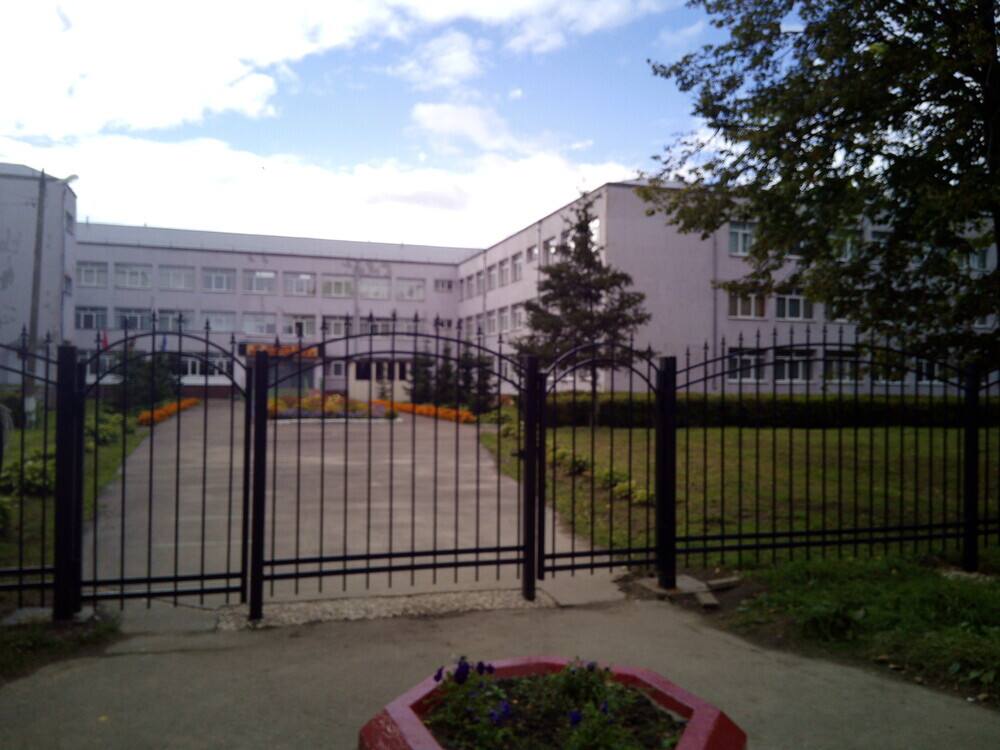 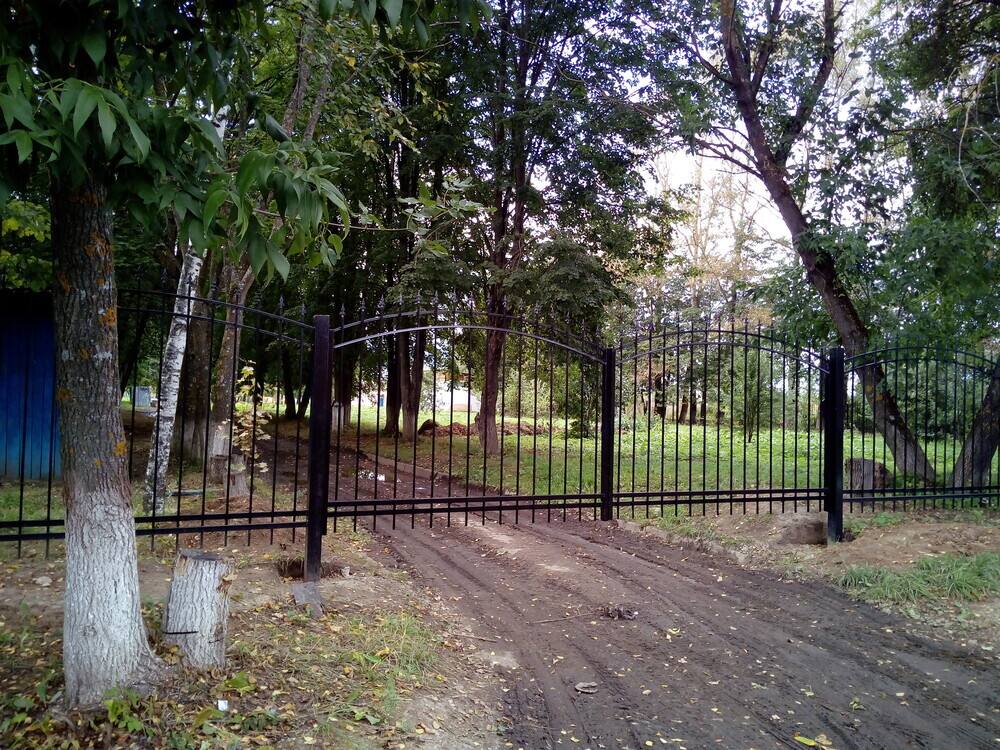 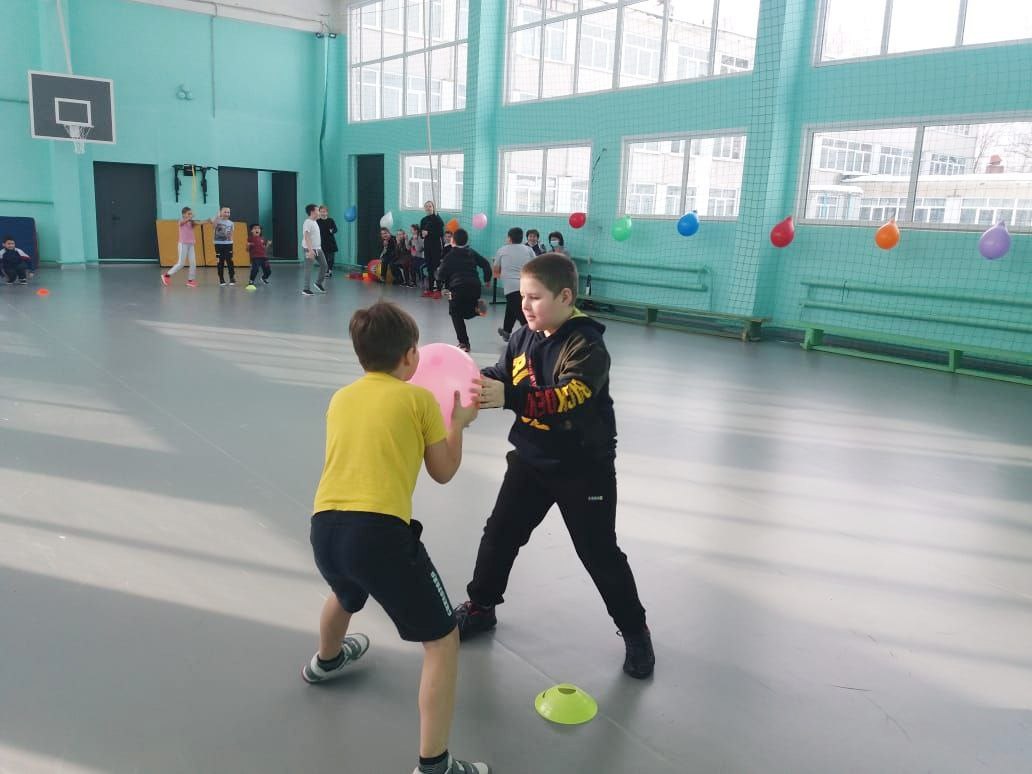 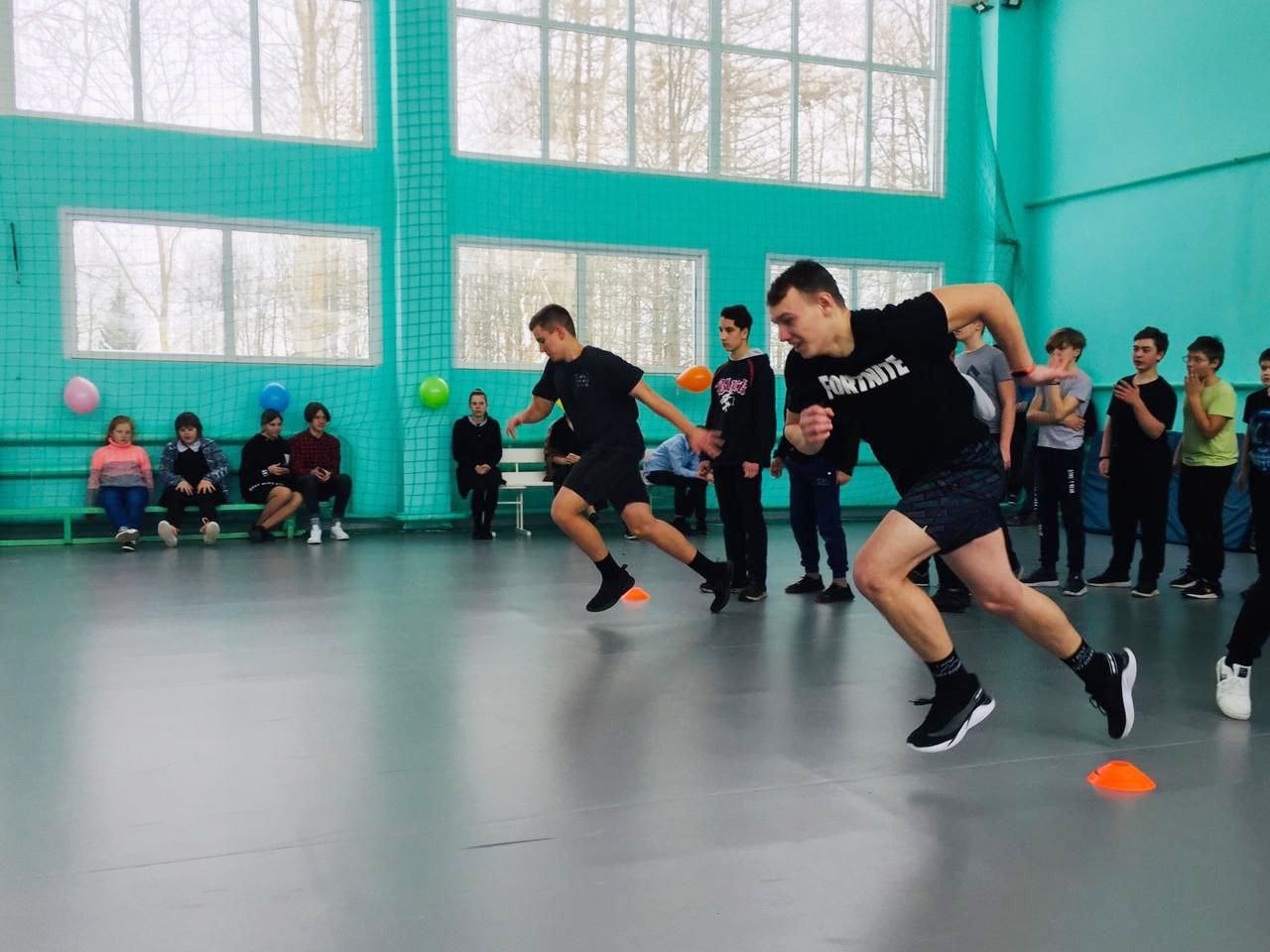 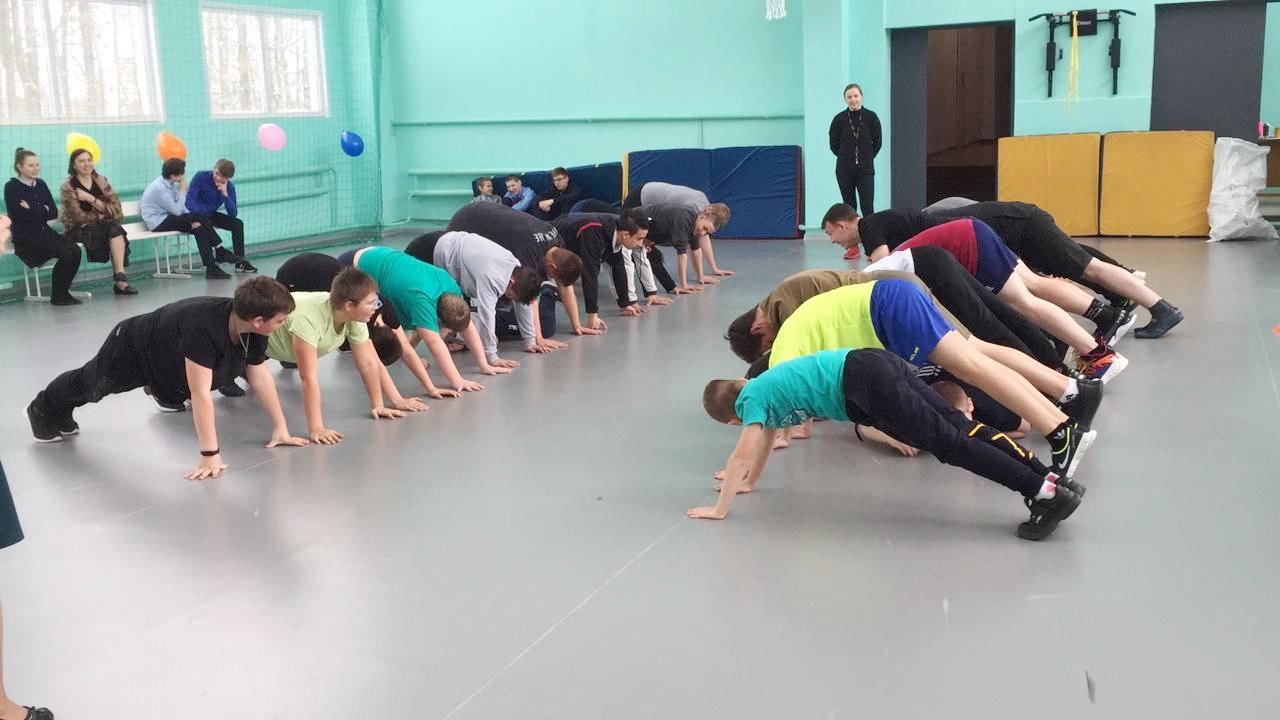 В 2020 году выделено 1 095 549 рублей
ОСНАЩЕНИЕ МЕДИЦИНСКИХ КАБИНЕТОВ ШКОЛ И ДЕТСКИХ САДОВ
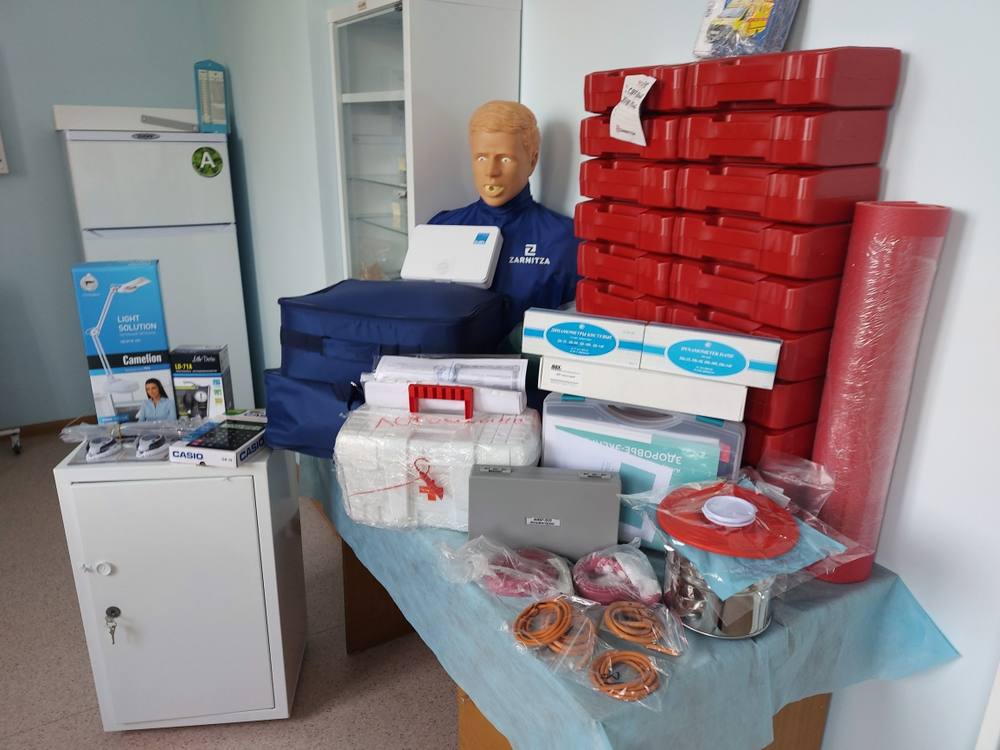 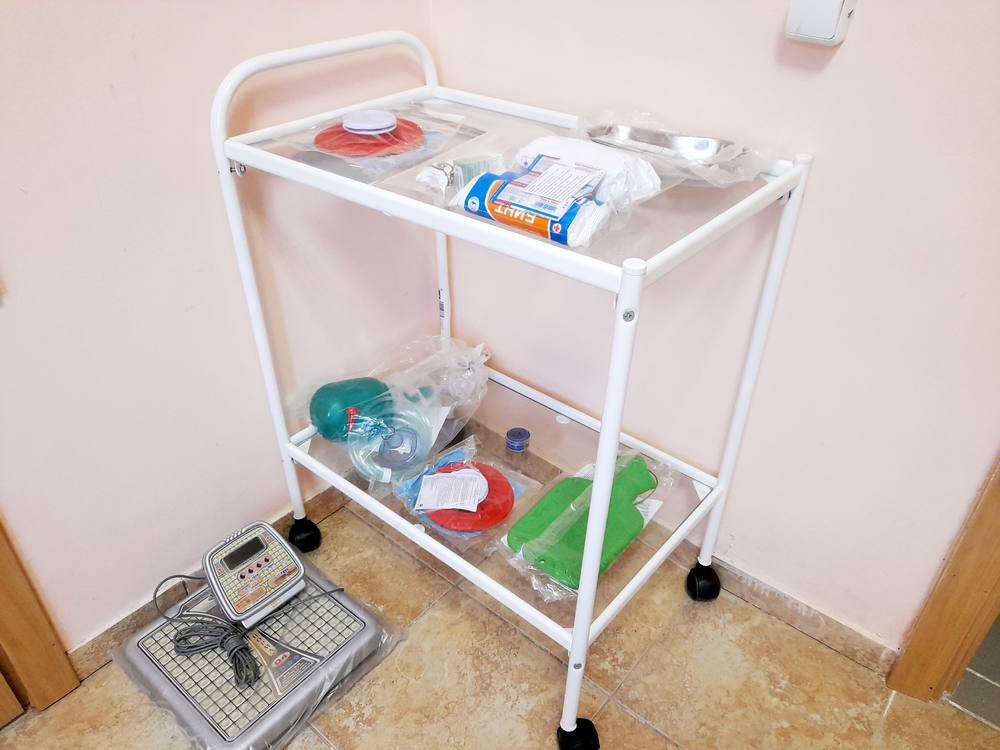 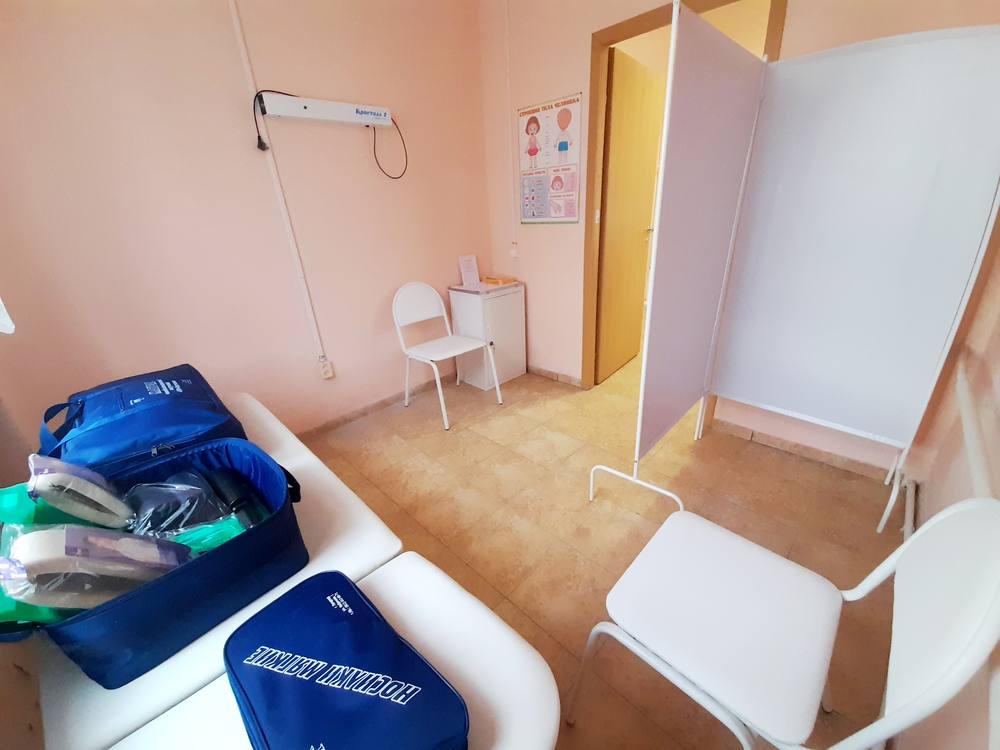 В 2021 году будет выделено 1 450 000 рублей
САВОСТИНСКАЯ СРЕДНЯЯ ОБЩЕОБРАЗОВАТЕЛЬНАЯ ШКОЛА ВОШЛА В ТОП-100 ОБРАЗОВАТЕЛЬНЫХ УЧРЕЖДЕНИЙ МОСКОВСКОЙ ОБЛАСТИ
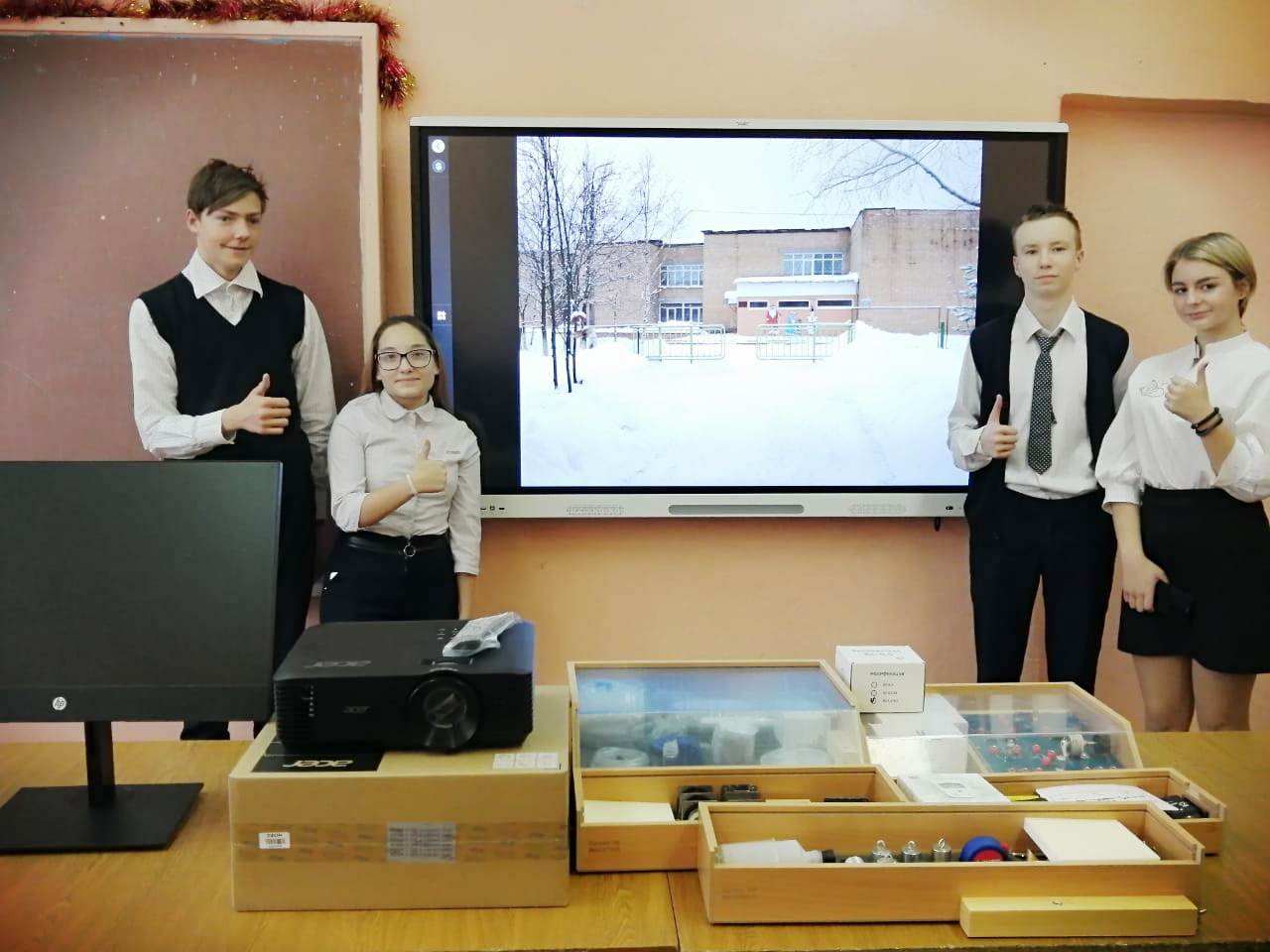 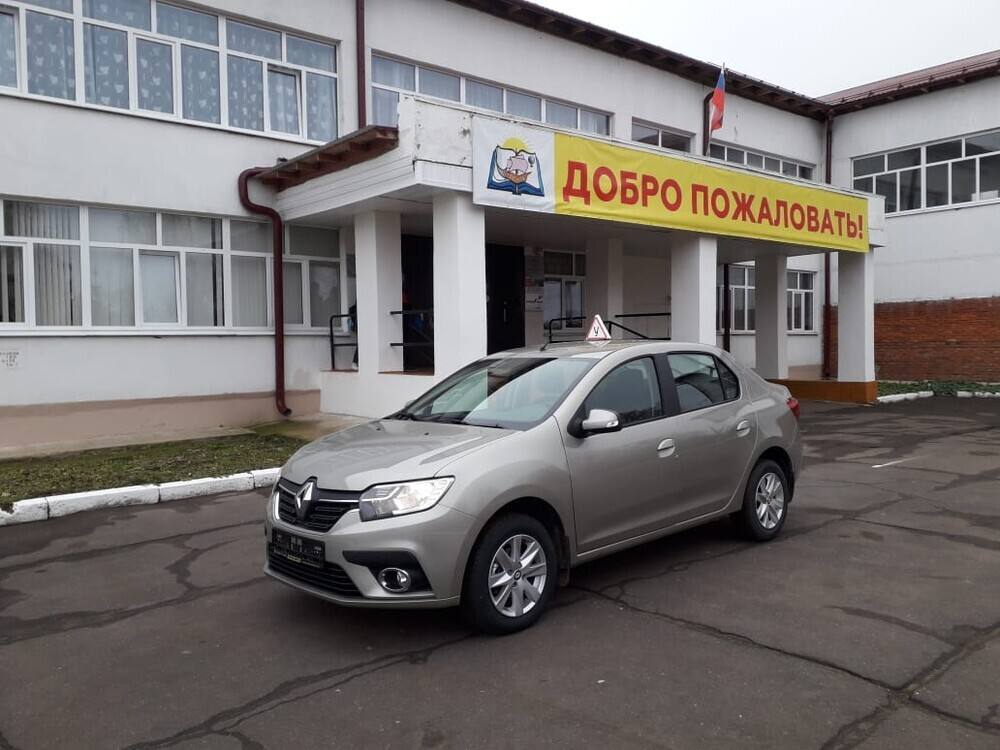 ЗАВЕРШЕН КАПИТАЛЬНЫЙ РЕМОНТ ДЕТСКОГО САДА «СОЛНЫШКО»
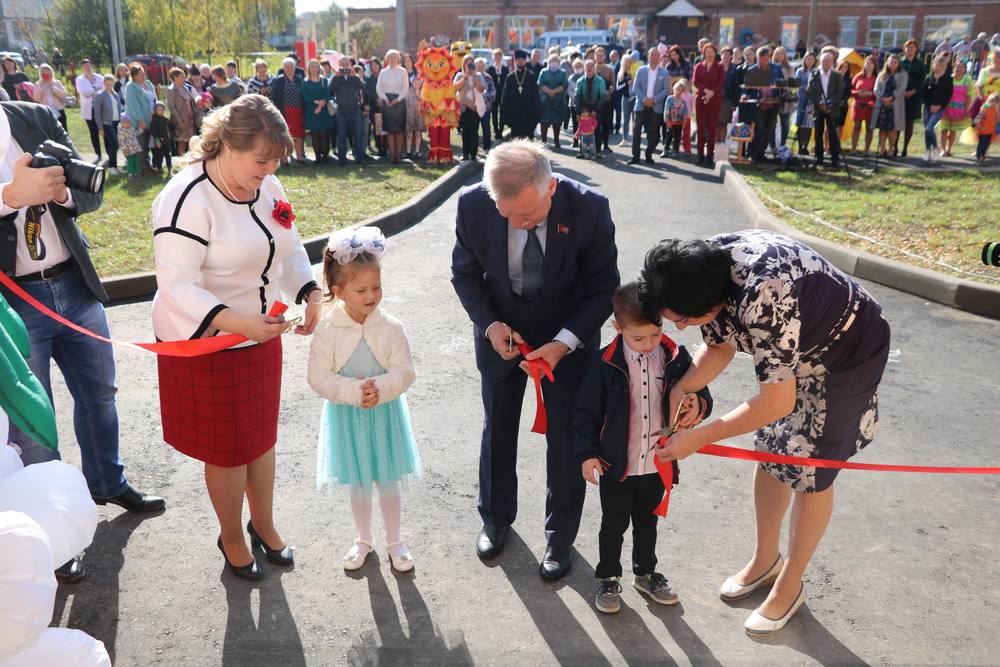 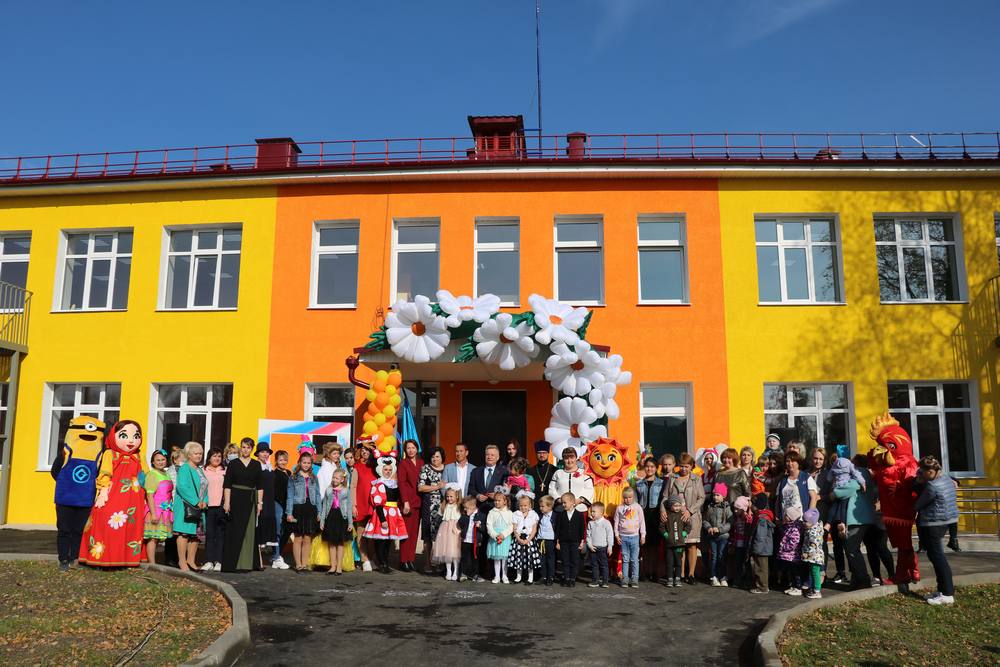 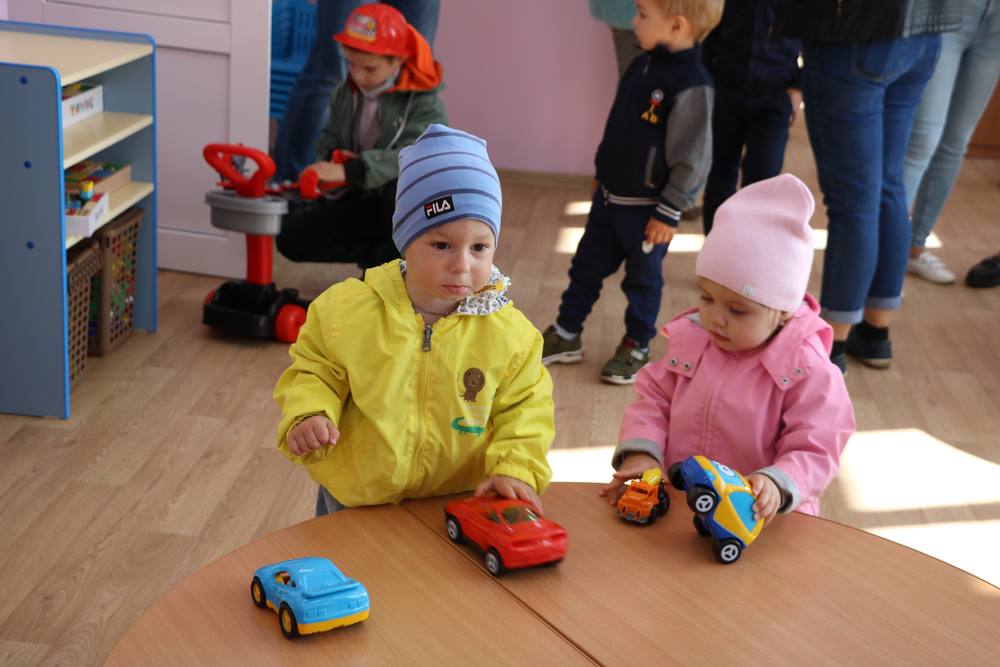 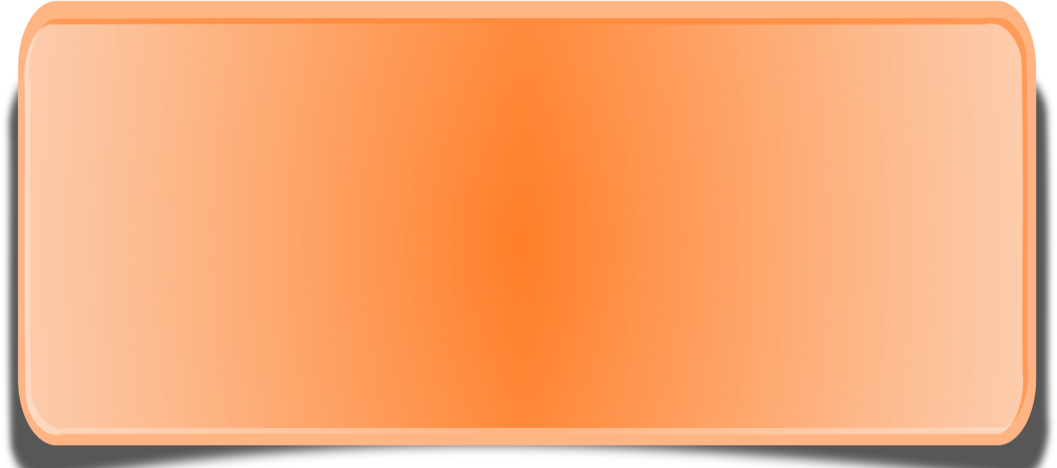 СУММА ЗАТРАТ НА КАПИТАЛЬНЫЙ РЕМОНТ ЗДАНИЯ СОСТАВИЛА 
29 МИЛЛИОНОВ РУБЛЕЙ
ПОТРЕБИТЕЛЬСКИЙ РЫНОК
НОВЫЕ ОБЪЕКТЫ РОЗНИЧНОЙ ТОРГОВЛИ, ОТКРЫТЫЕ В 2020 году
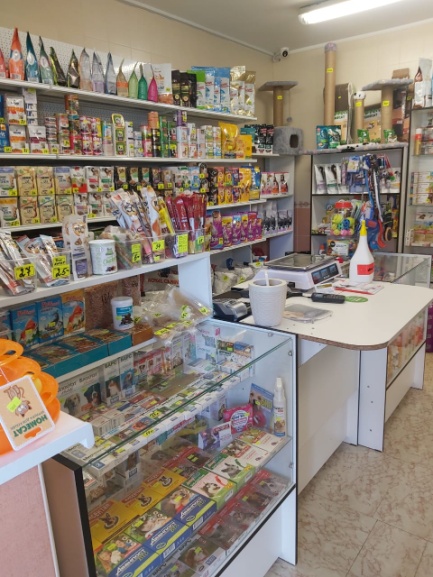 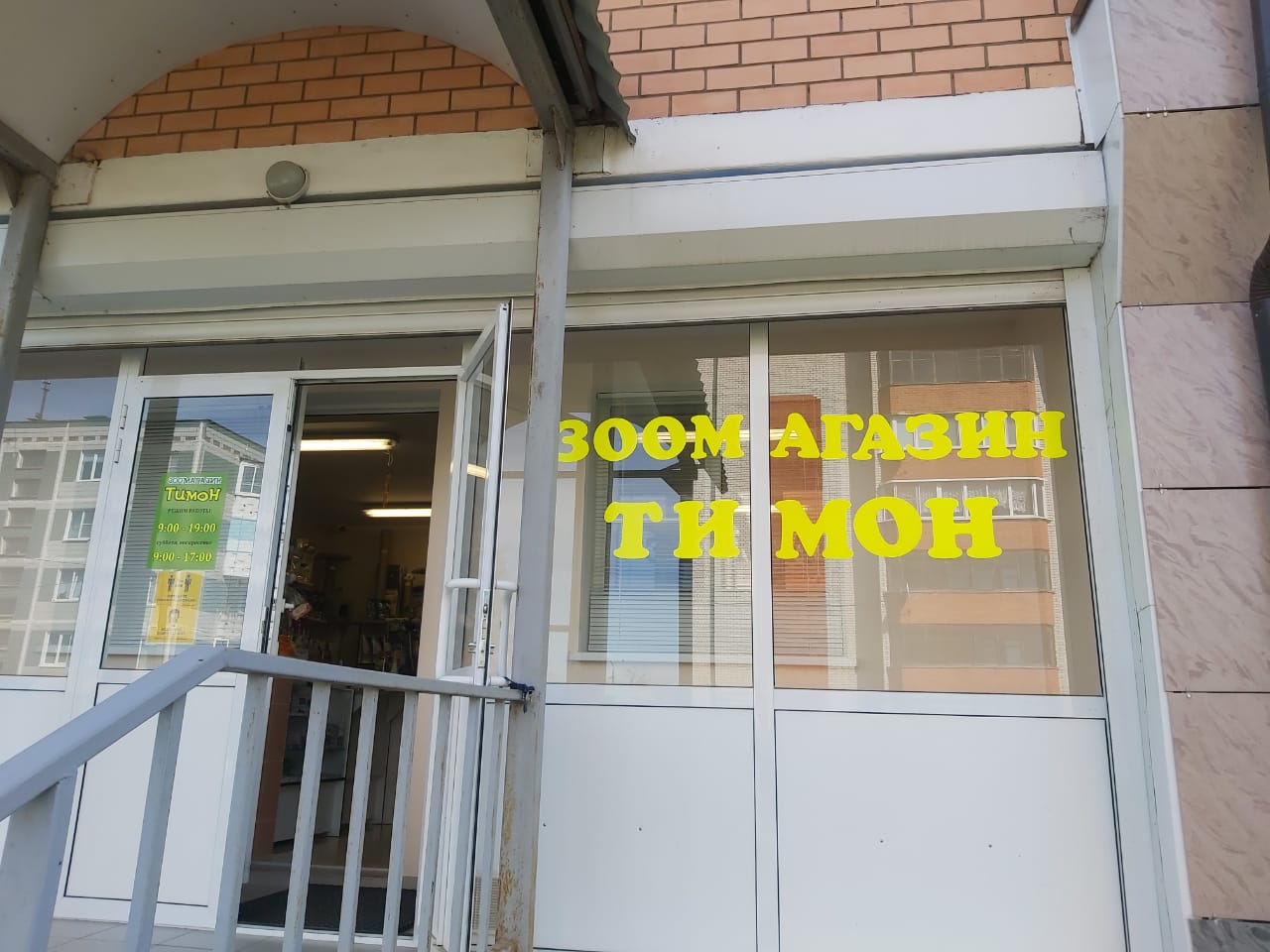 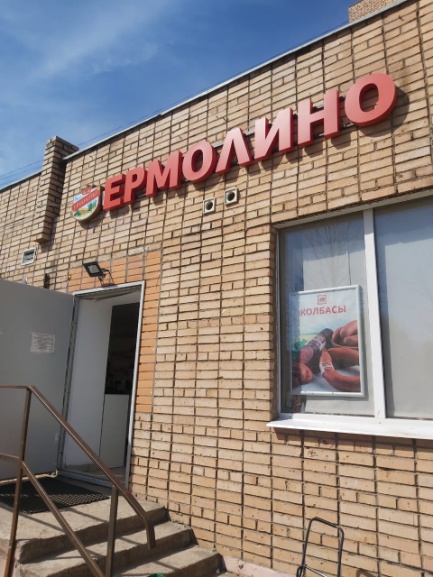 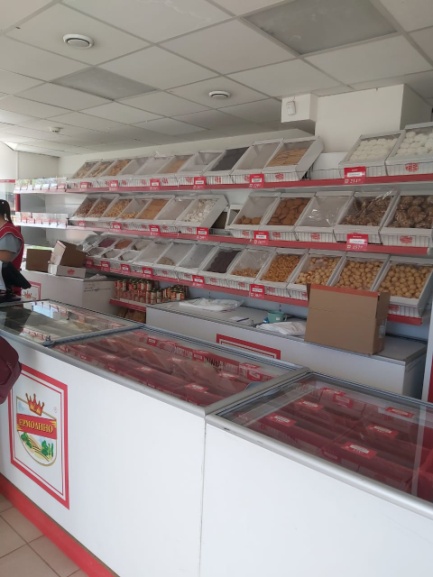 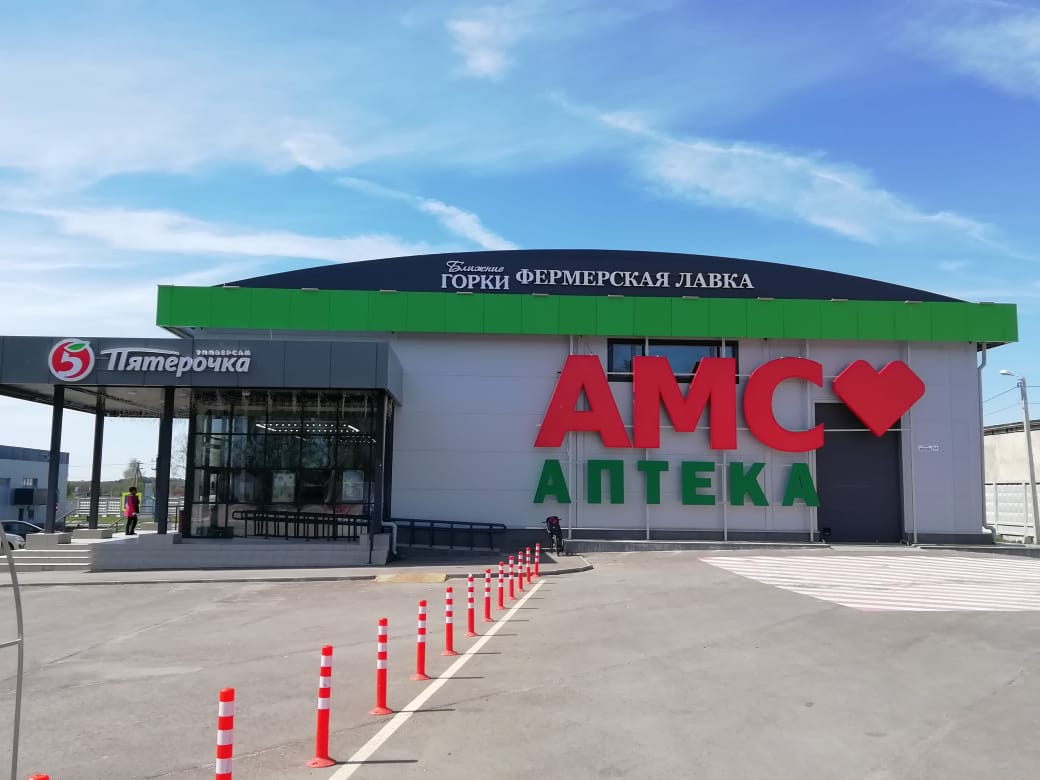 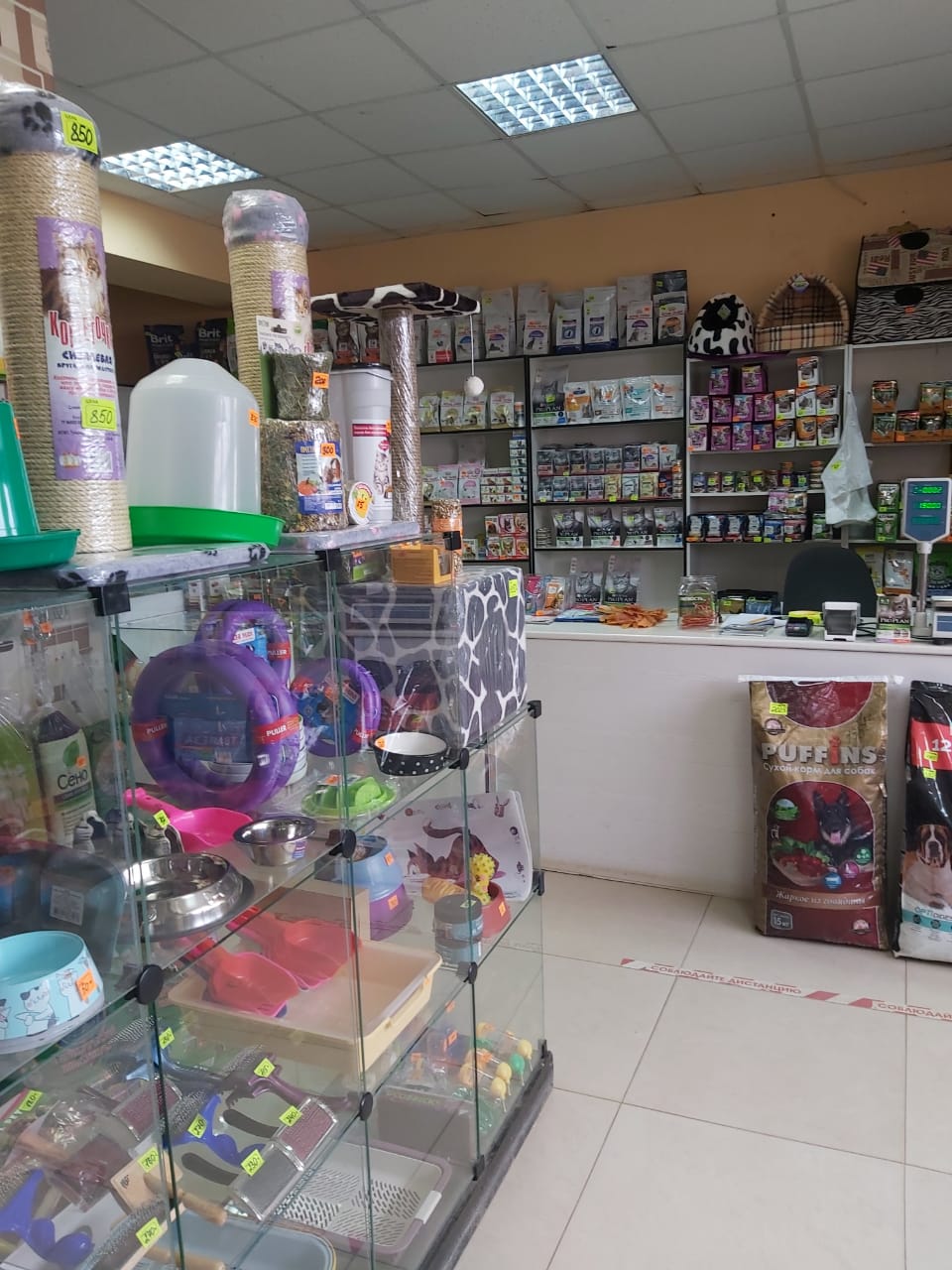 ПРОВЕДЕНЫ РЕМОНТНЫЕ РАБОТЫ В БИБЛИОТЕКАХ ДЕРЕВНИ МОНАСЕИНО И ПОСЕЛКЕ КИРОВСКИЙ
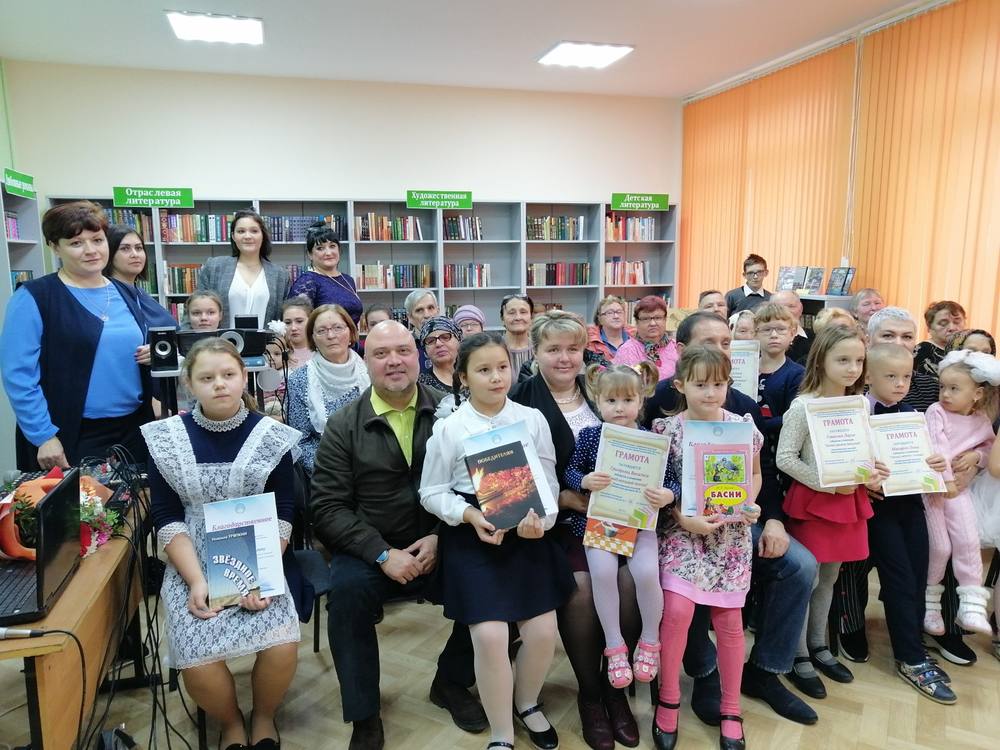 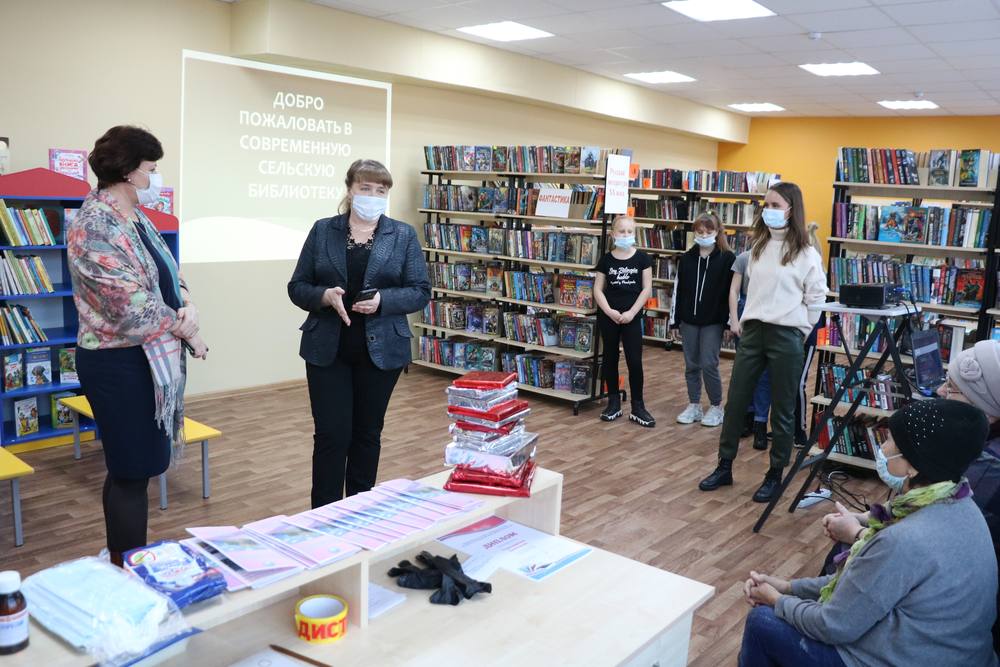 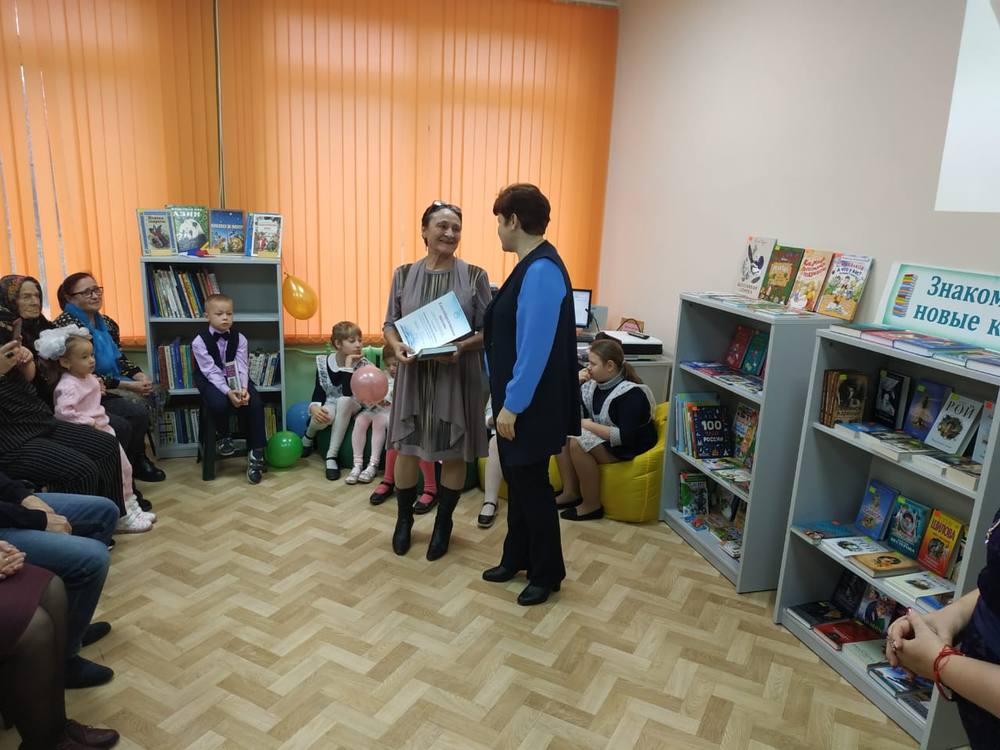 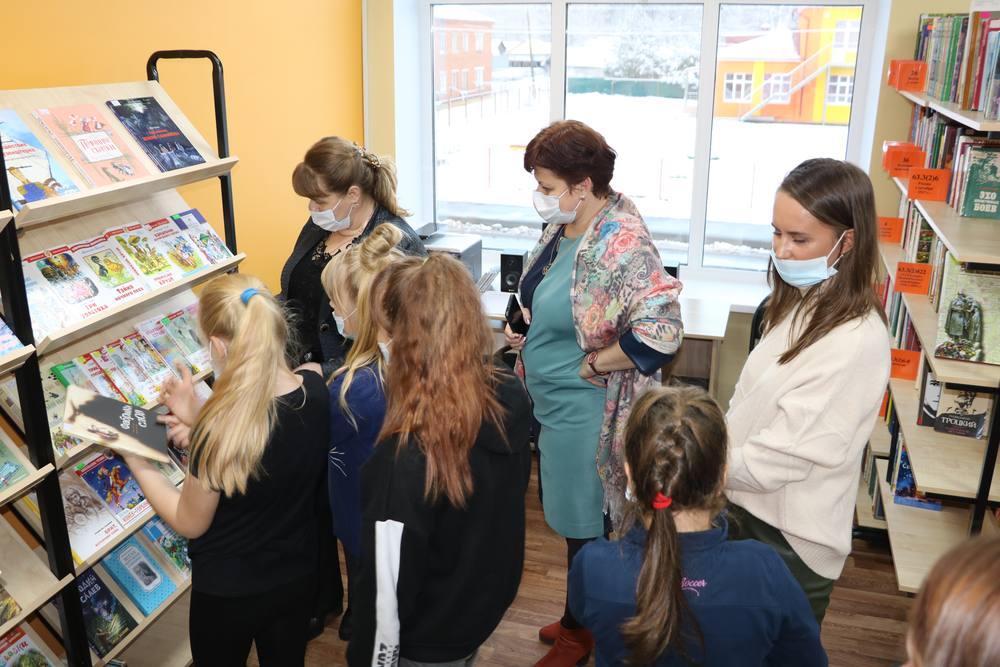 СПОРТСМЕНЫ – ГОРДОСТЬ ГОРОДСКОГО ОКРУГА ЛОТОШИНО
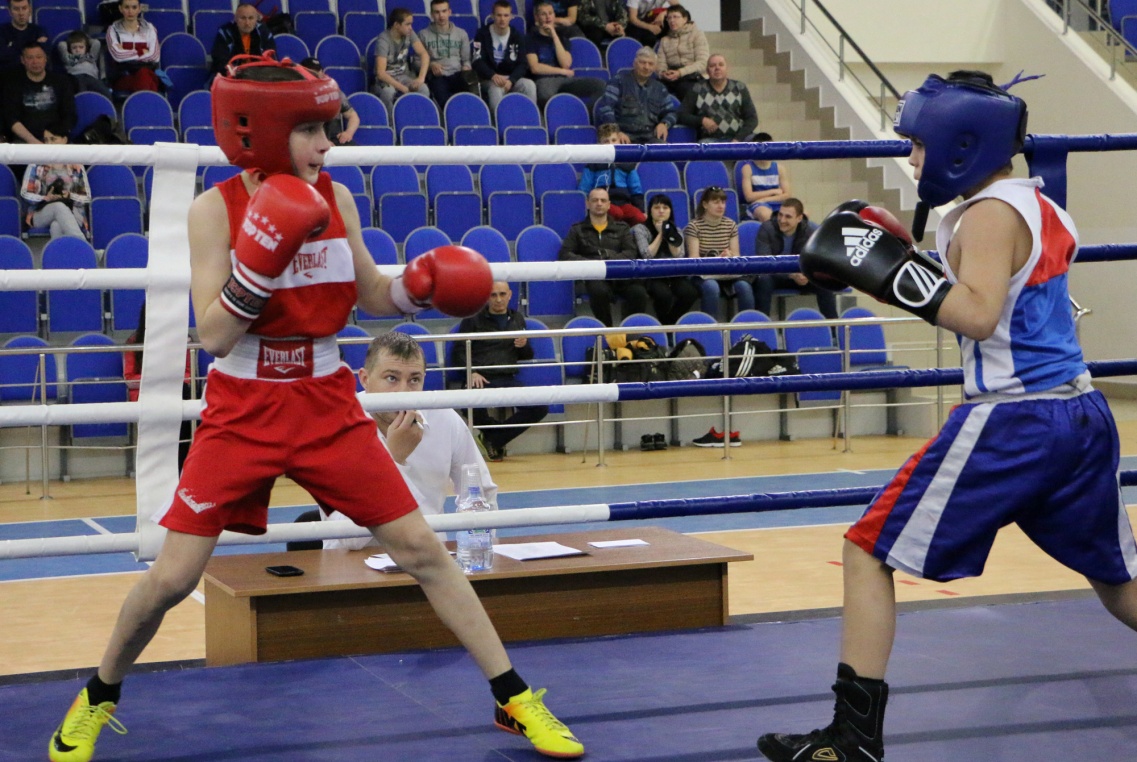 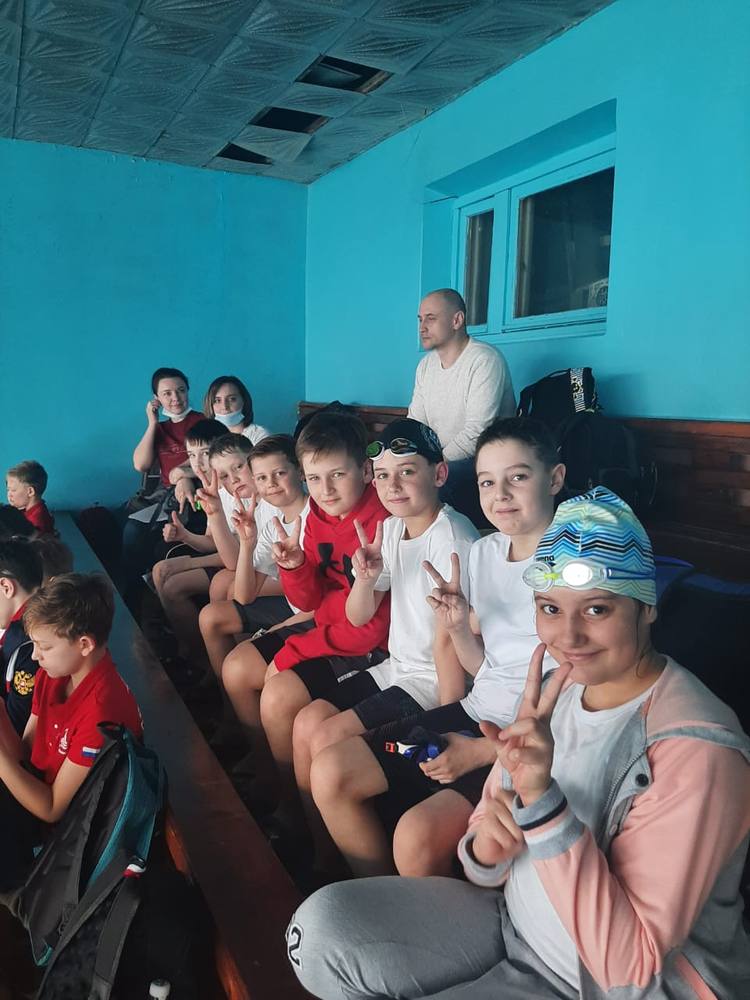 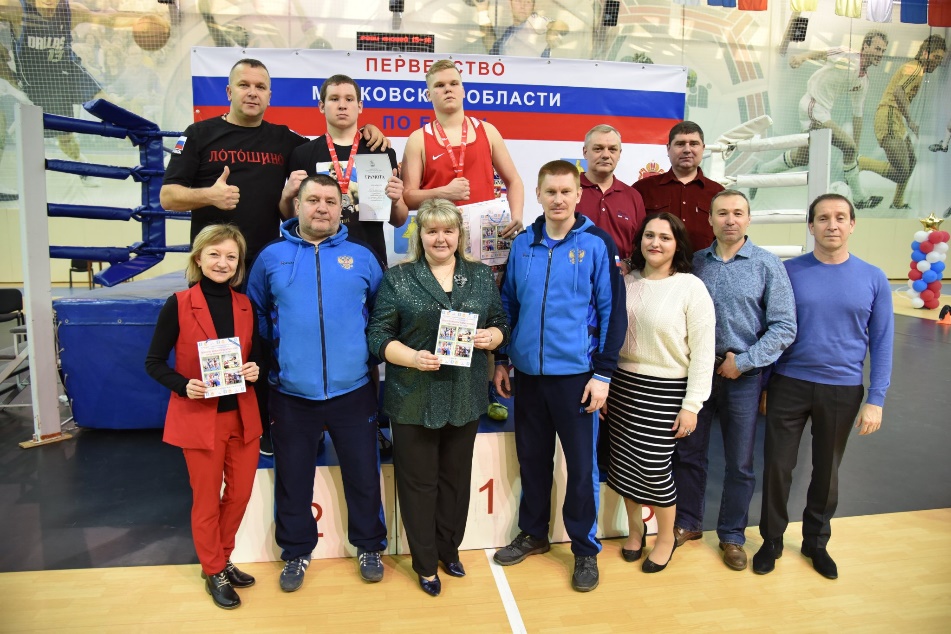 УСПЕХИ СПОРТСМЕНОВ - АРМРЕСТЛЕРОВ
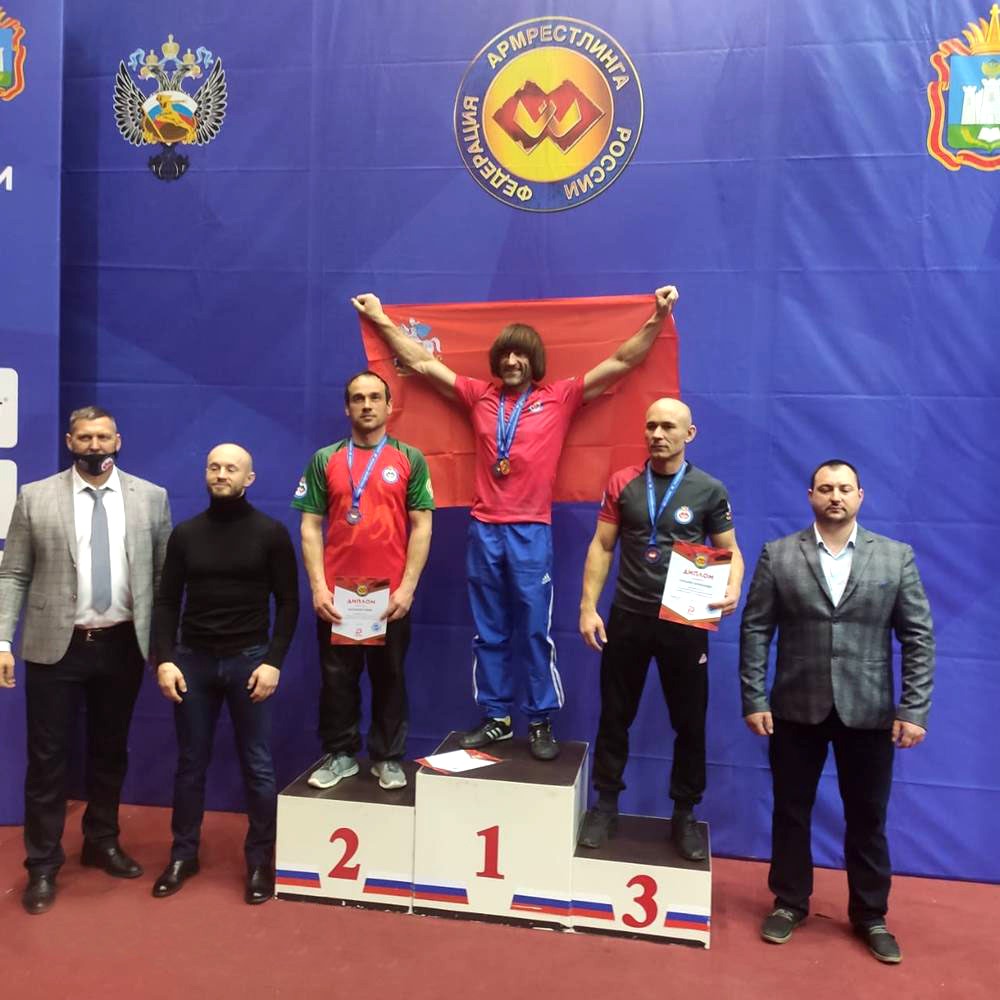 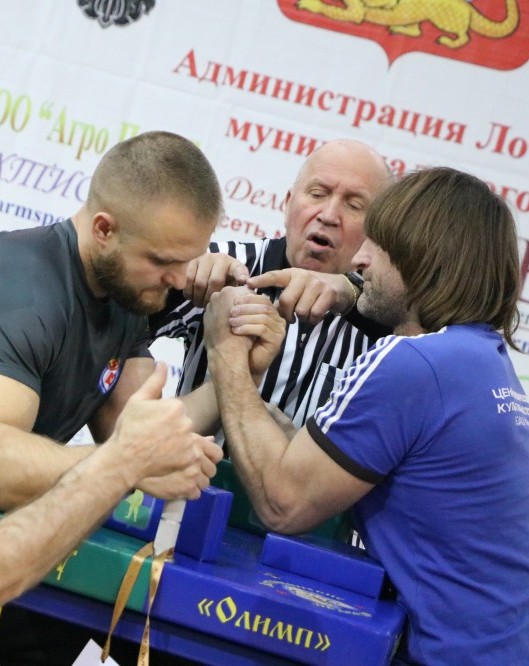 КАПИТАЛЬНЫЙ РЕМОНТ ОСНОВНОГО ЗДАНИЯ ЛОТОШИНСКОЙ СРЕДНЕЙ ОБЩЕОБРАЗОВАТЕЛЬНОЙ ШКОЛЫ №2
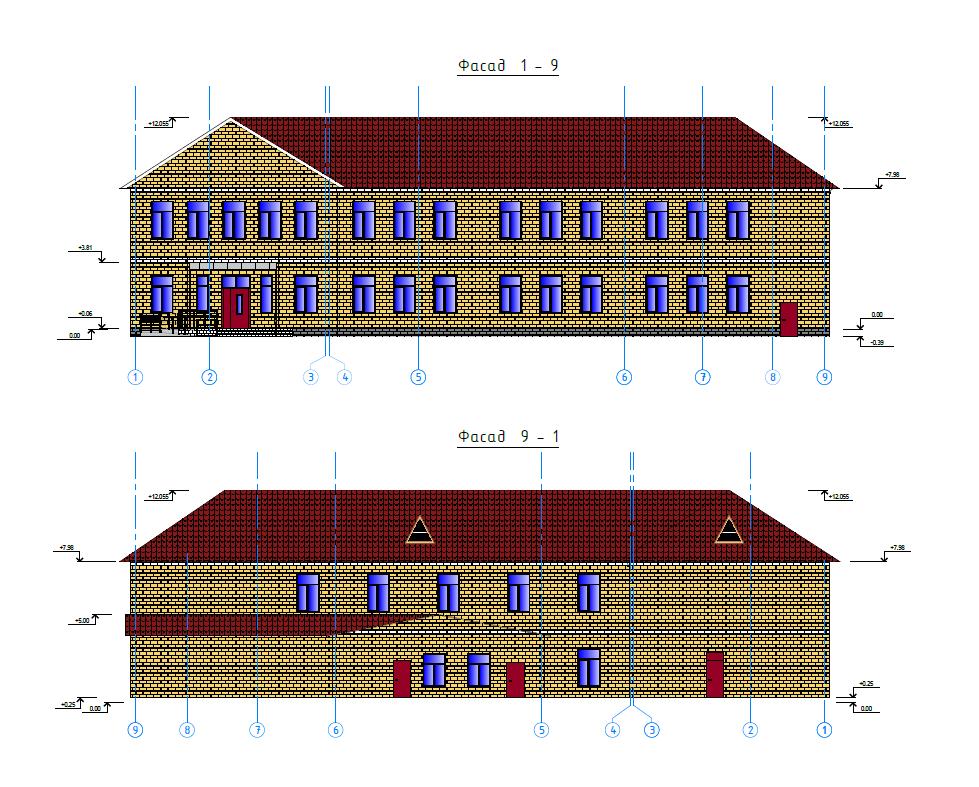 ПРОЕКТ КАПИТАЛЬНОГО РЕМОНТА ЛСОШ №1
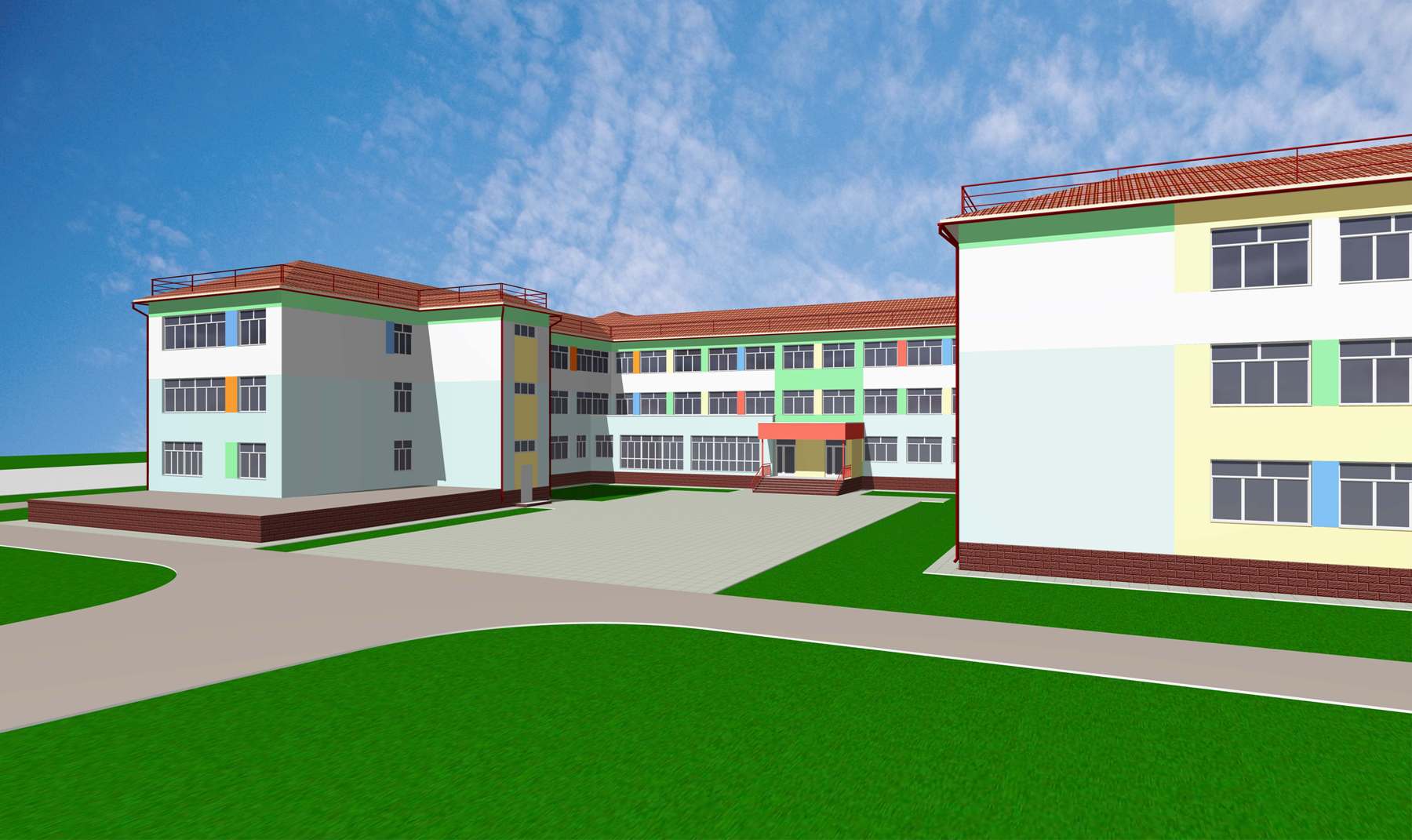 - проект разработан в 2020 году и прошел экспертизу
- стоимость проектно-сметной документации составила 2 376 000 руб.
- финансирование проектно-изыскательских работ осуществлялось из местного бюджета
- строительно-монтажные работы запланированы в 2022 году
- стоимость строительно-монтажных работ - внебюджет – 7 239 390руб., федеральный бюджет - 151 186 900 руб., областной бюджет - 50 595 619 руб., местный бюджет - 10 990 620 руб.
! При условии вхождения в федеральную программу «Развитие сельских территорий МО»
ПРОЕКТ КАПИТАЛЬНОГО РЕМОНТА ДЕТСКОГО САДА №15 «МЕЧТА»
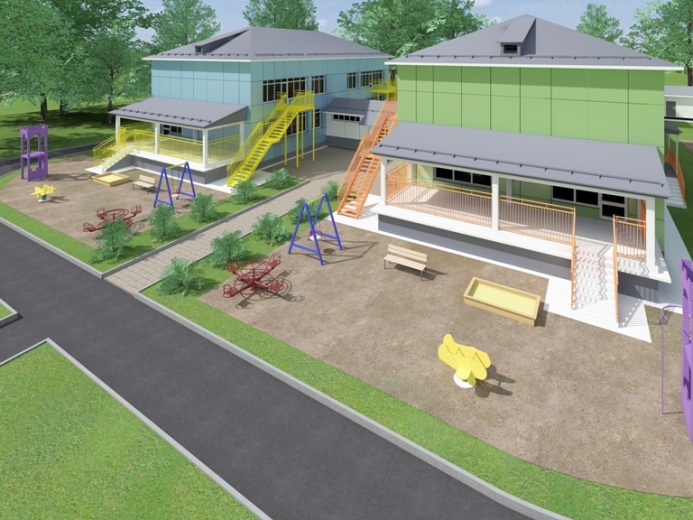 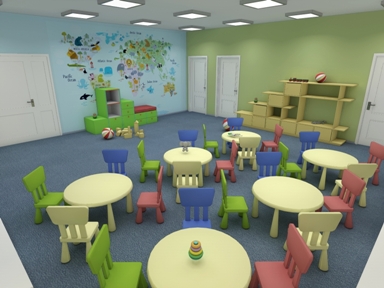 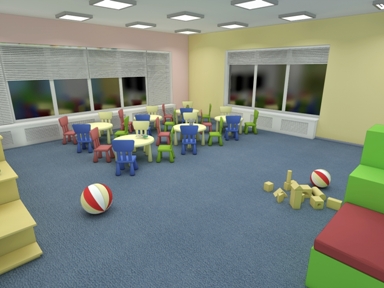 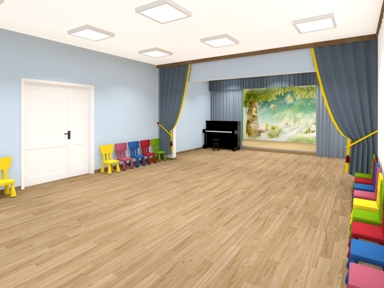 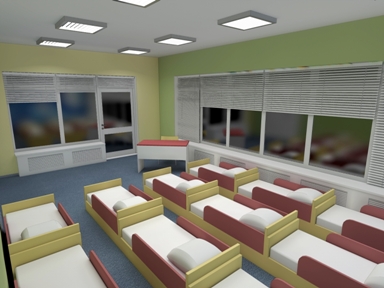 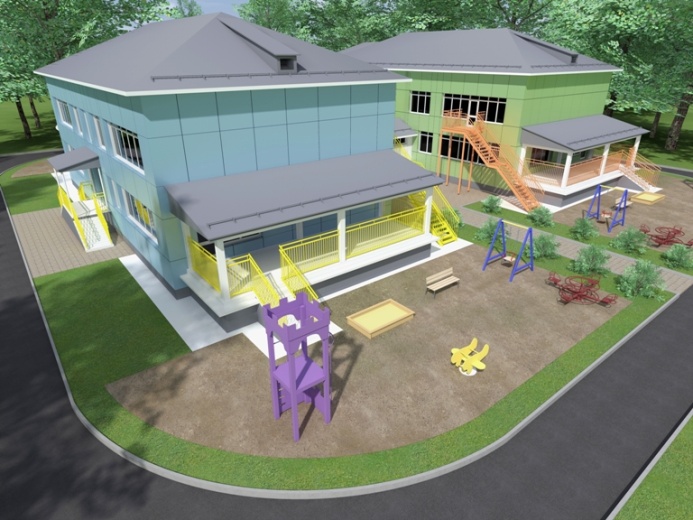 КУЛЬТУРА
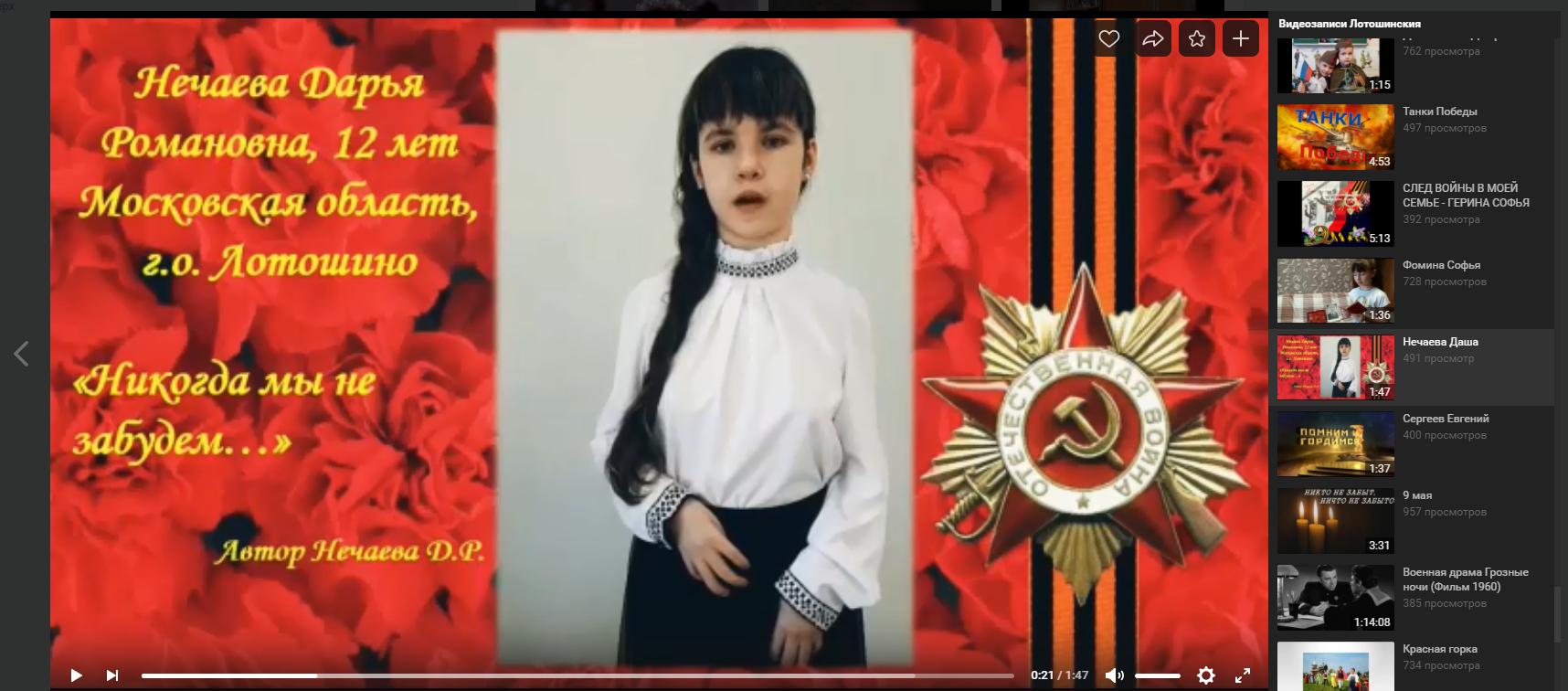 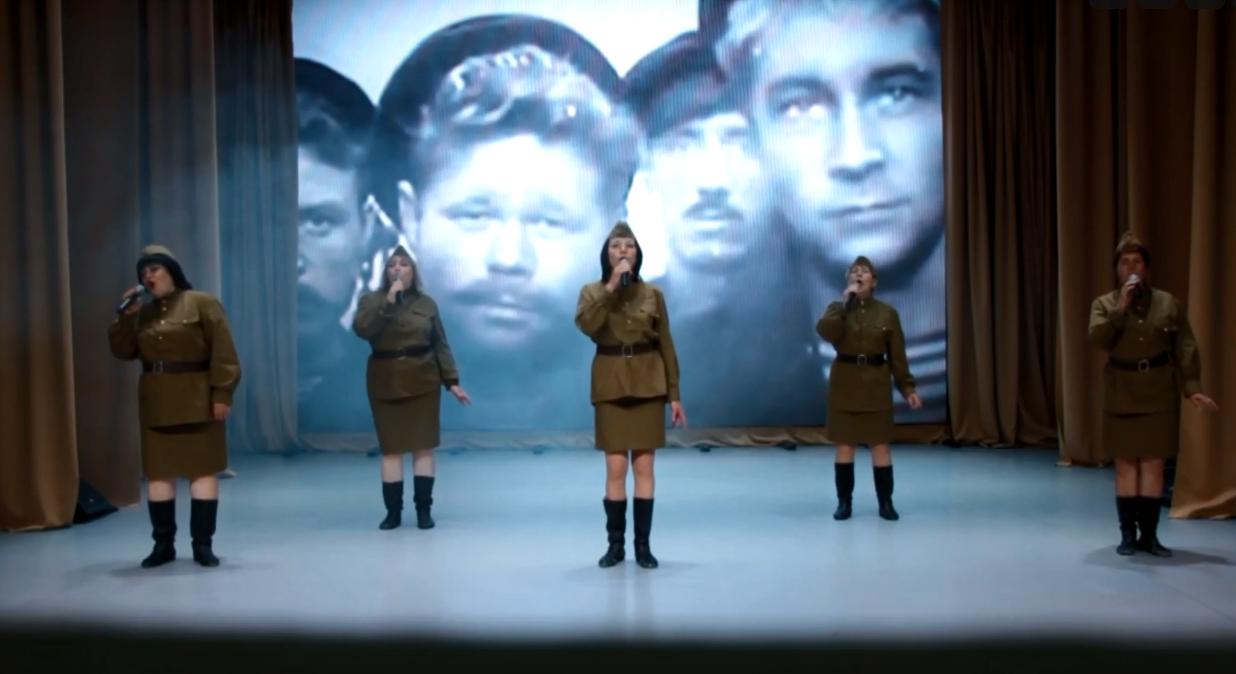 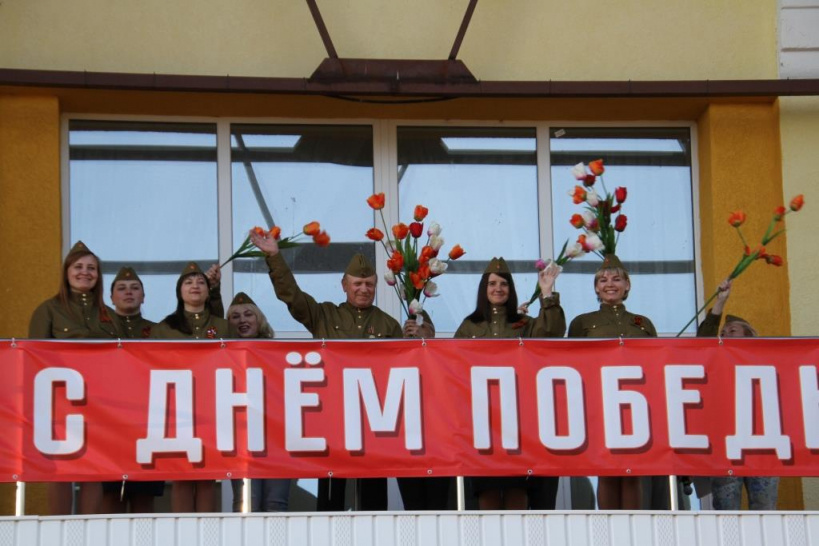 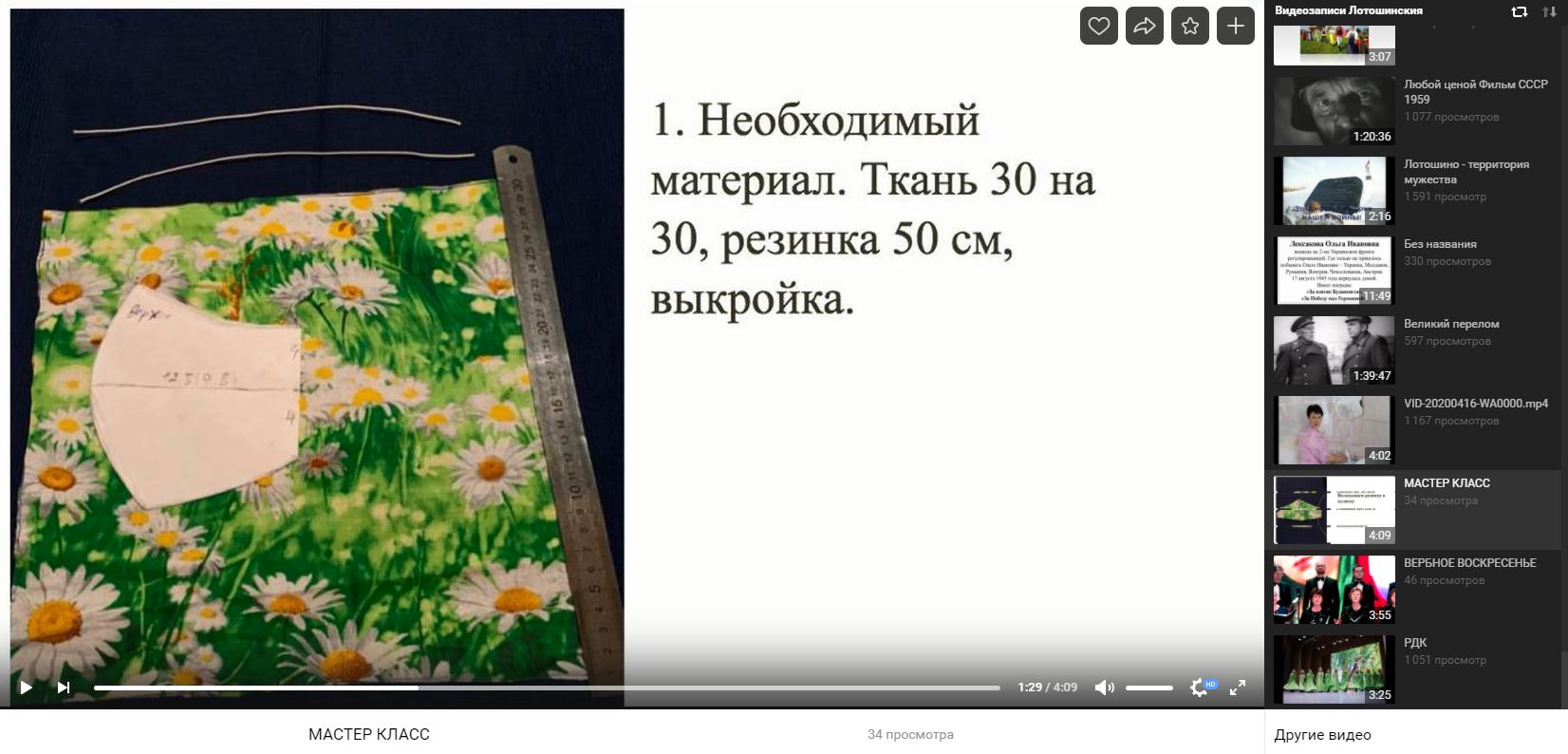 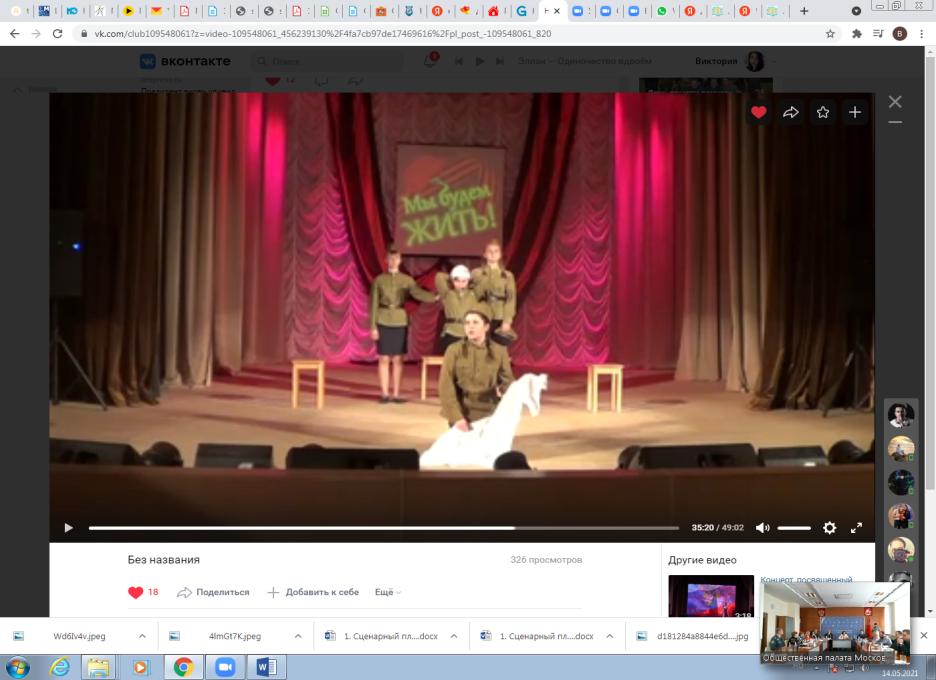 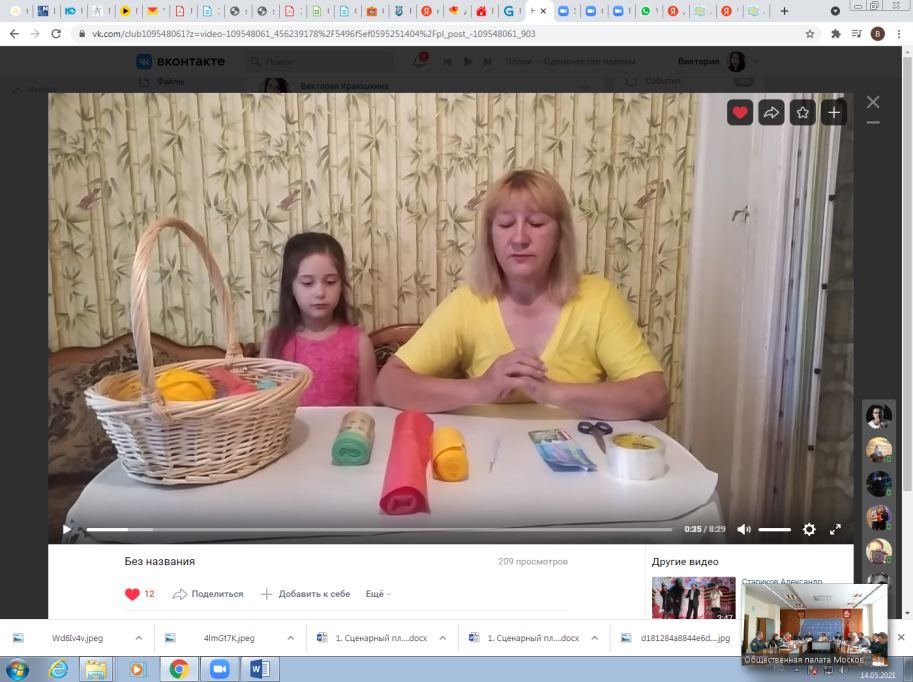 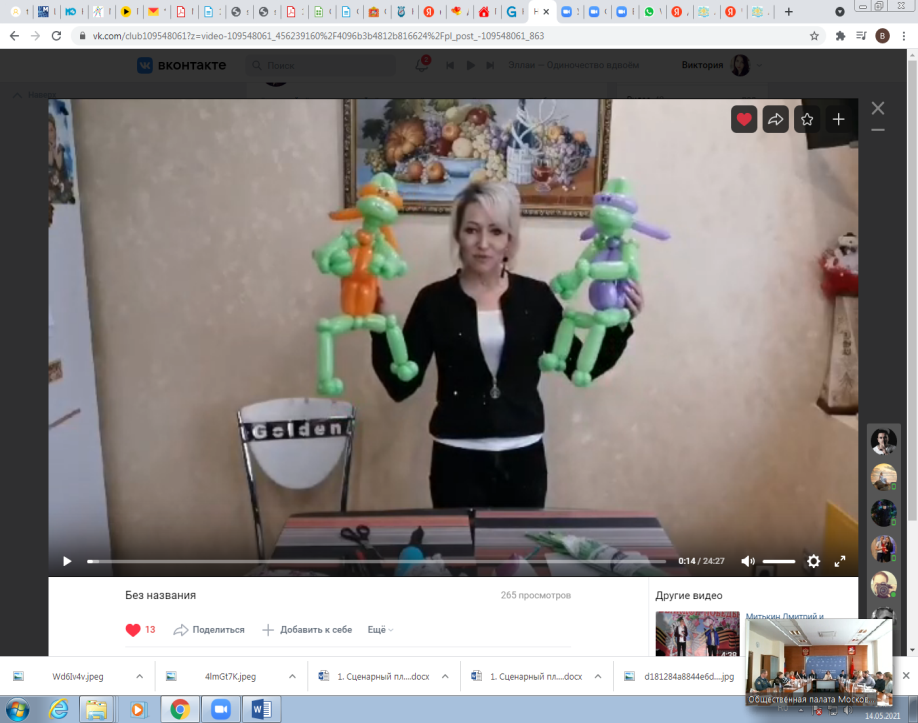 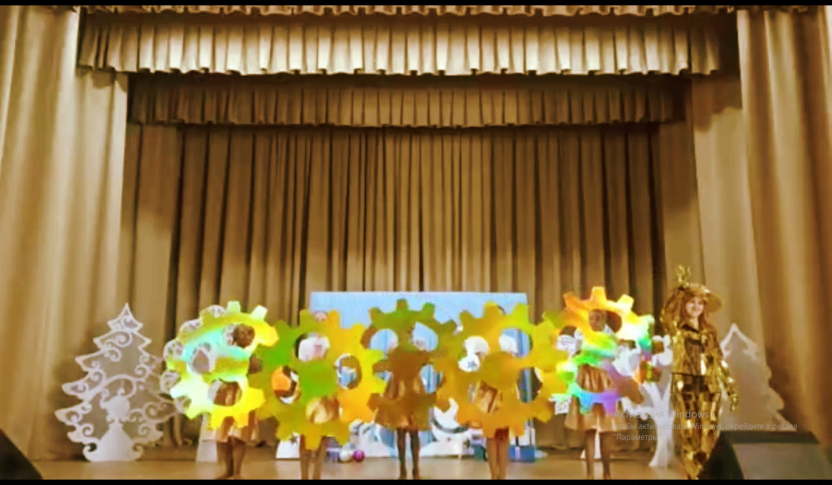 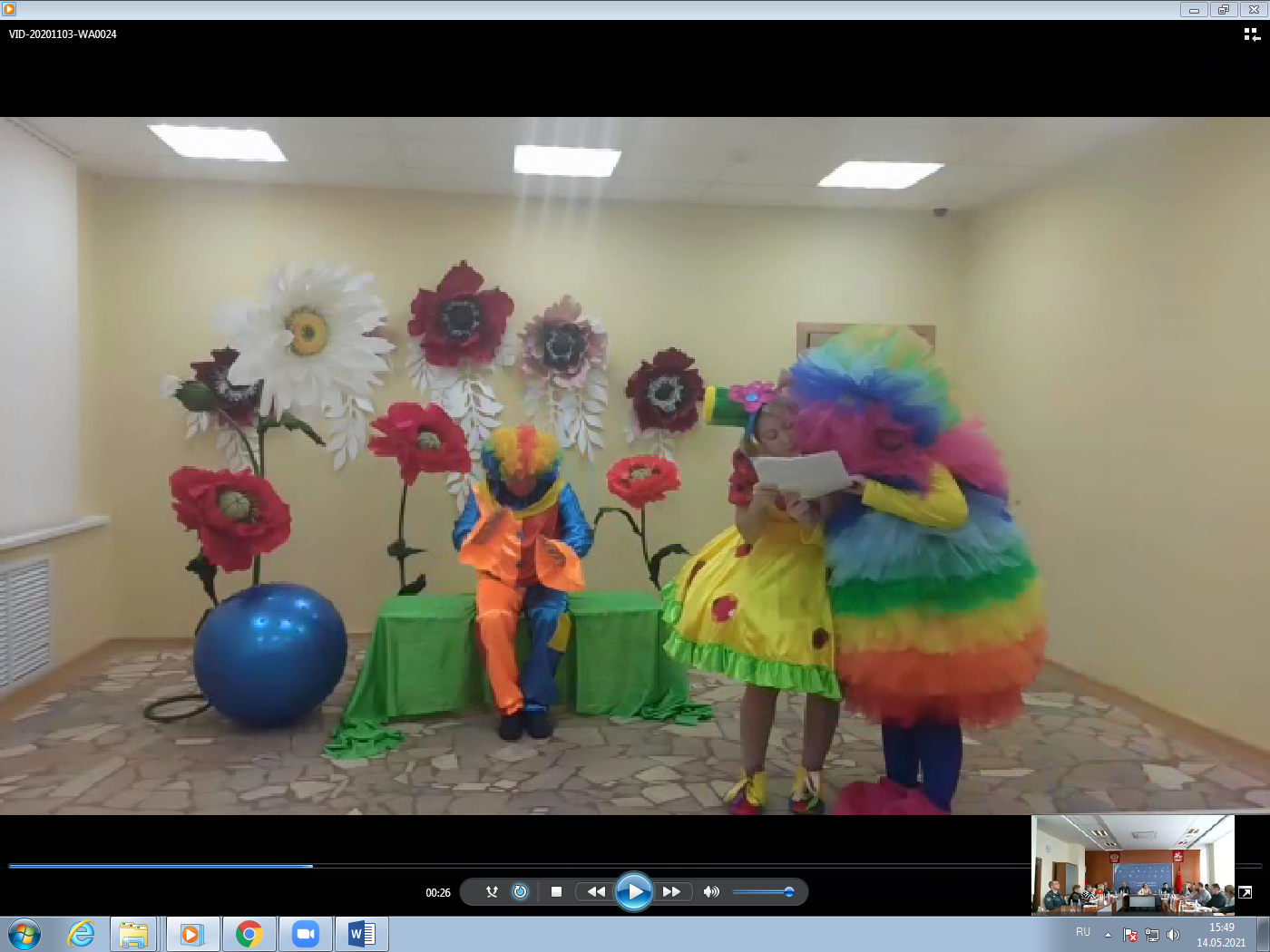 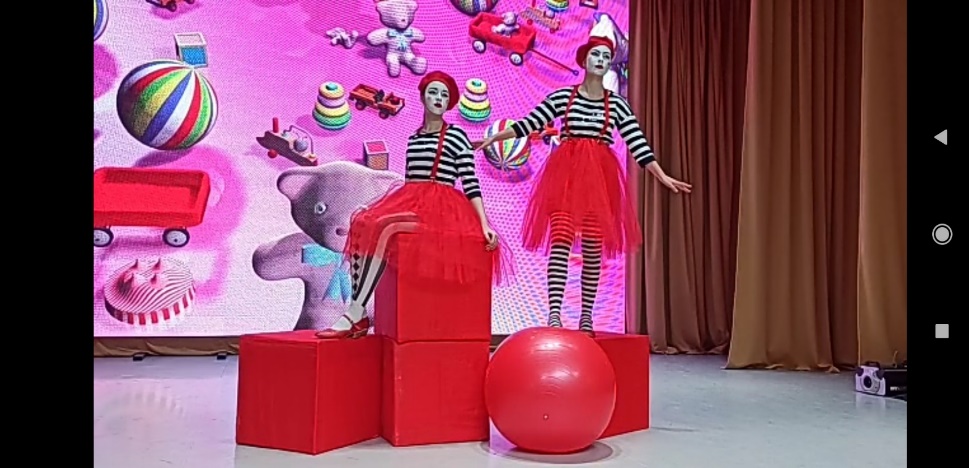 ОНЛАЙН-ПРОЕКТ «СУДЬБА СОЛДАТА»
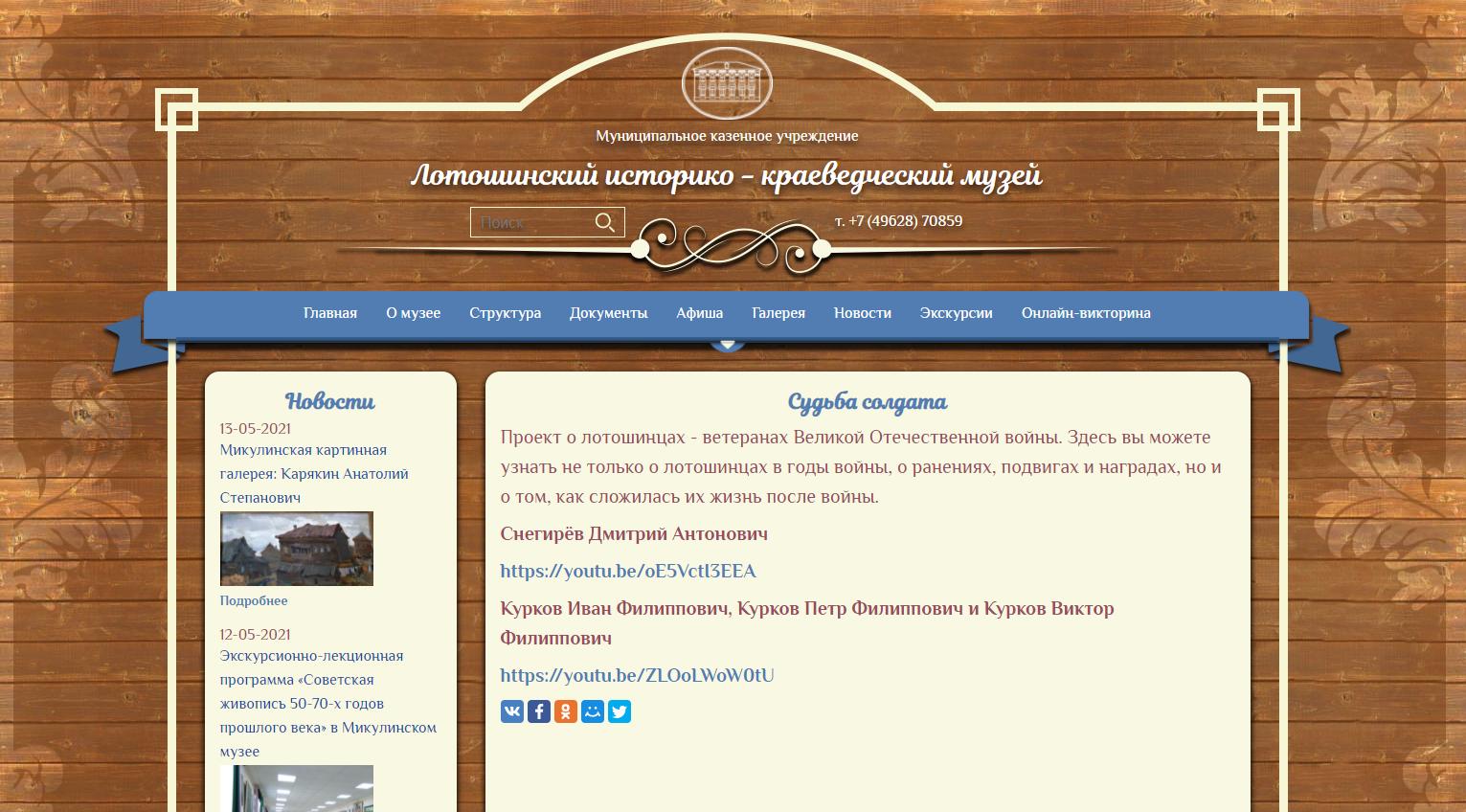 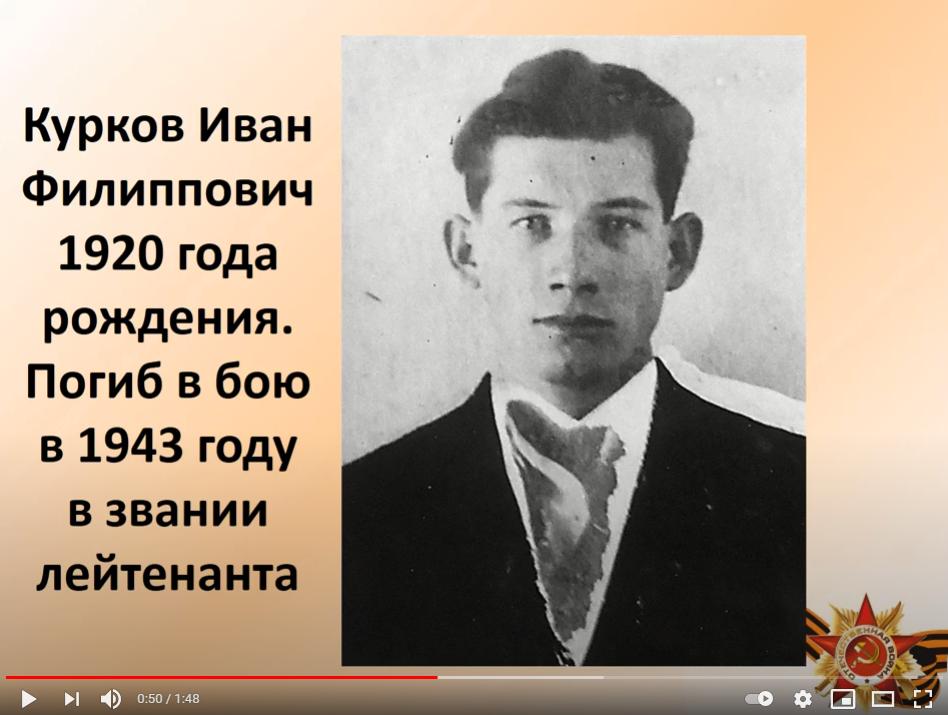 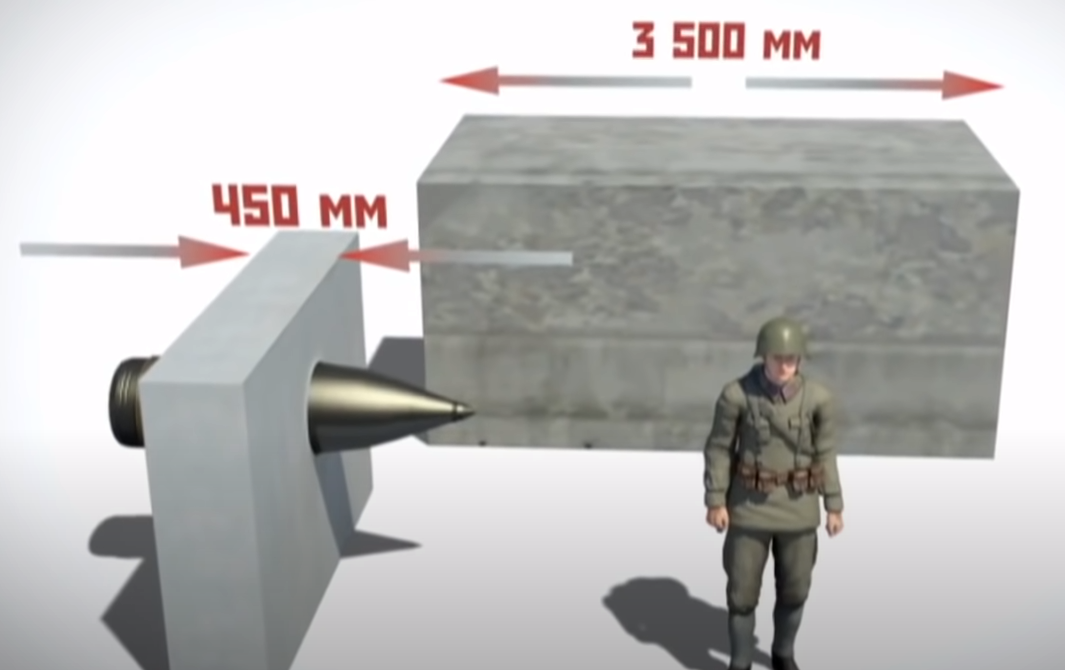 МЕРОПРИЯТИЯ, ПОСВЯЩЕННЫЕ 75-ЛЕТИЮ ПОБЕДЫ В ВЕЛИКОЙ ОТЕЧЕСТВЕННОЙ ВОЙНЕ
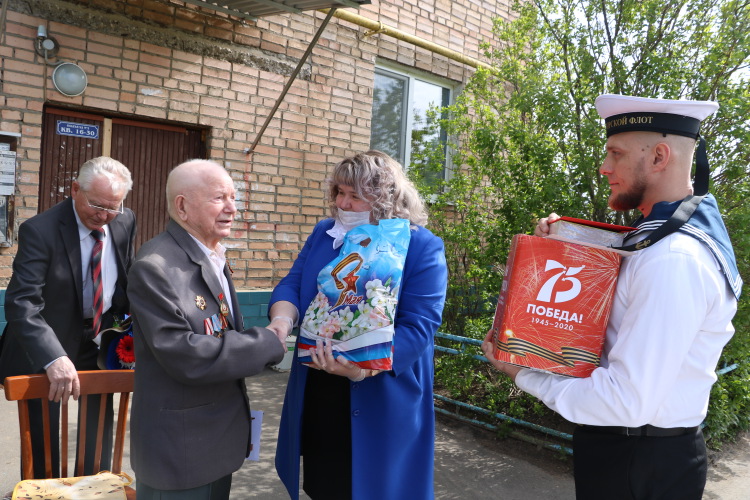 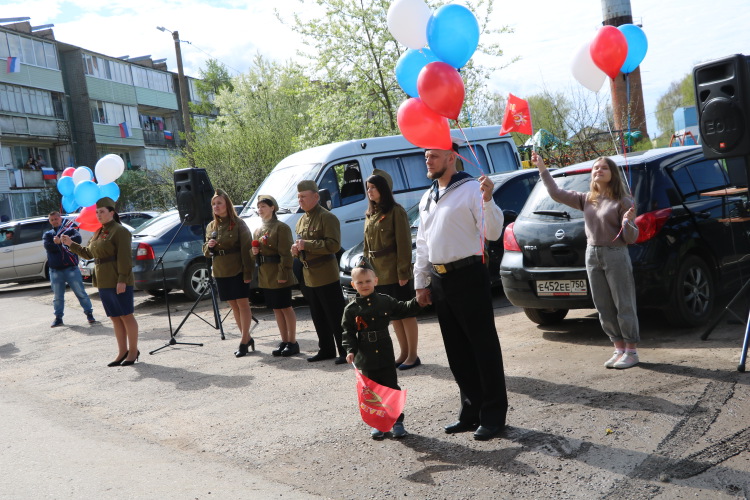 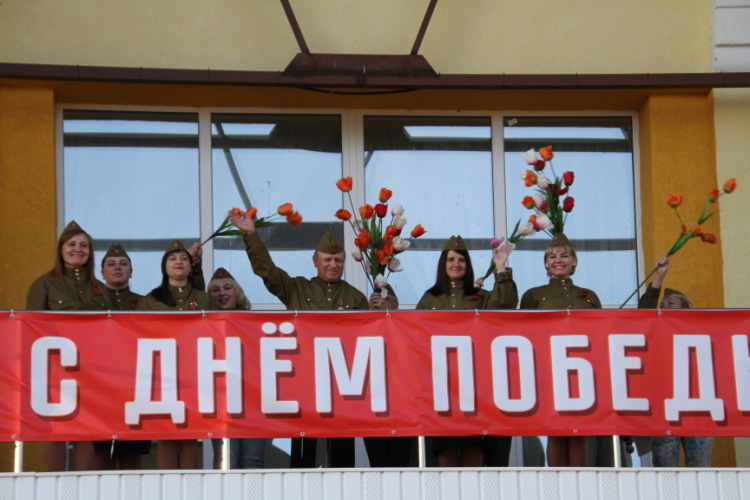 ВРУЧЕНИЕ МЕДАЛЕЙ «75 ЛЕТ ПОБЕДЫ В ВЕЛИКОЙ ОТЕЧЕСТВЕННОЙ ВОЙНЕ»
ВСЕГО ПАМЯТНЫЕ МЕДАЛИ БЫЛИ ВРУЧЕНЫ 162 УЧАСТНИКАМ И ИНВАЛИДАМ ВОВ, БЫВШИМ НЕСОВЕРШЕННОЛЕТНИМ УЗНИКАМ ФАШИСТСКИХ КОНЦЛАГЕРЕЙ И ТРУЖЕНИКАМ ТЫЛА
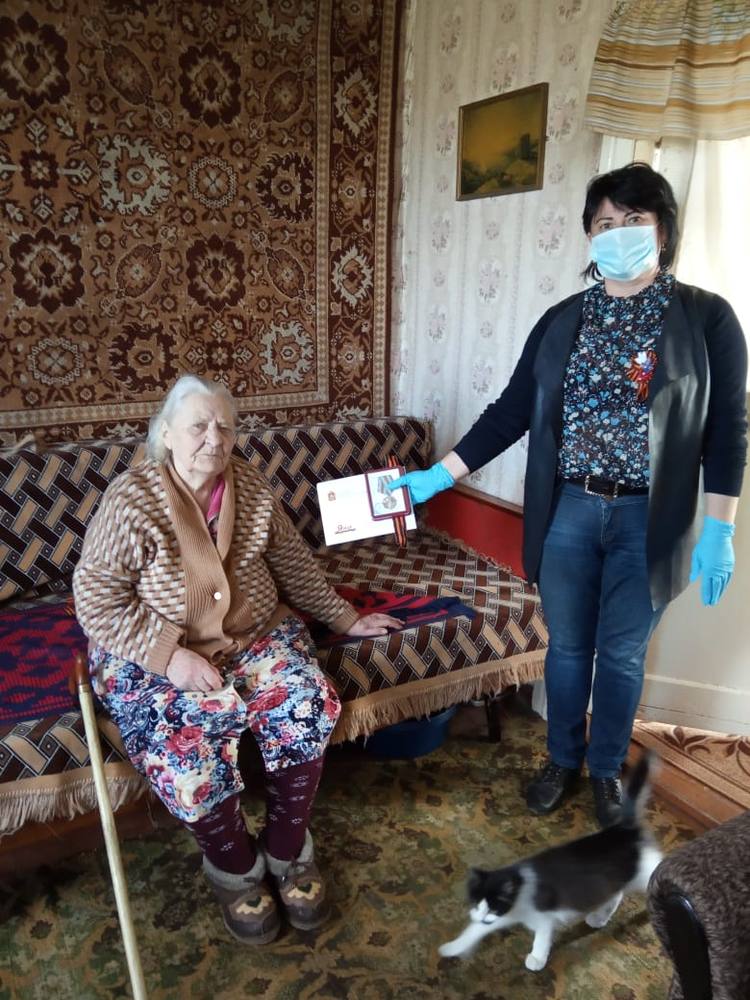 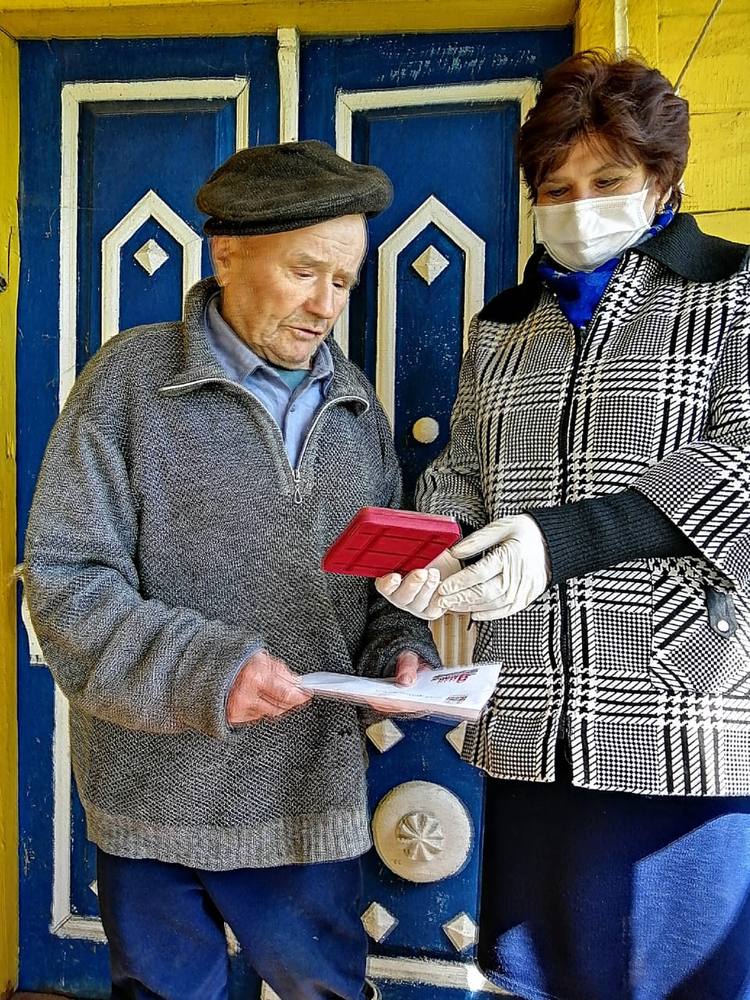 ВОЛОНТЕРСКОЕ ДВИЖЕНИЕ
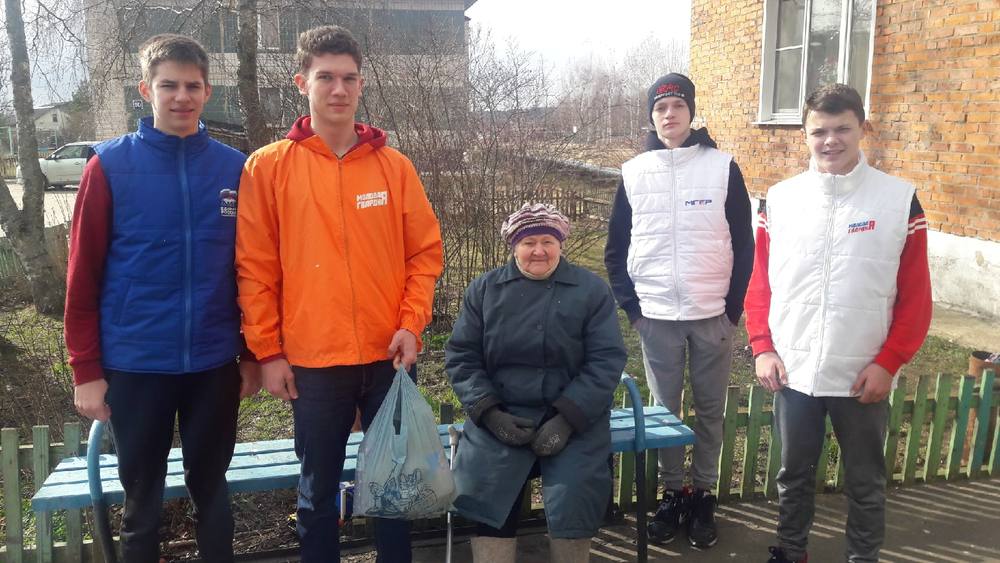 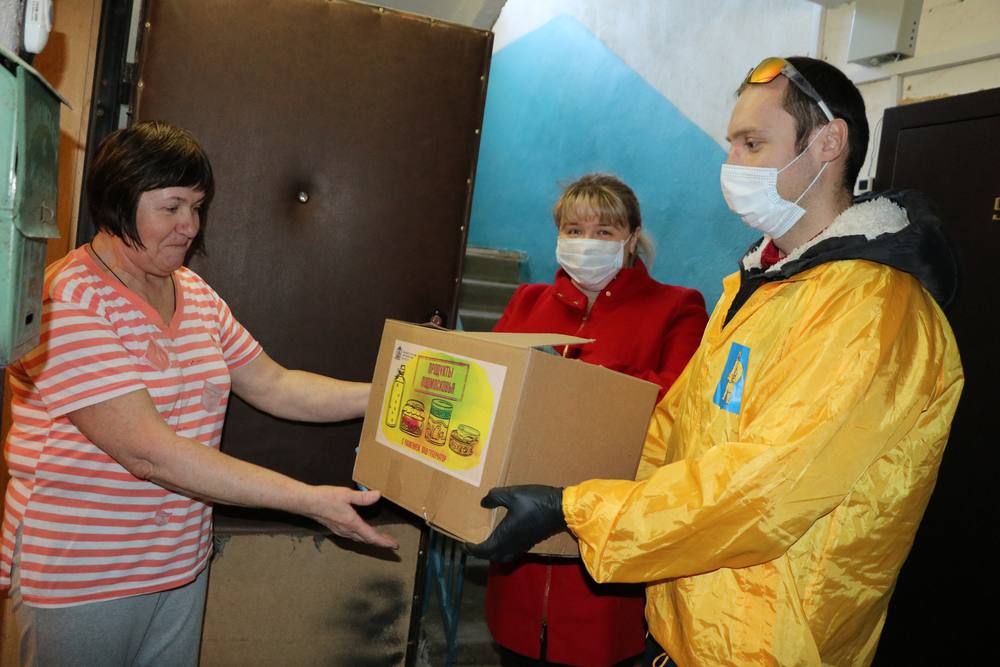 <p>
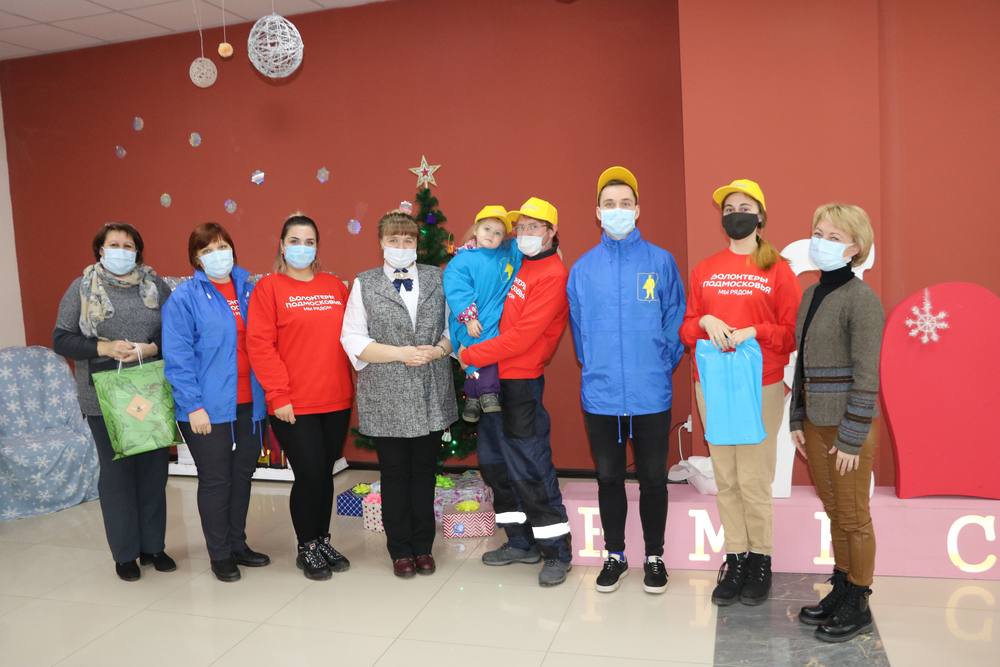 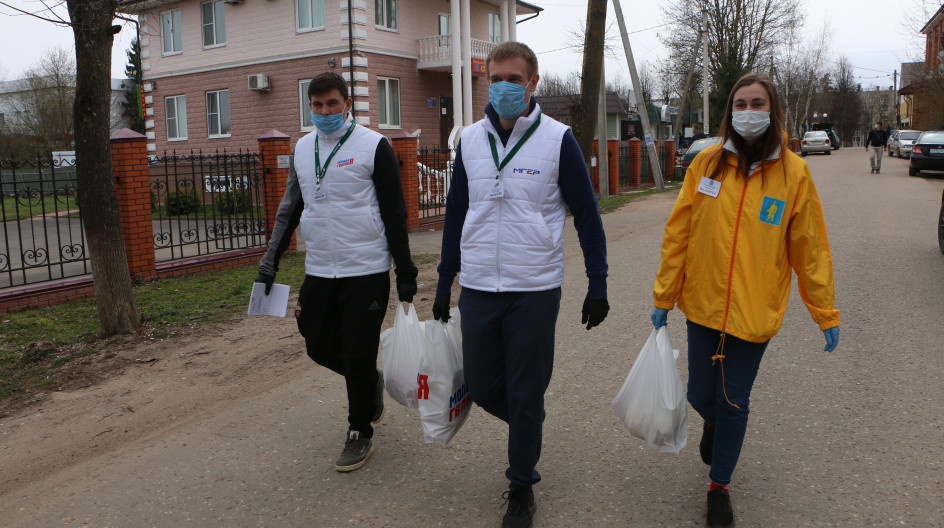 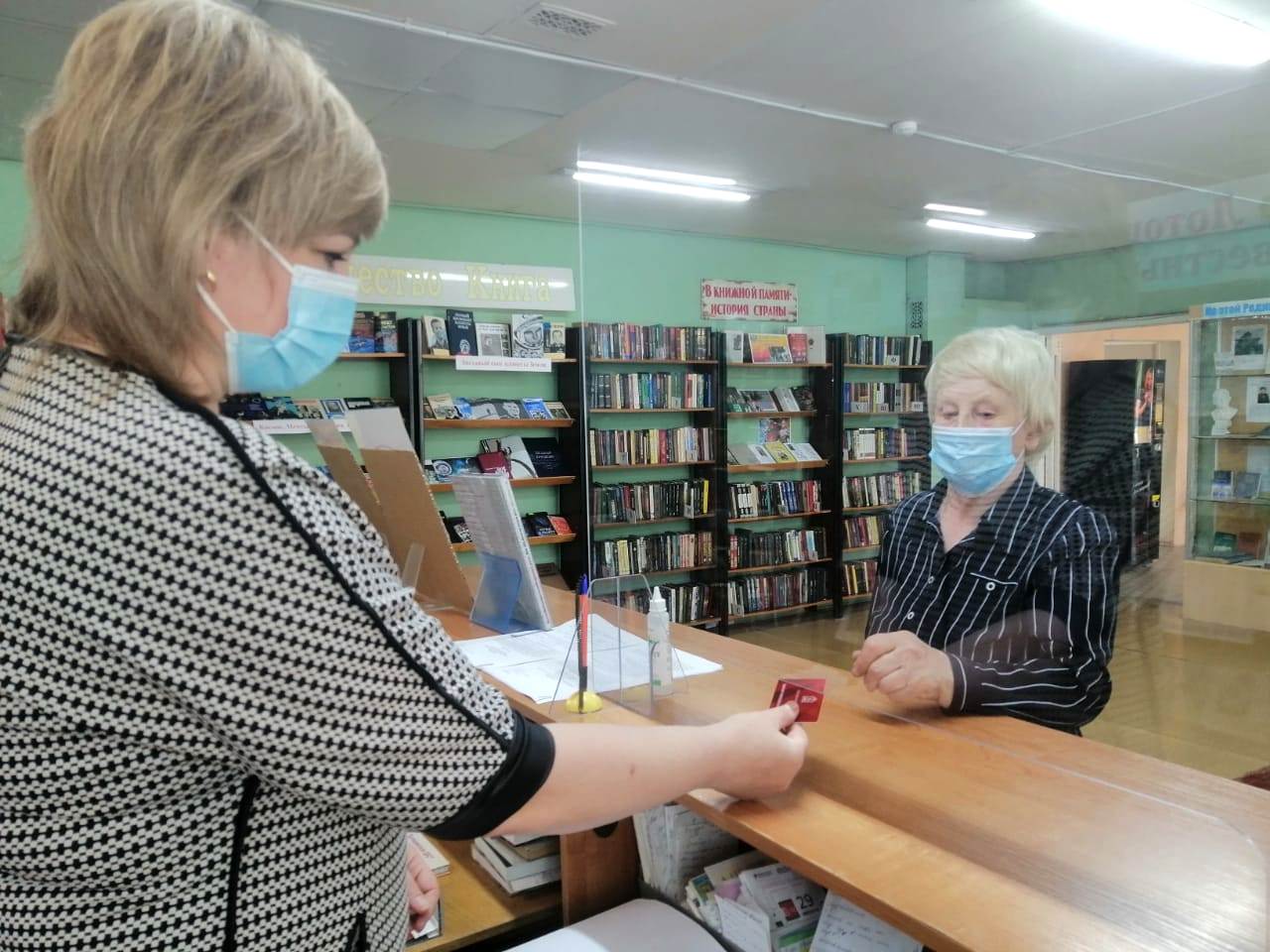 В ЦЕНТРАЛЬНОЙ БИБЛИОТЕКЕ ВНЕДРЕНА СИСТЕМА ЭЛЕКТРОННОГО ЧИТАТЕЛЬСКОГО БИЛЕТА
ЧИСЛО ПОЛЬЗОВАТЕЛЕЙ БИБЛИОТЕК ОКРУГА В 2020 ГОДУ СОСТАВИЛО 10,1 ТЫС. ЧЕЛОВЕК
ОРГАНИЗОВАНО БОЛЕЕ 130 ВЫЕЗДОВ В НАСЕЛЕННЫЕ ПУНКТЫ, ГДЕ НЕТ СТАЦИОНАРНЫХ БИБЛИОТЕК
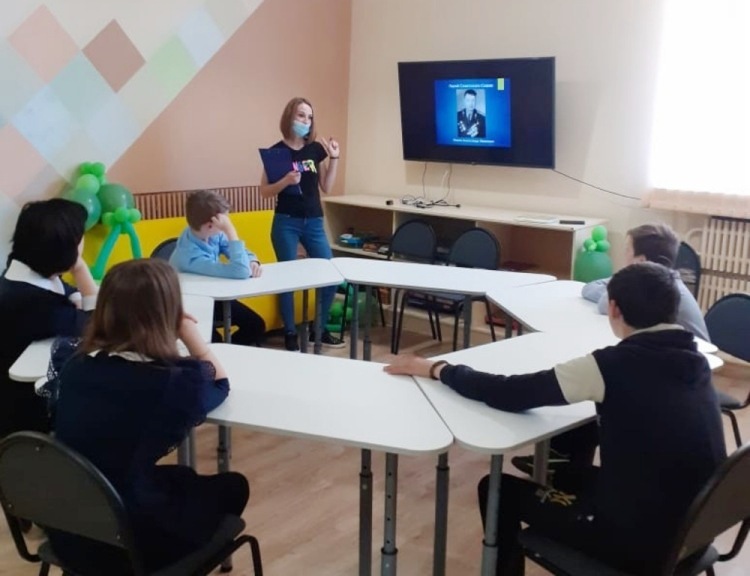 КНИЖНЫЕ ФОНДЫ БИБЛИОТЕК ПОПОЛНИЛИСЬ НА 4,4 ТЫСЯЧИ НОВЫХ ИЗДАНИЙ
РЕМОНТ ДОМА КУЛЬТУРЫ ПОС. НОВОЛОТОШИНО
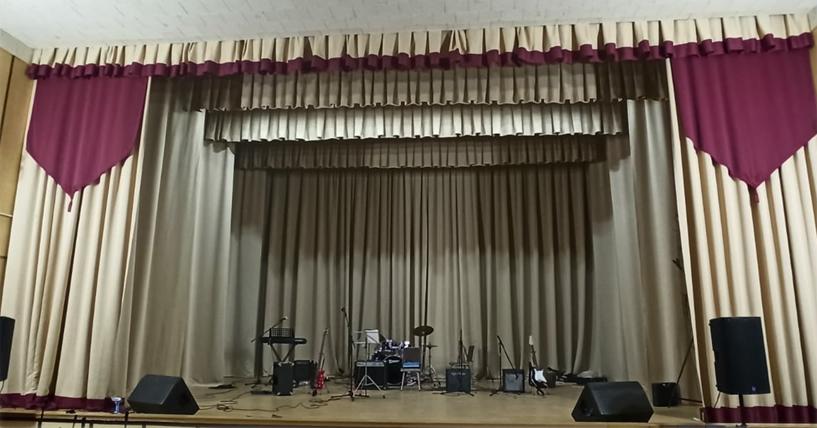 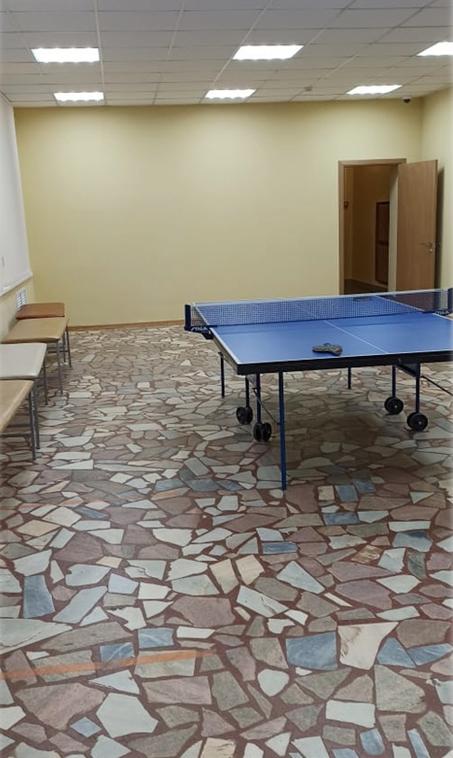 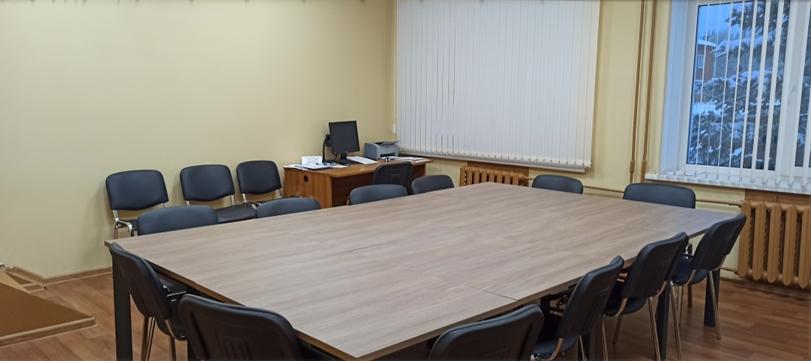 ПРИОБРЕТЕНЫ МУЗЫКАЛЬНЫЕ ИНСТРУМЕНТЫ ДЛЯ ОРКЕСТРА «МЕТРОНОМ», КОНЦЕРТНЫЕ КОСТЮМЫ ДЛЯ ХОРА «ВЕТЕРАН»  И «БЛАГОЛЕПИЕ»
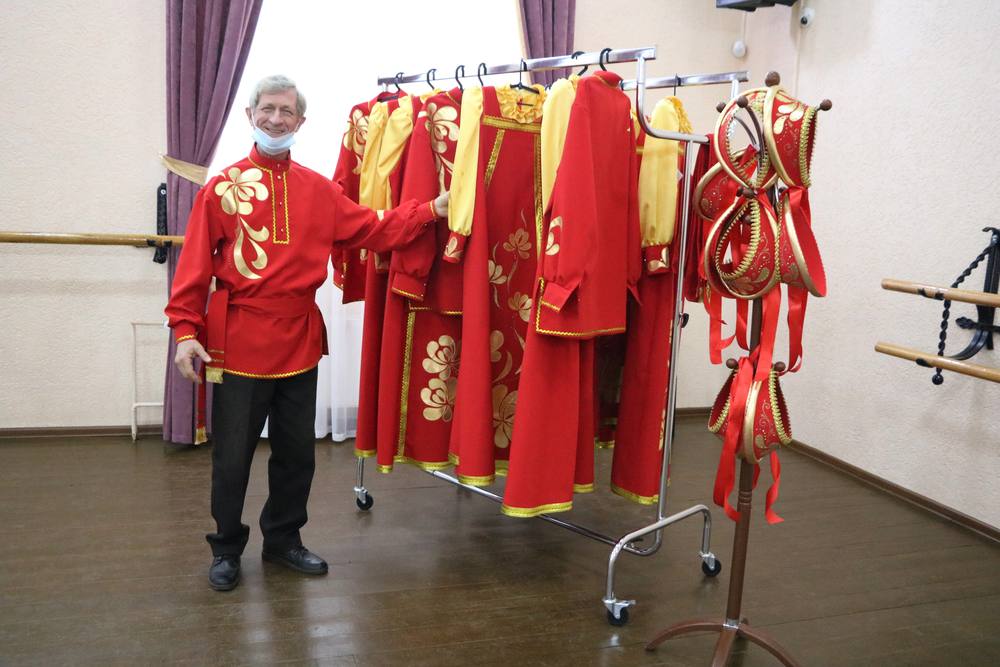 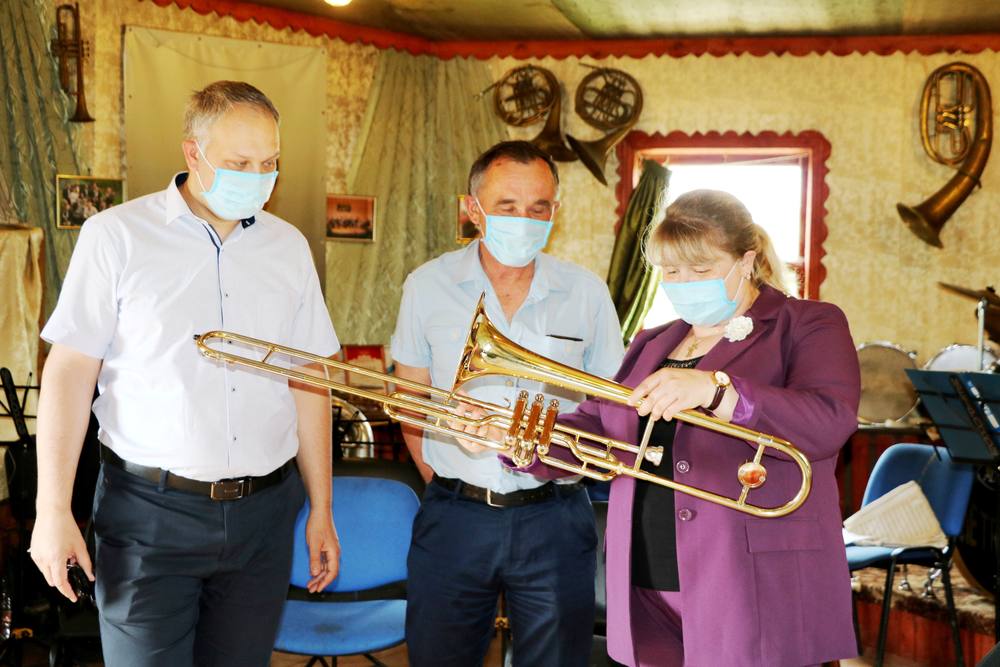 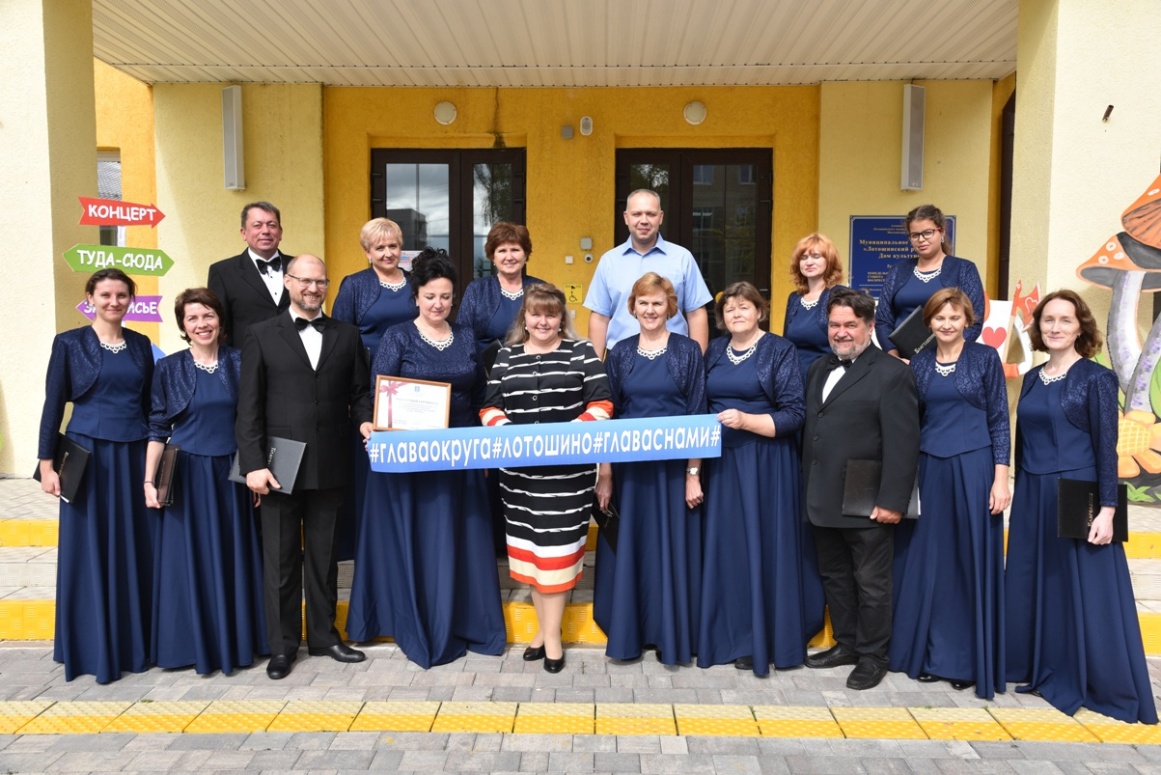 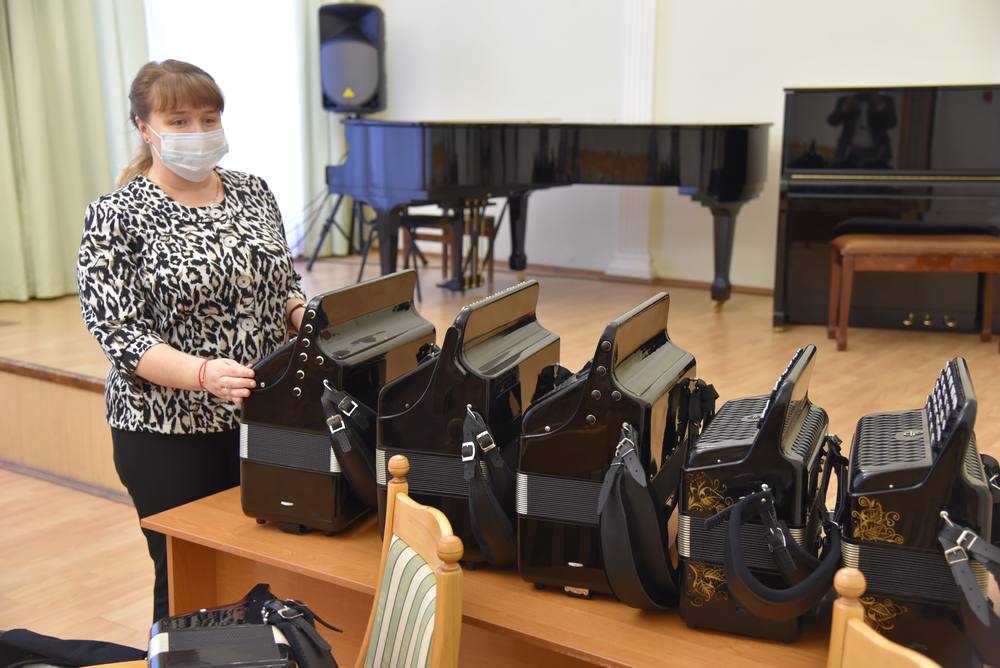 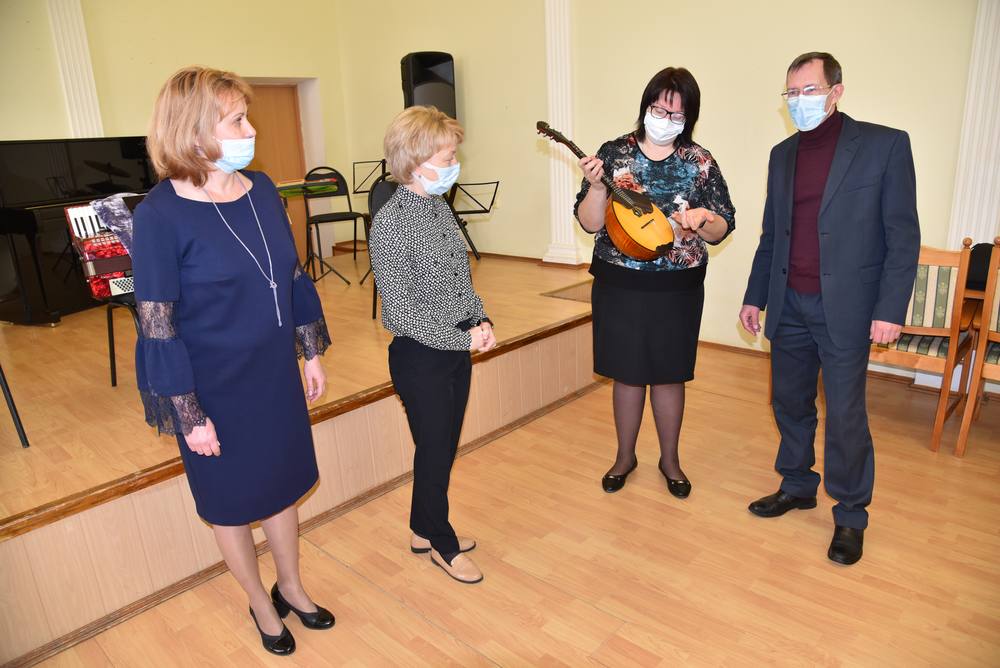 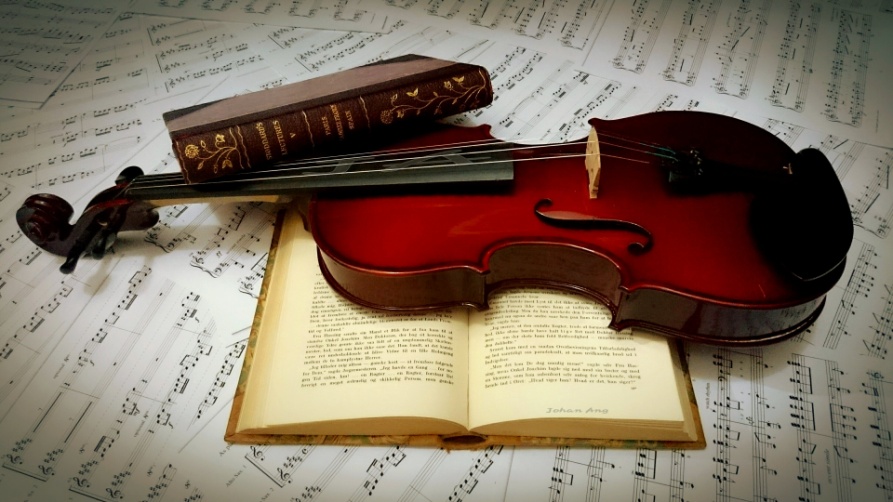 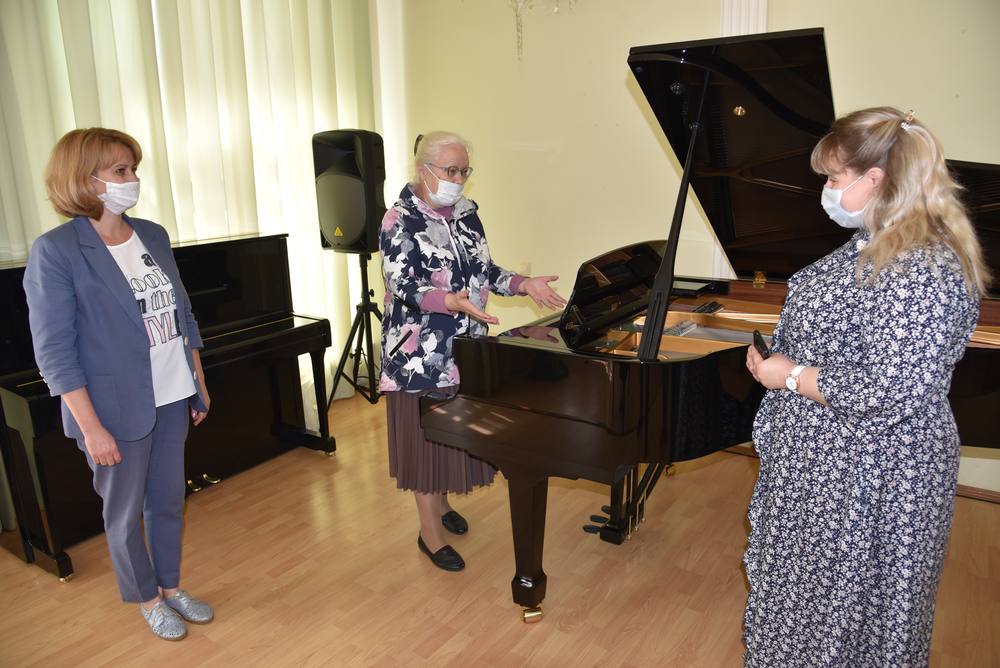 ПРОВЕДЕНЫ РАБОТЫ ПО БЛАГОУСТРОЙСТВУ В ПАРКЕ КУЛЬТУРЫ И ОТДЫХА
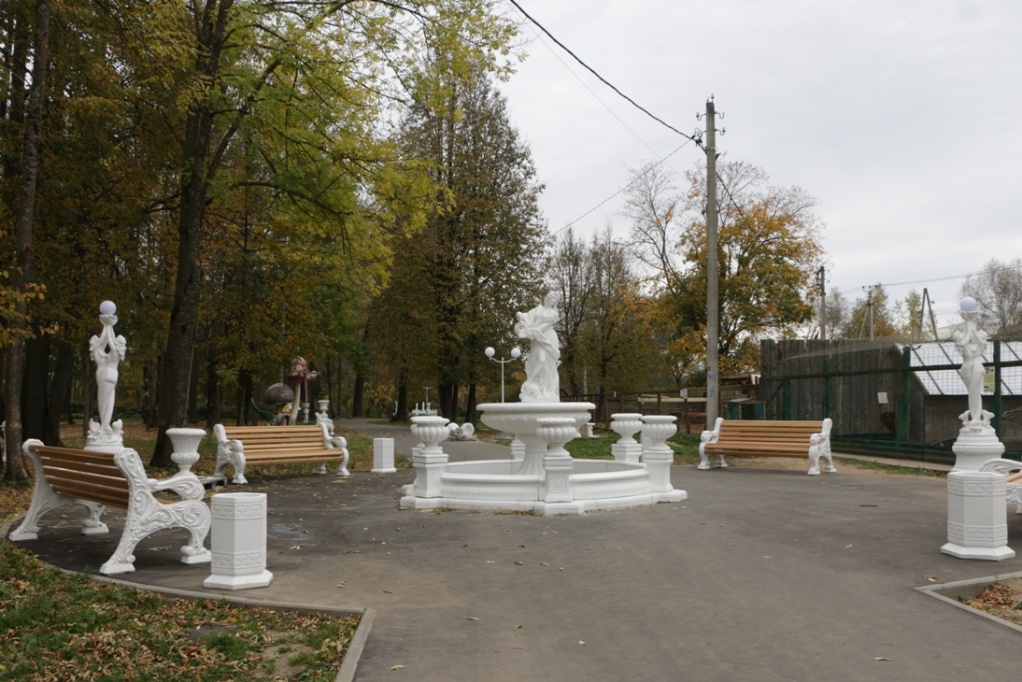 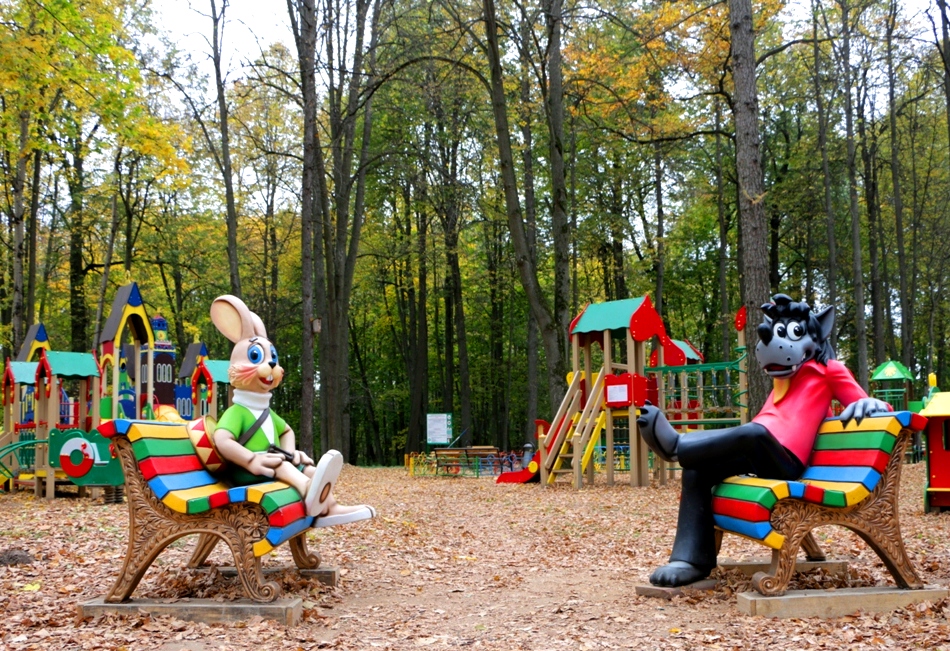 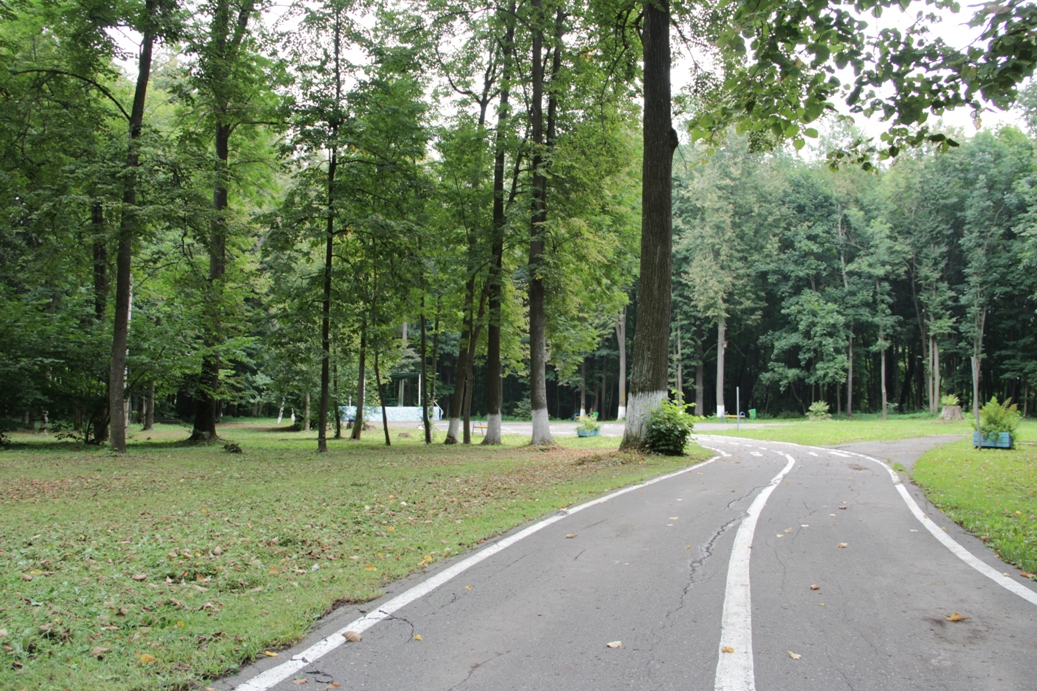 ПРИБЫЛЬНЫЙ МУСОР. В ПОДМОСКОВЬЕ ДО КОНЦА ГОДА ПОЯВЯТСЯ БОЛЕЕ 900 ЭКОПУНКТОВ
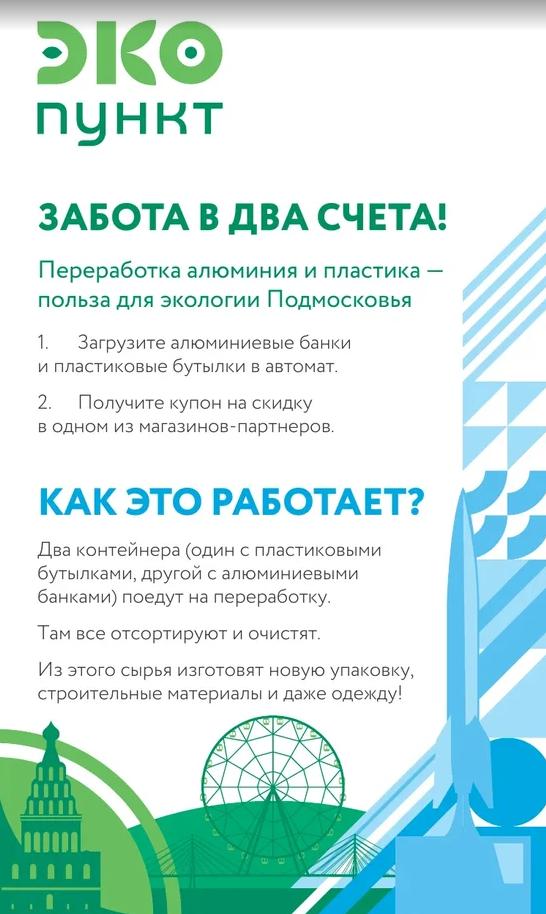 «ЛЮДИ НЕ ПРОСТО ЖДУТ, А СПРАВЕДЛИВО ТРЕБУЮТ ОЩУТИМЫХ, ЗРИМЫХ РЕЗУЛЬТАТОВ И ПЕРЕМЕН»Президент Российской ФедерацииВ.В. Путин
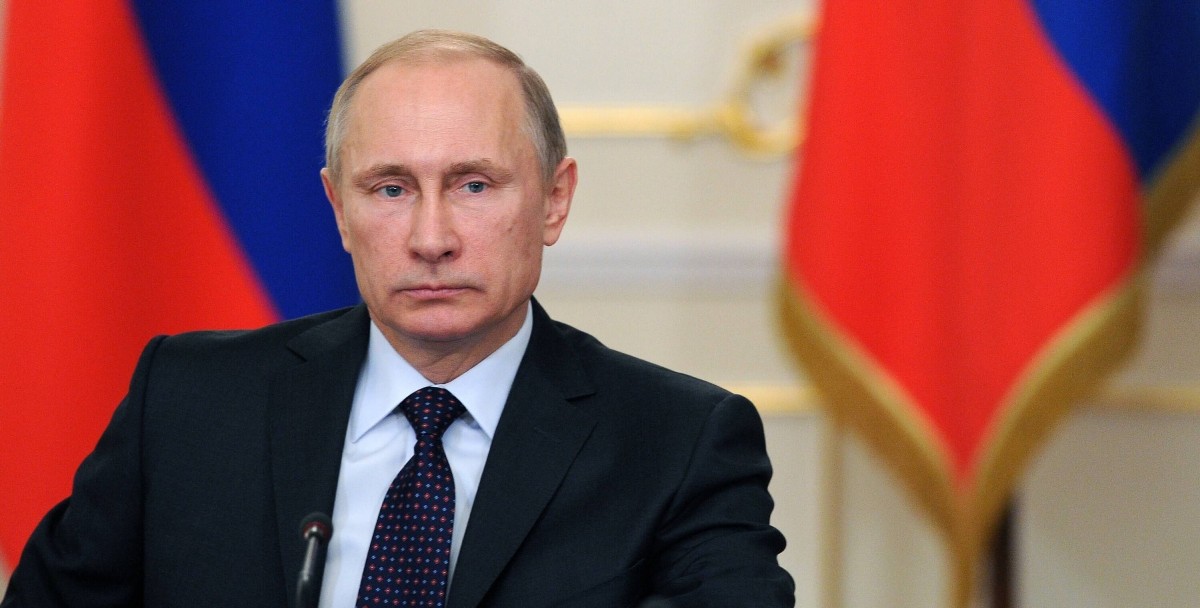